Model Systems Knowledge Translation Center Spinal Cord Injury Resource Inventory
Model Systems Knowledge Translation Center
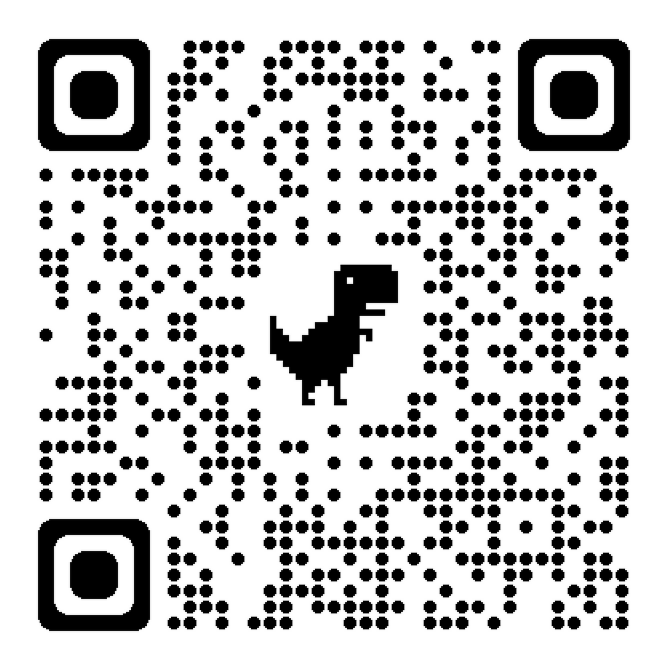 7th Edition
March 2024
About SCI Model Systems
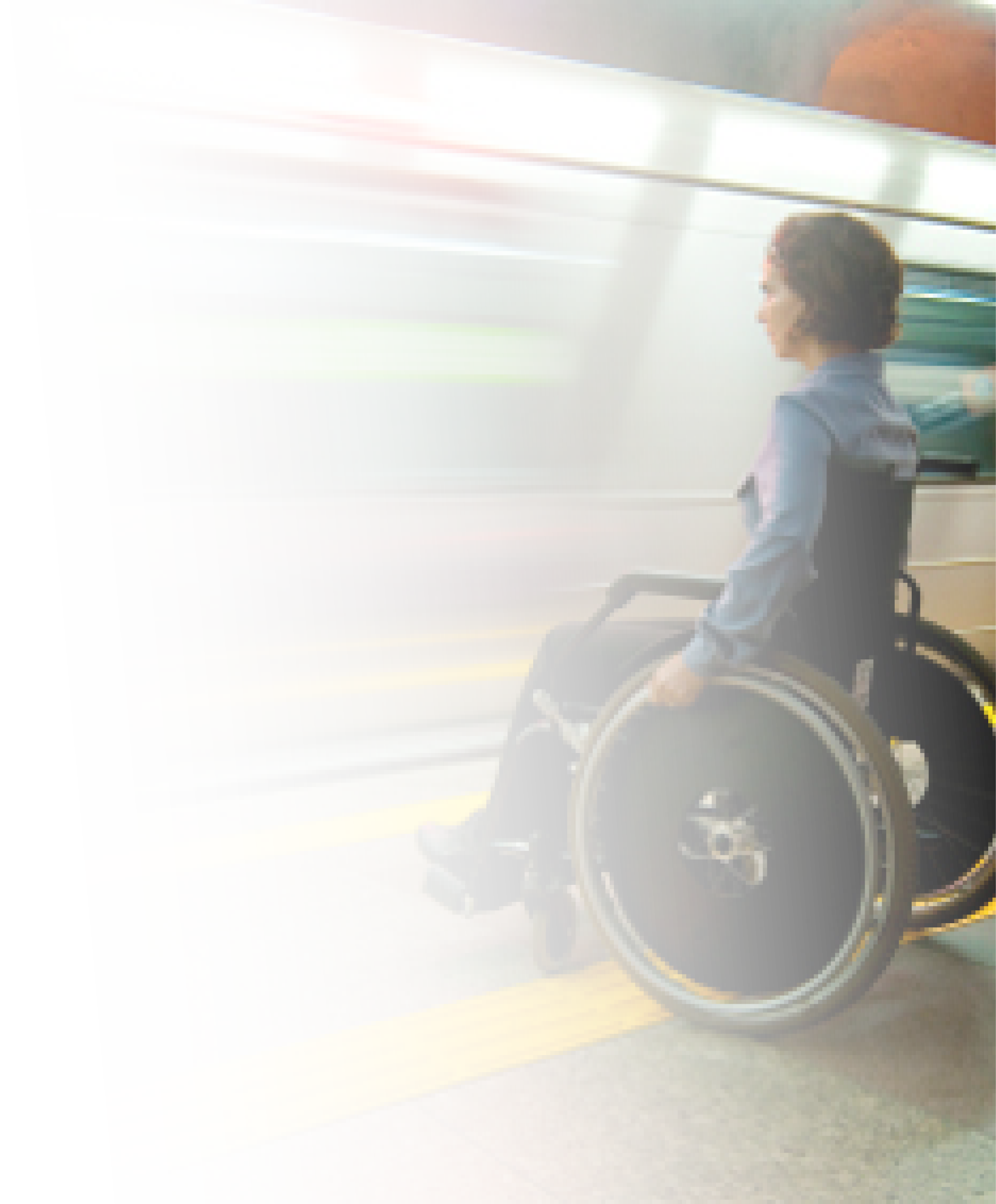 The Spinal Cord Injury (SCI) Model Systems program, sponsored by the National Institute on Disability, Independent Living, and Rehabilitation Research (NIDILRR), Administration for Community Living, U.S. Department of Health and Human Services, supports innovative projects and research in the delivery, demonstration, and evaluation of medical, rehabilitation, vocational and other services to meet the needs of individuals with SCI. 
NIDILRR awards SCI Model Systems grants to institutions that are national leaders in medical research and patient care and provide the highest level of comprehensive specialty services, from the point of injury through rehabilitation and re-entry into full community life. 
There are 18 currently-funded SCI Model System Centers.
Each SCI Model System Center contributes data to the National SCI Statistical Center, participates in independent and collaborative research, and provides information and resources to individuals with SCI, their family and caregivers, health care professionals, and the general public.
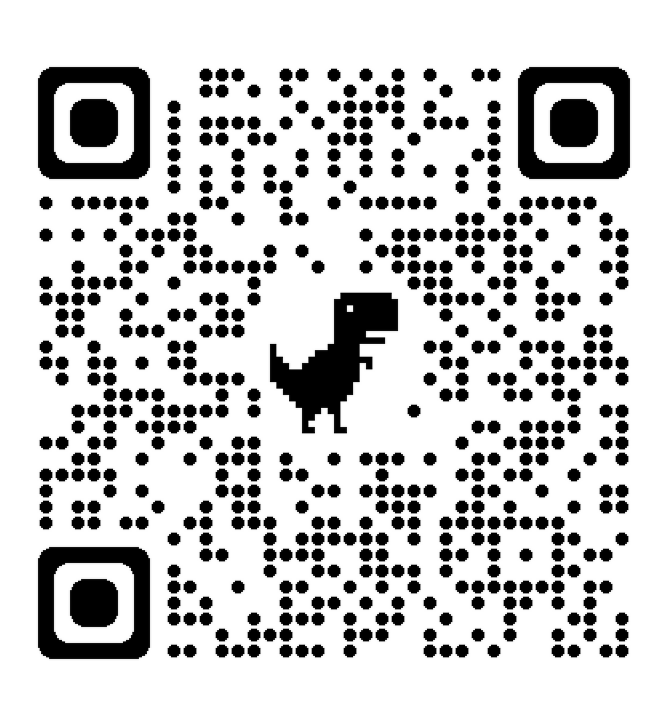 2
About the Model Systems Knowledge Translation Center (MSKTC)
The Model Systems Knowledge Translation Center (MSKTC) is a national center that provides free research-based resources to support people living with spinal cord injury (SCI) as well as traumatic brain injury and burn injury and those who support them. 
The MSKTC works closely with the Spinal Cord Injury Model System (SCIMS) researchers as well people with lived experience to ensure the resources are research-based and user-friendly. 
The MSKTC and the SCIMS are funded by NIDILRR.
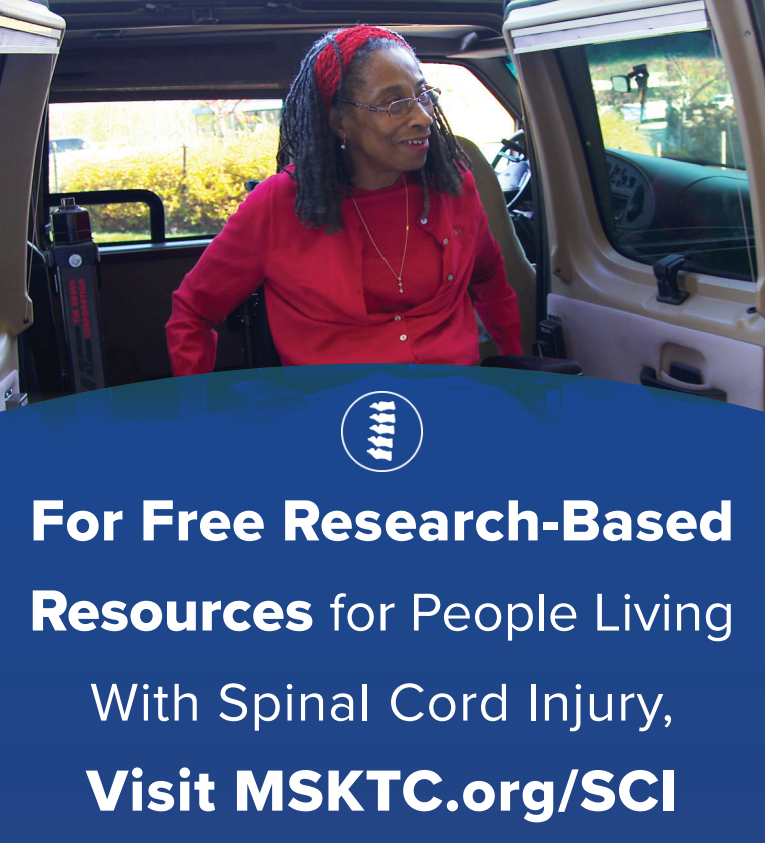 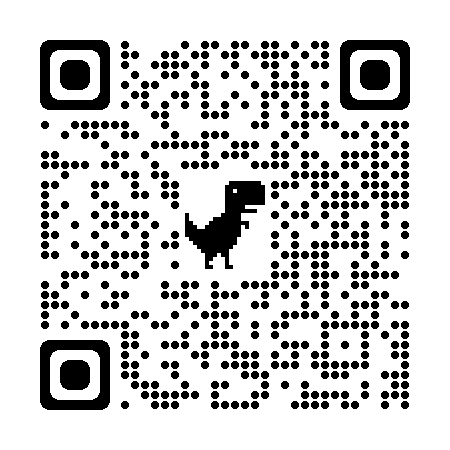 3
Current SCI Model System Centers
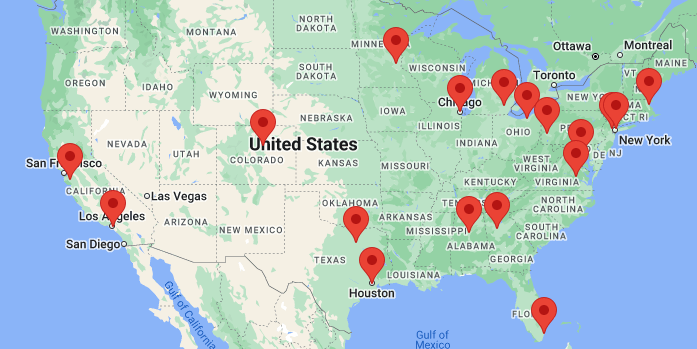 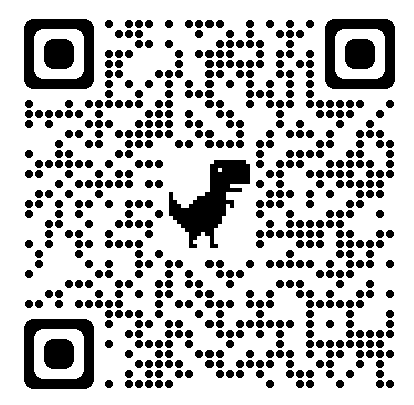 https://msktc.org/sci/model-system-centers
4
About SCI Model Systems Database
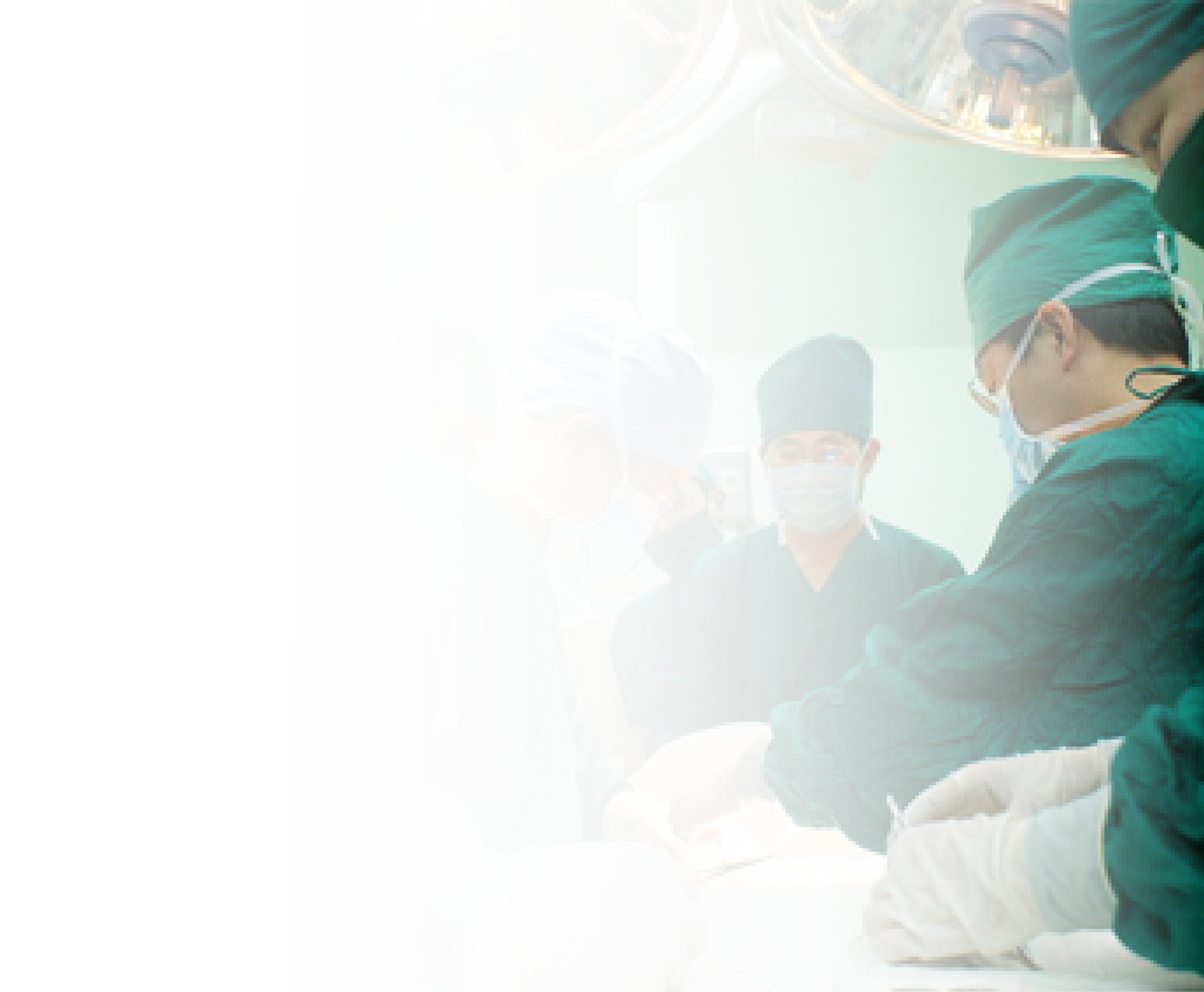 The National SCI Model Systems Database – established in 1973 – captures data from an estimated 6% of new SCI cases in the U.S. 
32 federally-funded SCI Model Systems have contributed data. 
As of June 2022, the database contained information on 51,000 persons with SCI. 
It is the world’s largest and longest active SCI research database. 
It is the world’s most extensive source of available information about the characteristics and life course of individuals with SCI.
To assure comparability of data, rigid scientific criteria have been established for the collection, management, and analysis of information entered into the database. 
Visit the SCI Model Systems Database: https://www.nscisc.uab.edu/.
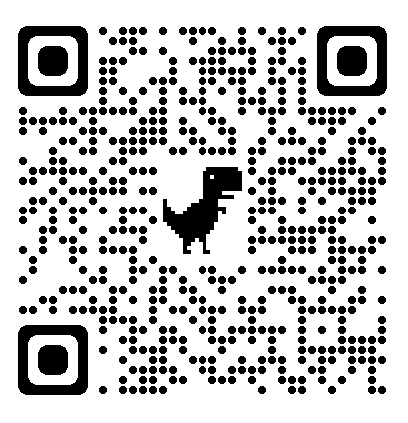 5
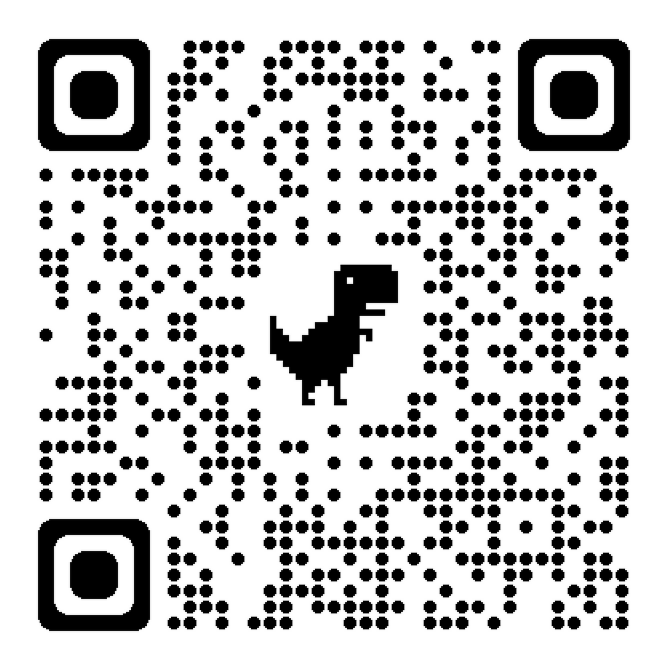 Living with Spinal Cord Injury (SCI)
https://msktc.org/sci
ALL TOPICS
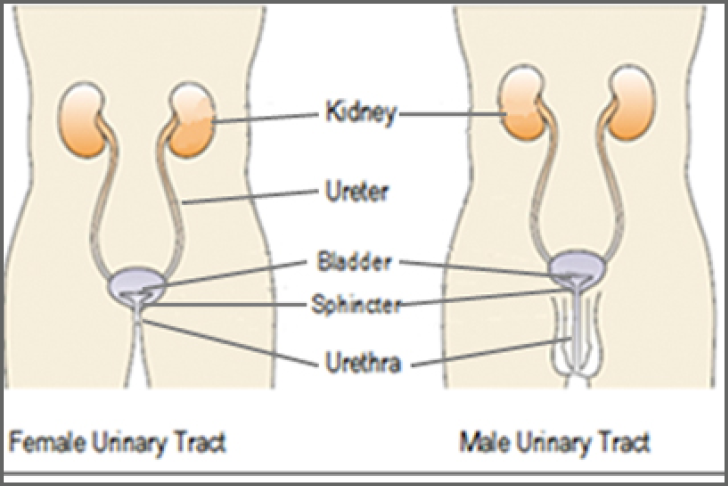 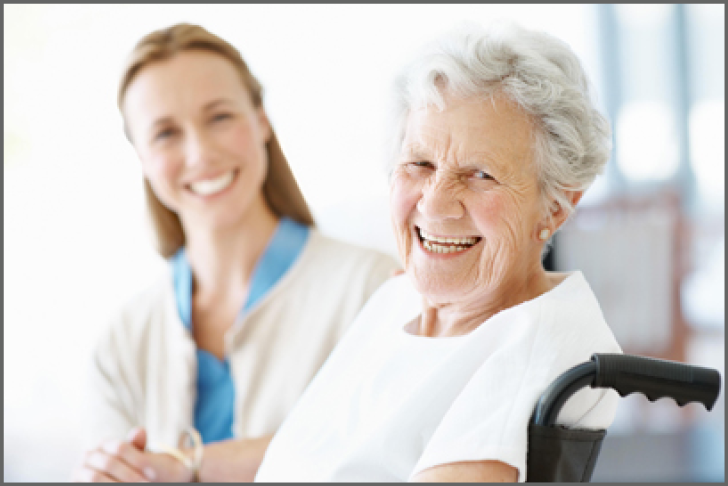 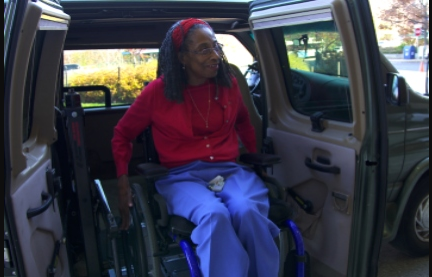 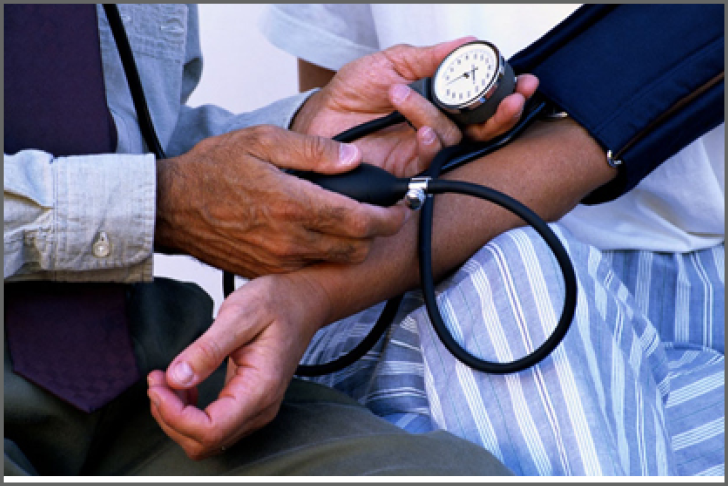 Aging and SCI
Autonomic Dysreflexia
Bladder Management
Adjusting to Life
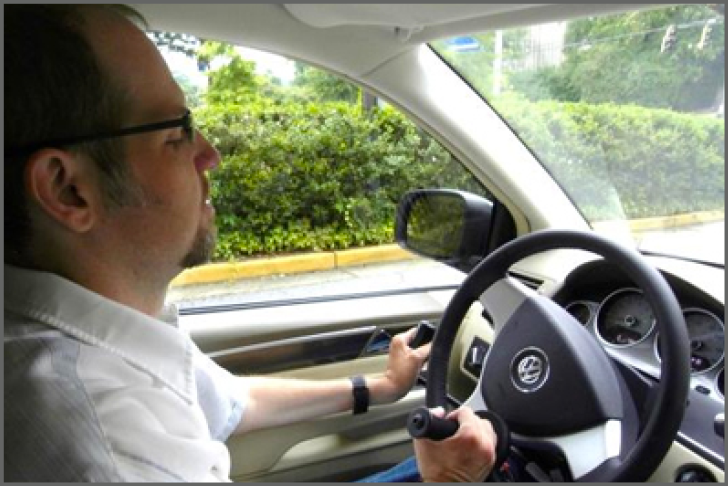 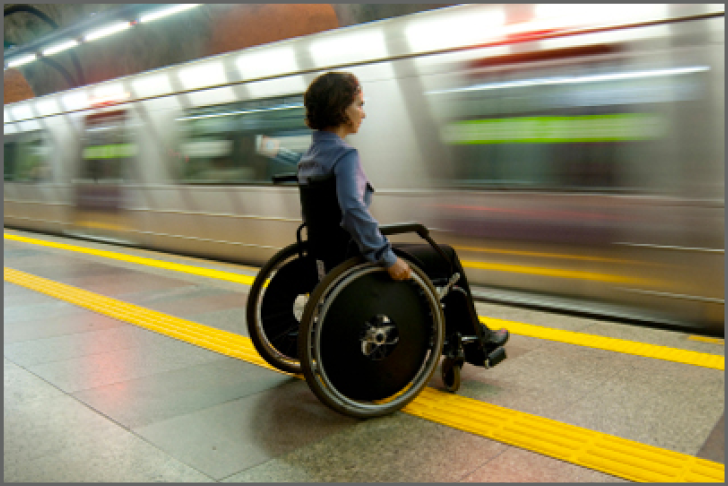 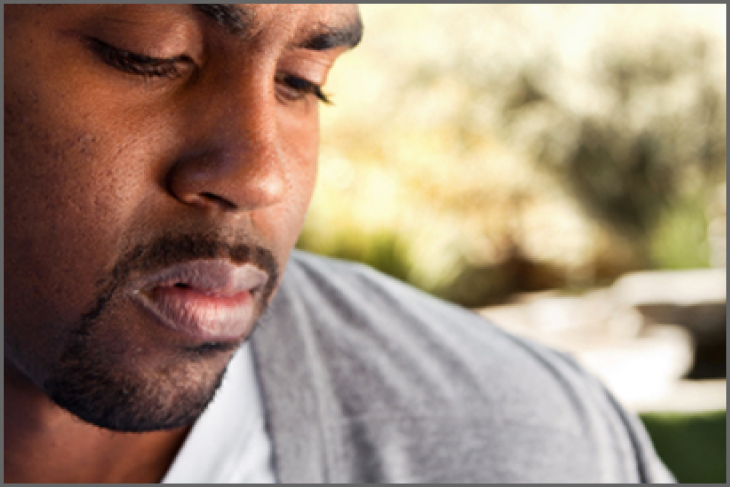 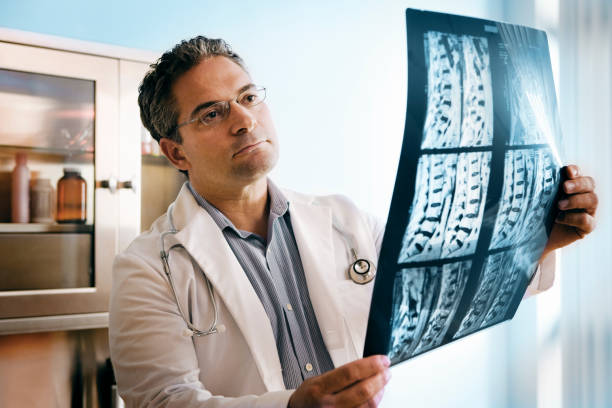 Employment after SCI
Depression and SCI
Bone Loss after SCI
Driving after SCI
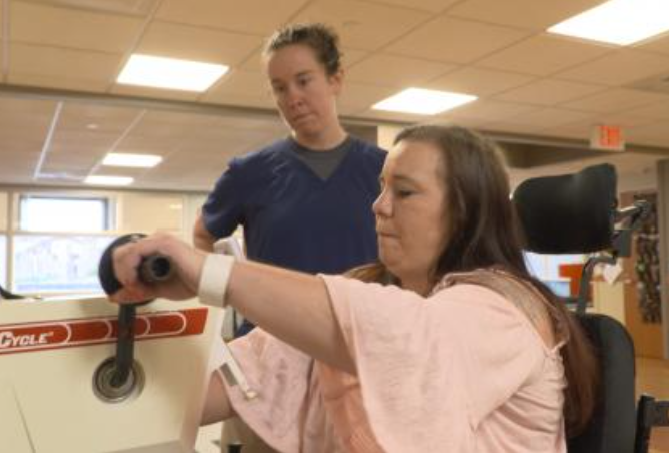 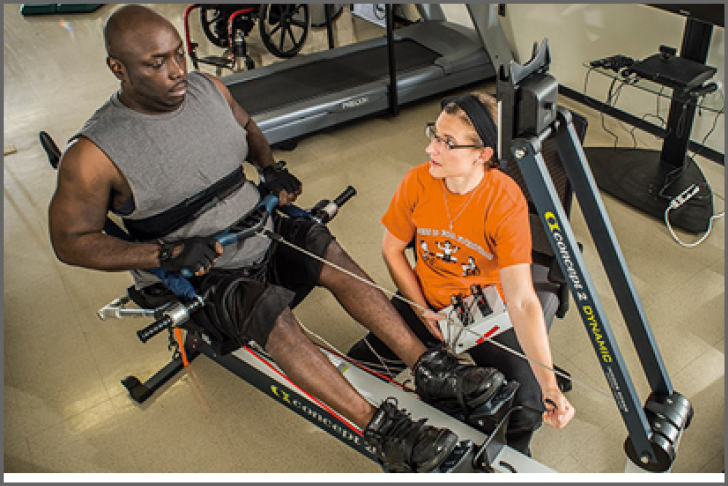 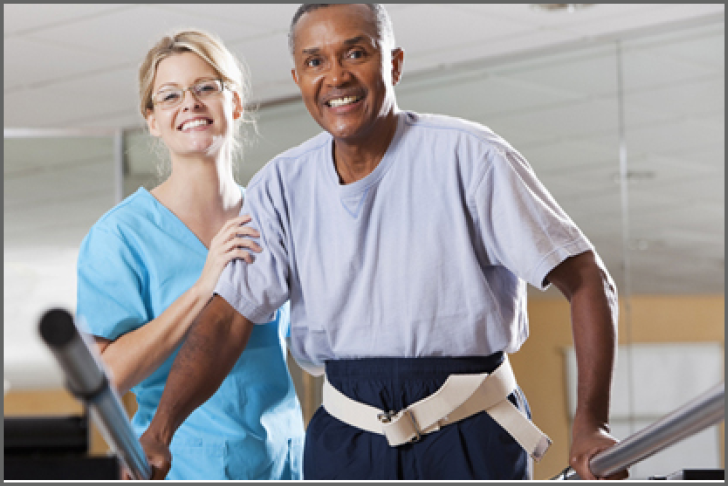 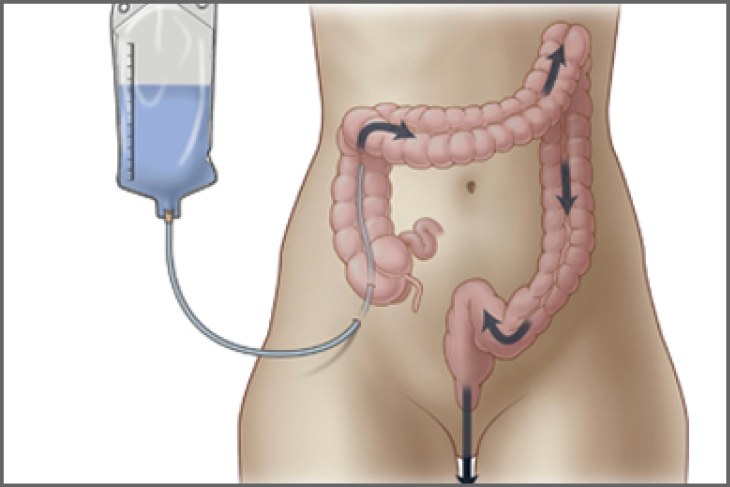 Exercise and Fitness after SCI
Managing Bowel Function
Gait Training and SCI
Inpatient Rehab Services
6
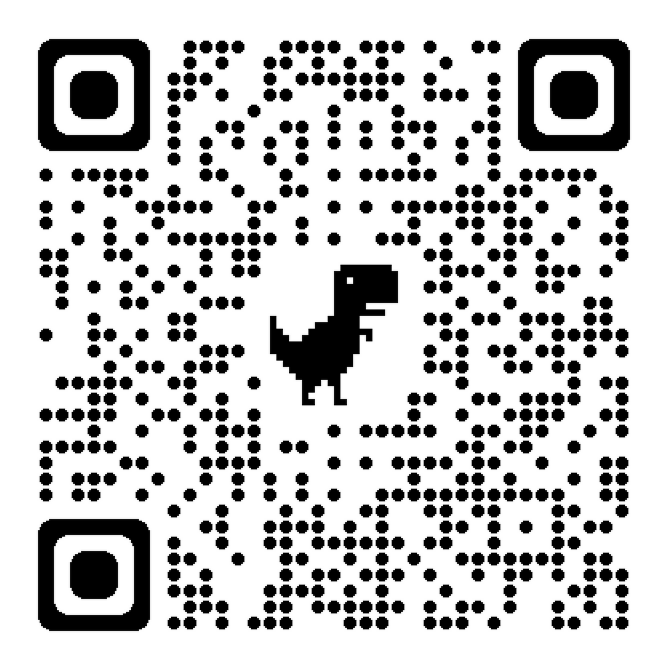 Living with Spinal Cord Injury (SCI)
https://msktc.org/sci
ALL TOPICS
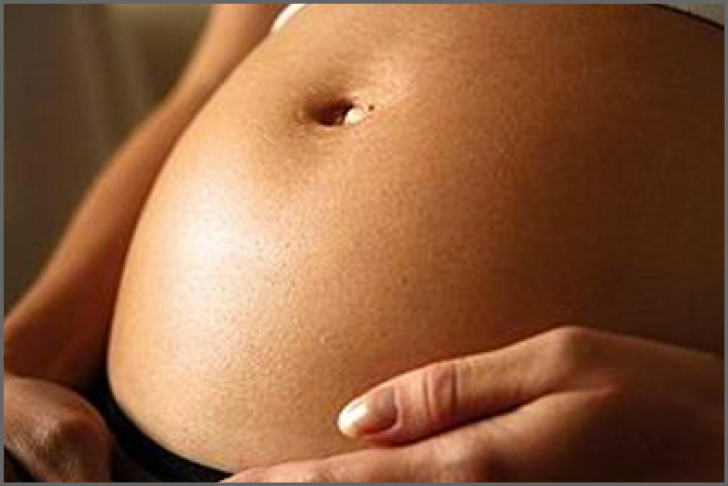 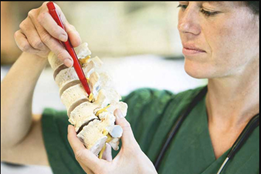 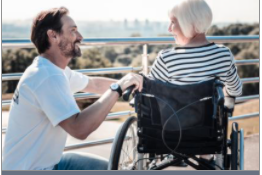 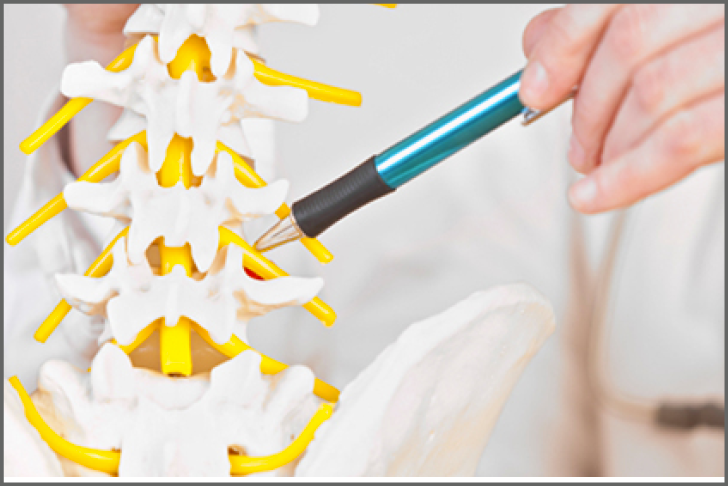 Autonomic Dysreflexia
Managing Pain after SCI
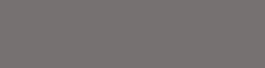 Personal Care Attendants
Pregnancy and SCI
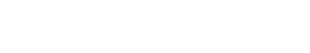 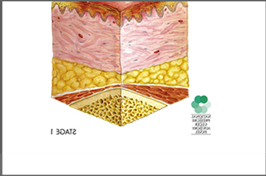 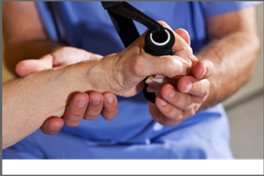 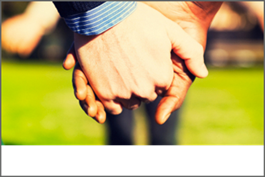 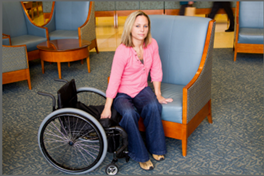 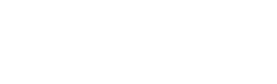 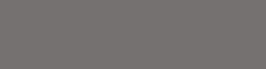 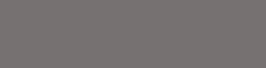 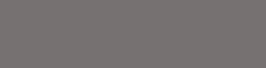 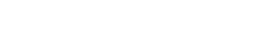 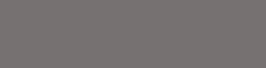 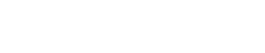 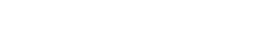 Adjusting to Life
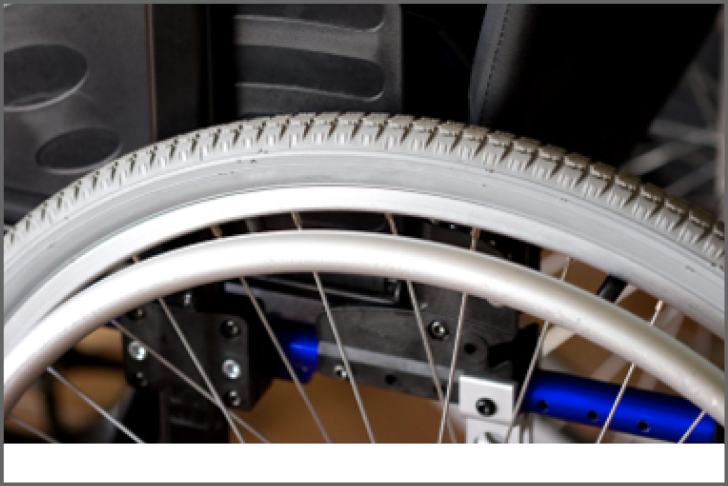 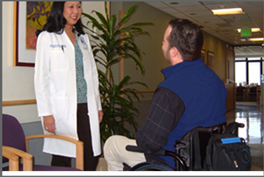 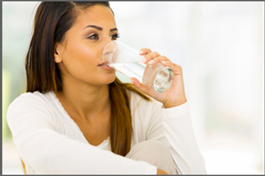 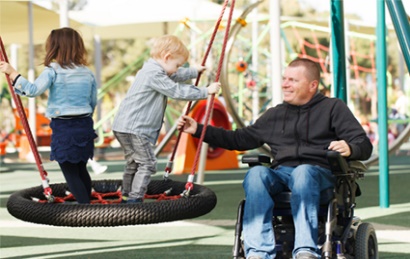 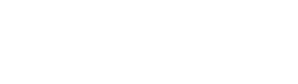 Spasticity and SCI
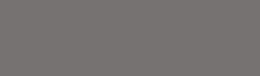 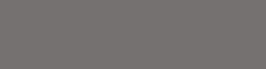 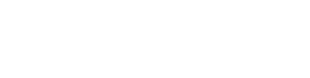 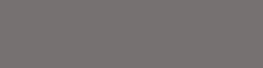 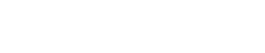 Wheelchair Information
7
Adjusting to Life after SCI
https://msktc.org/sci-topics/adjusting-life
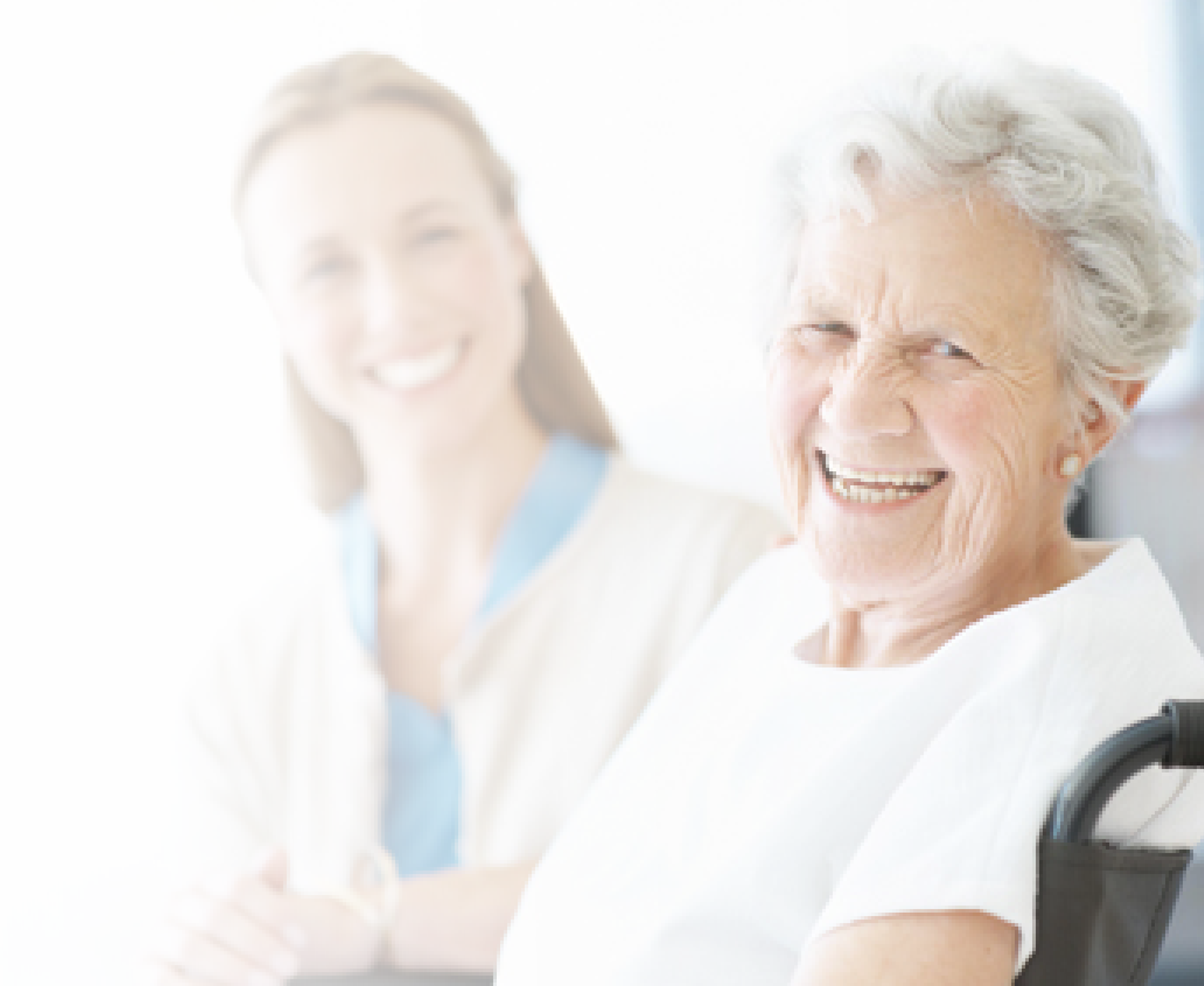 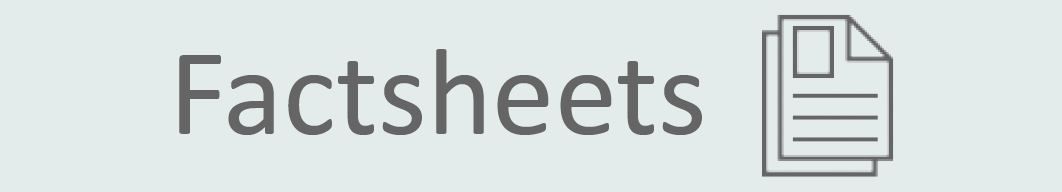 • Adjusting to Life after SCI
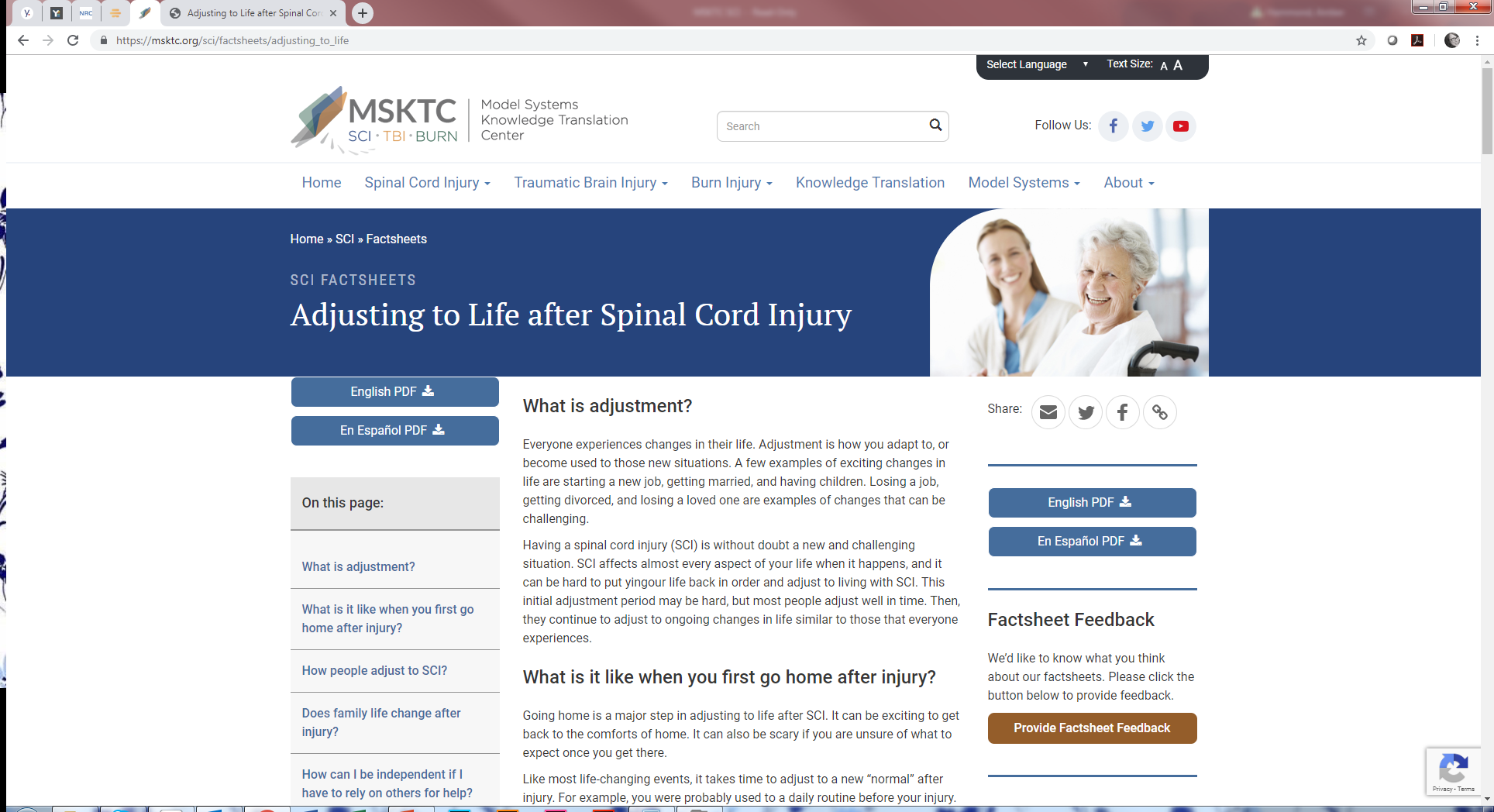 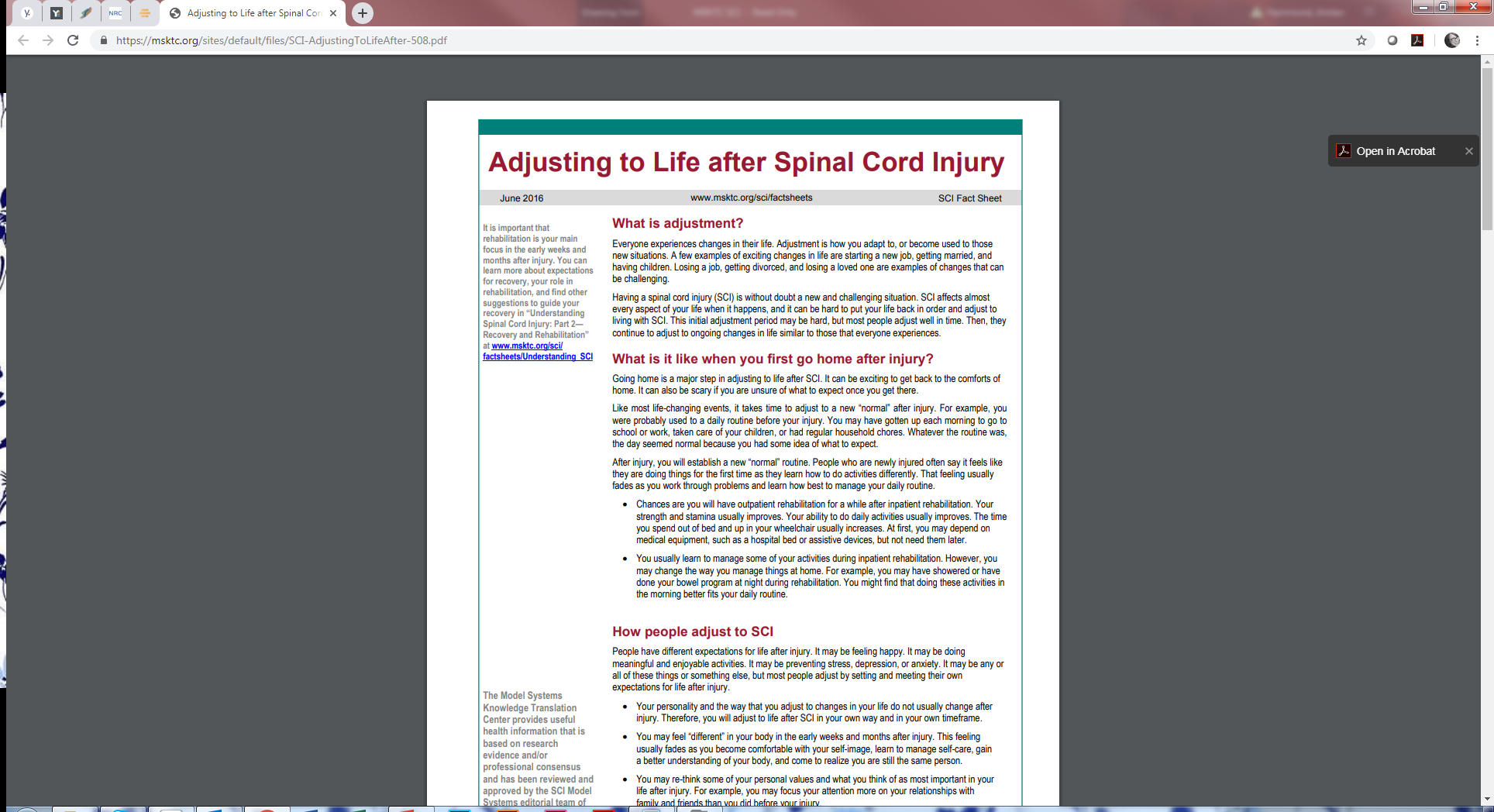 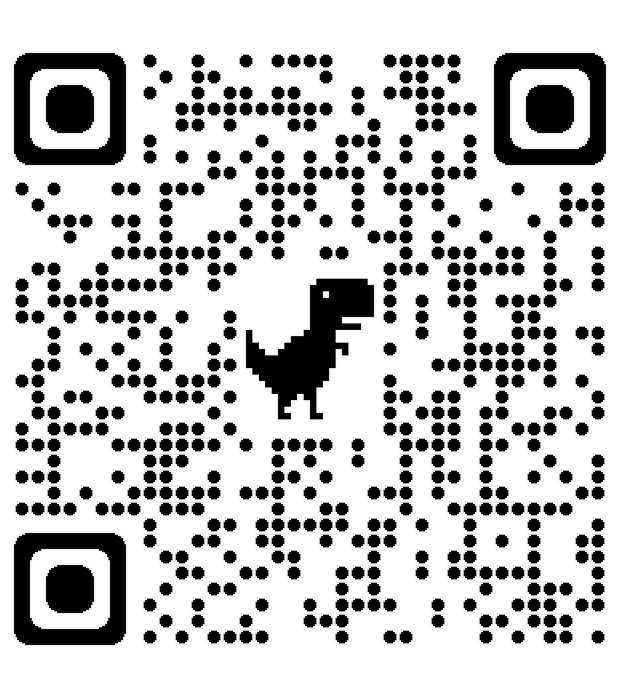 8
Aging and SCI
https://msktc.org/sci-topics/aging-sci
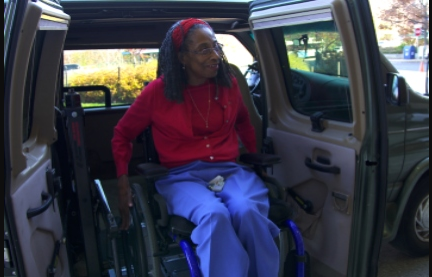 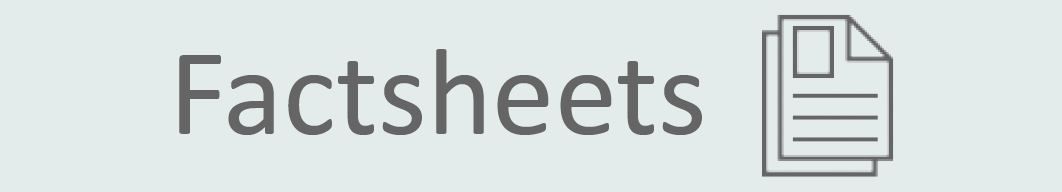 • Things to Know About Aging and SCI
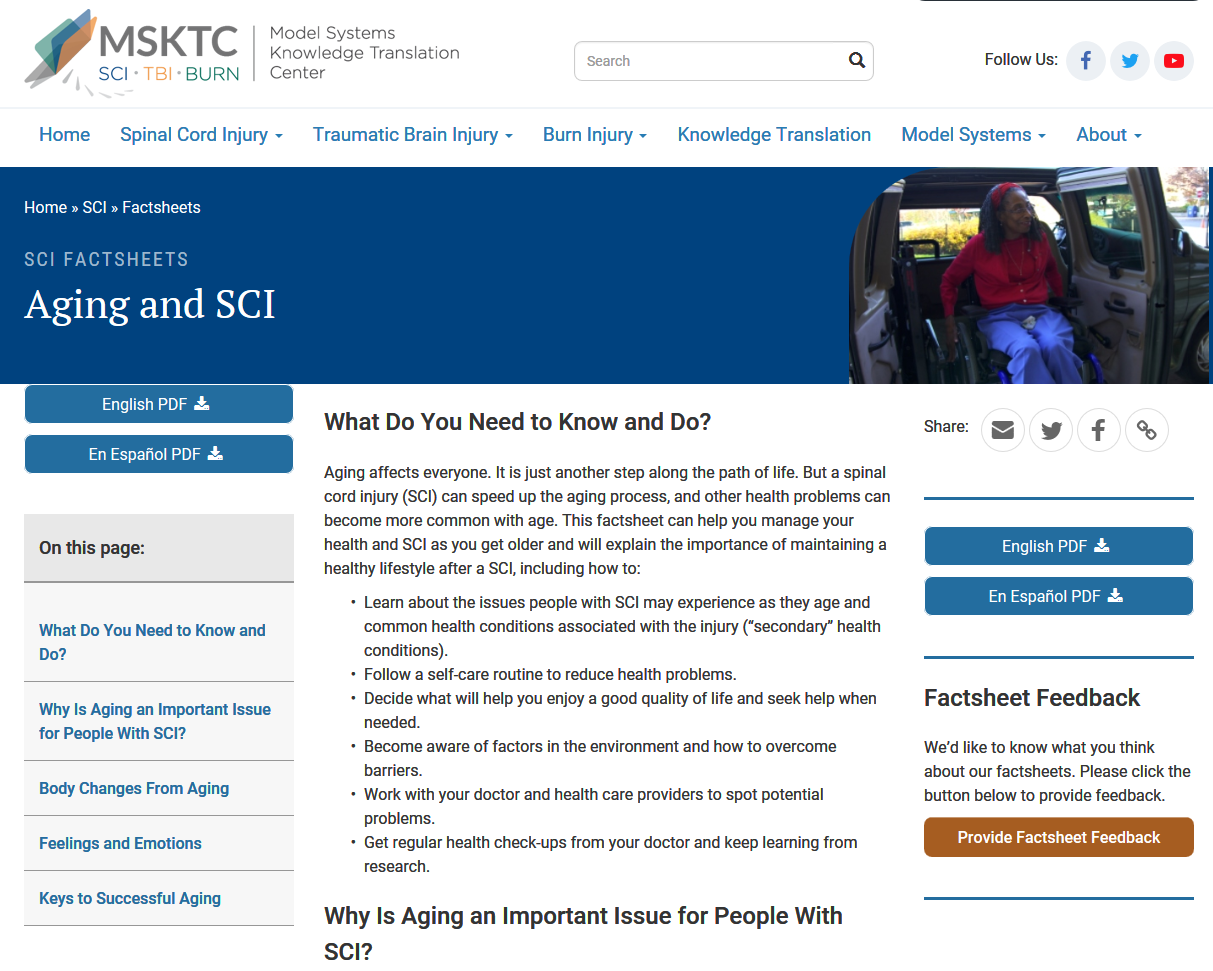 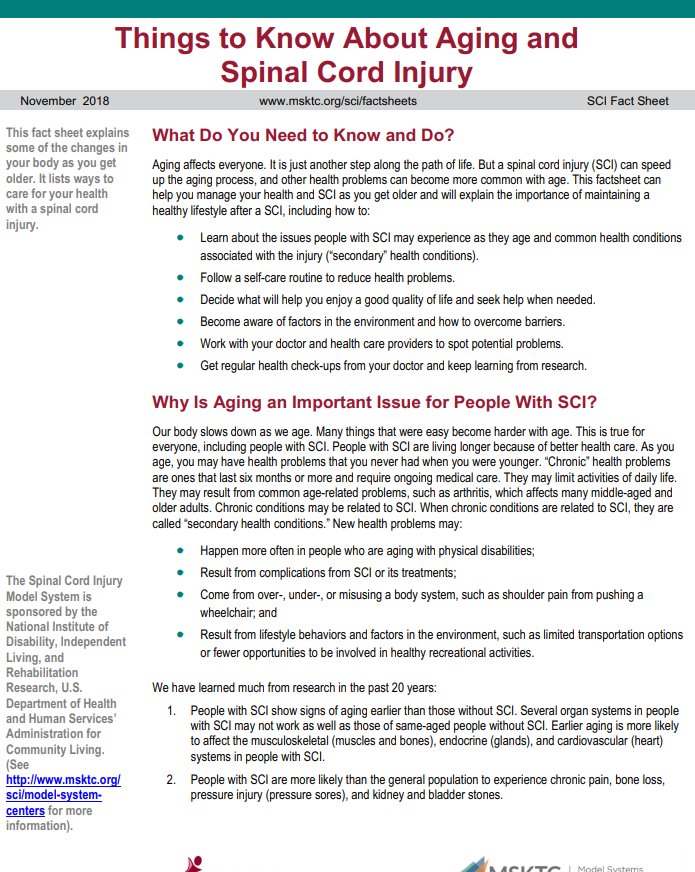 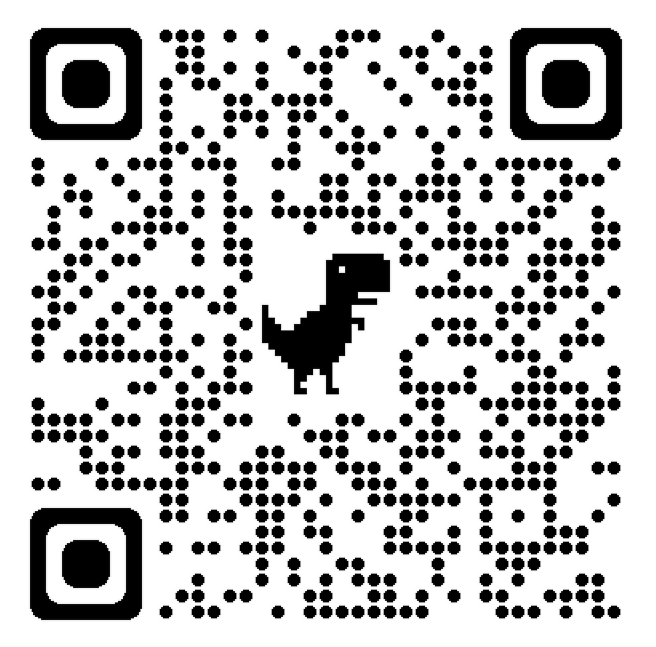 9
Autonomic Dysreflexia
https://msktc.org/sci-topics/autonomic-dysreflexia
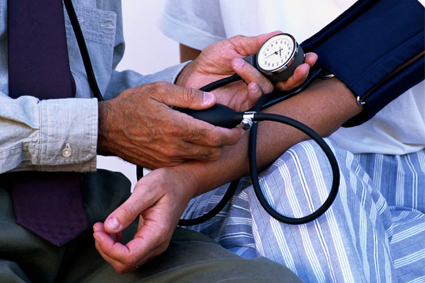 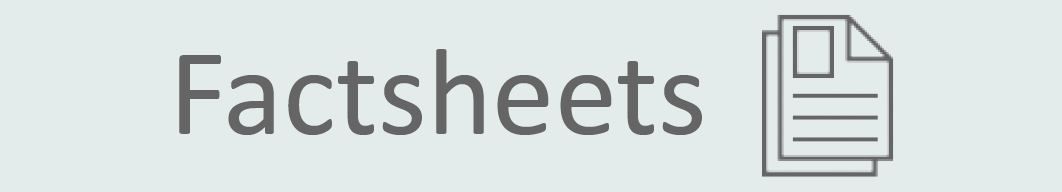 • Autonomic Dysreflexia
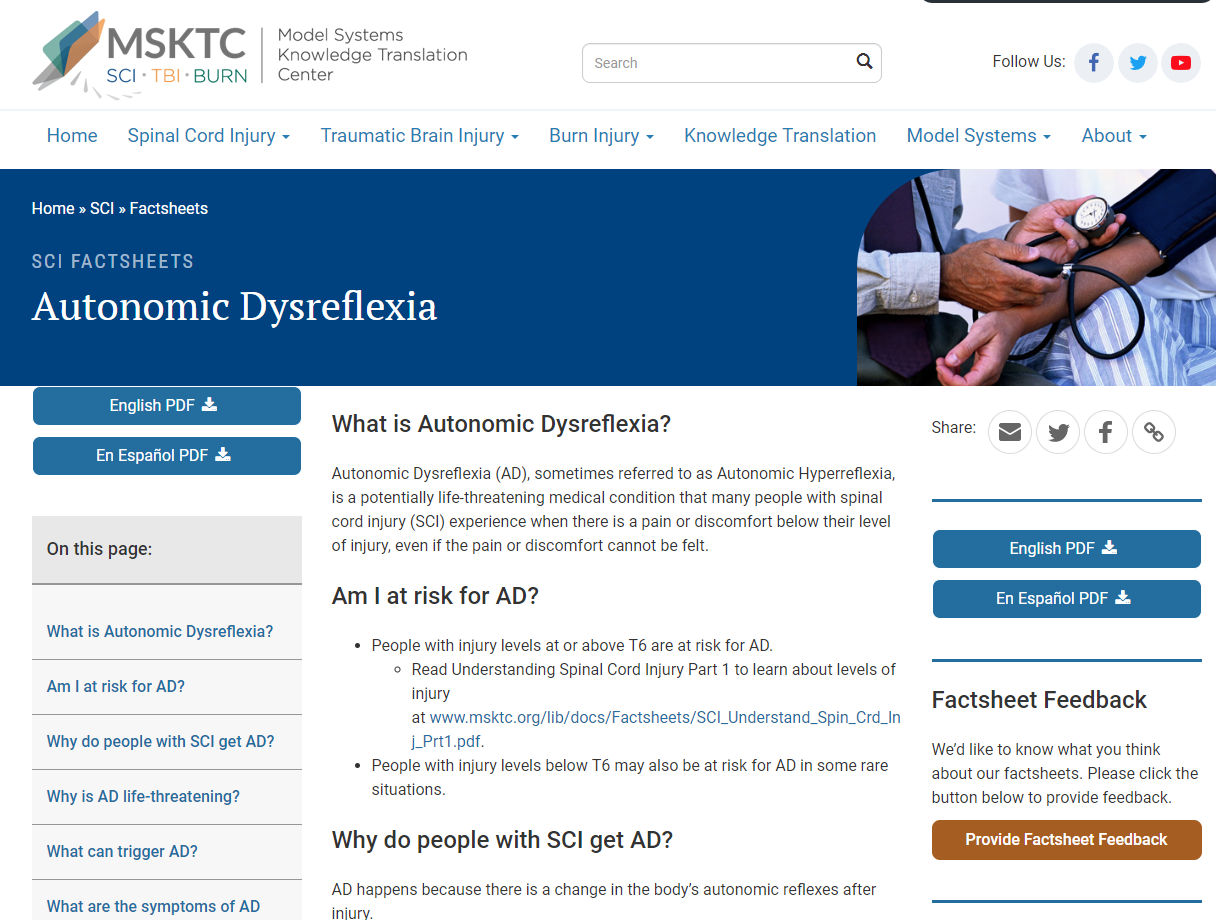 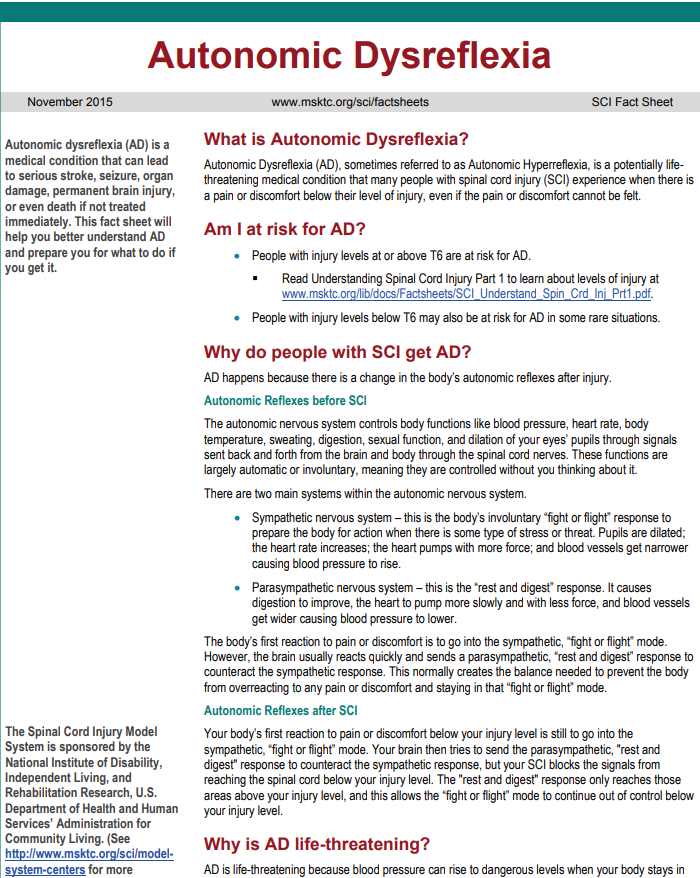 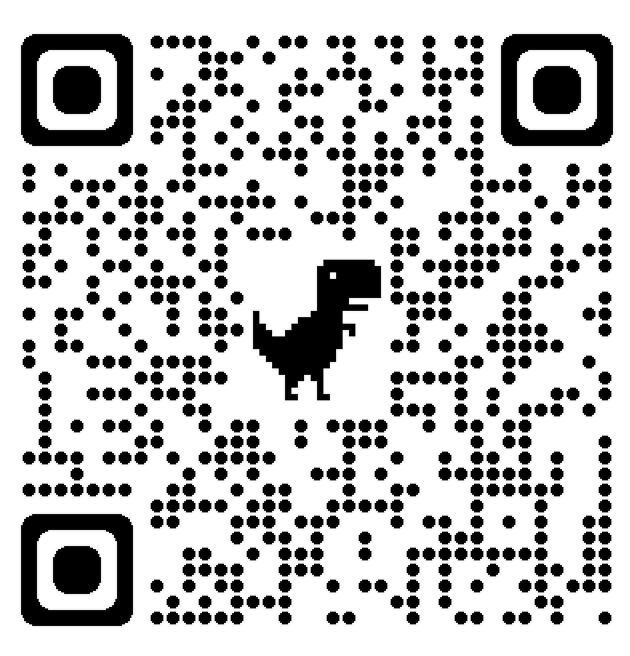 10
Bladder Management
https://msktc.org/sci-topics/bladder-management
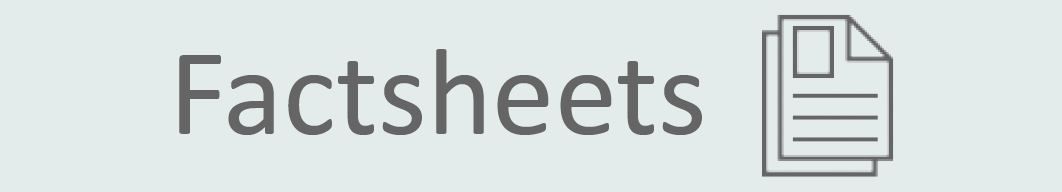 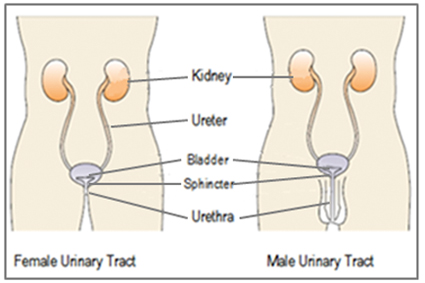 • Bladder Management Options Following SCI

• Surgical Alternatives for Bladder   Management Following SCI
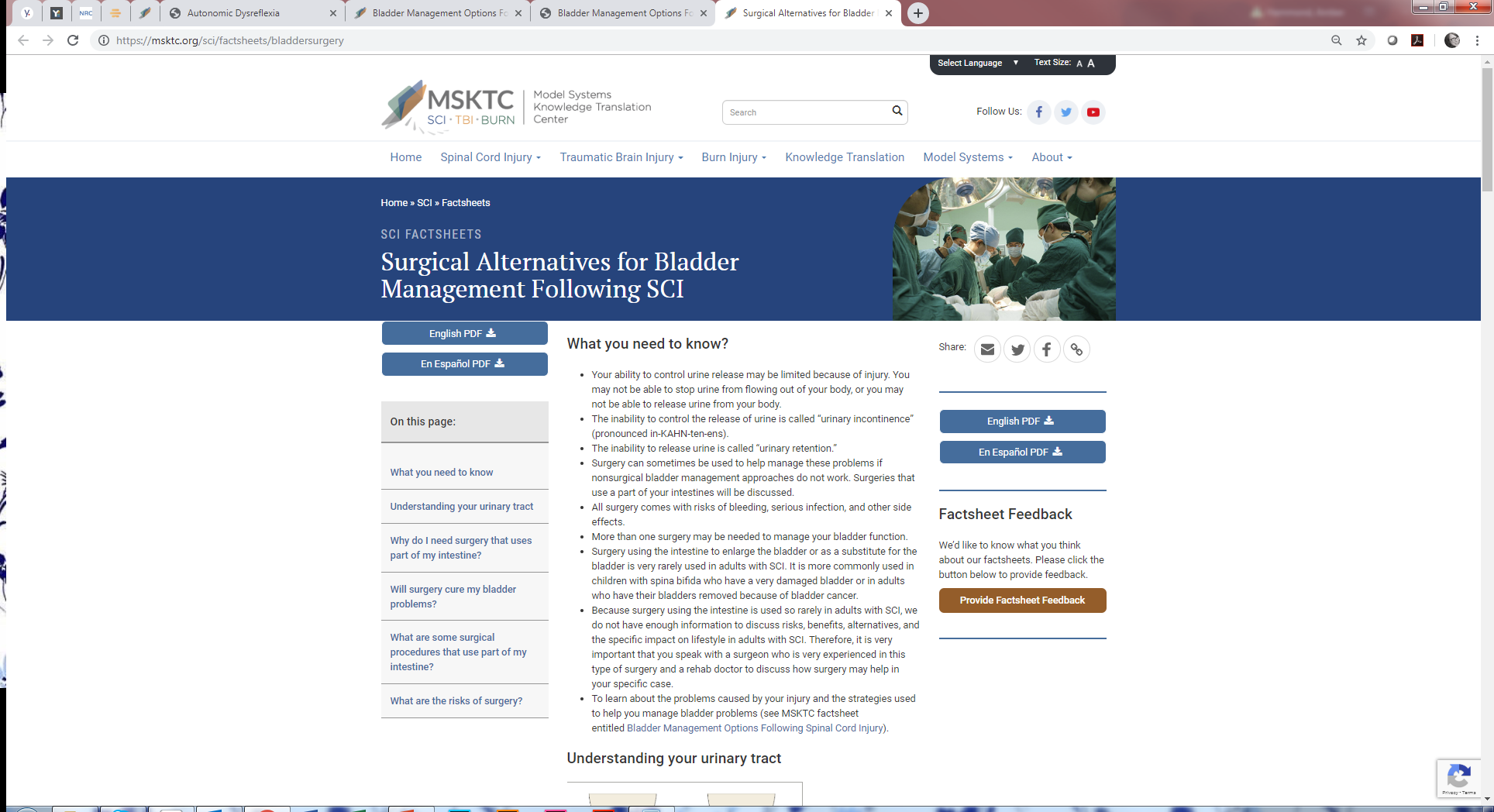 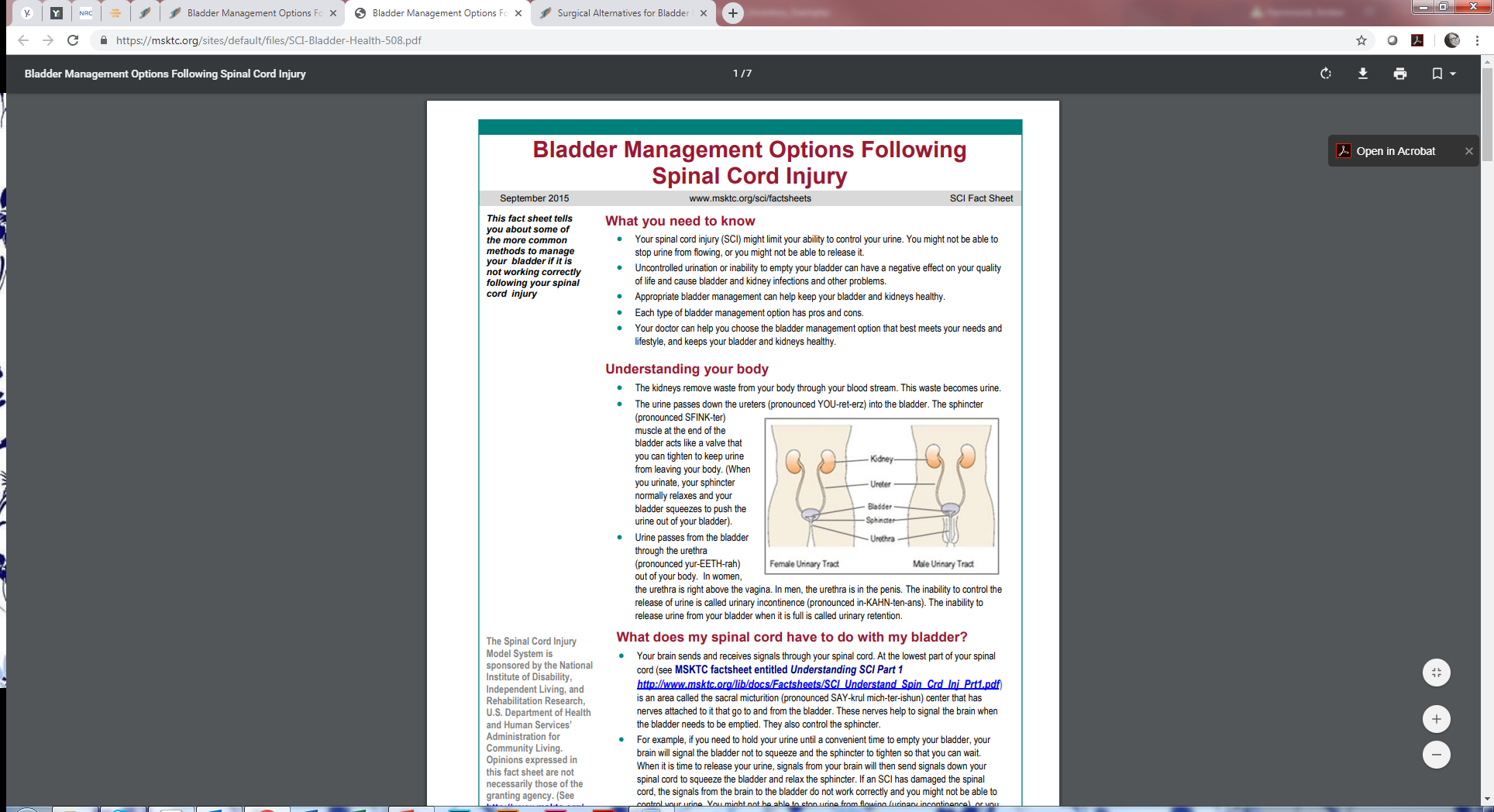 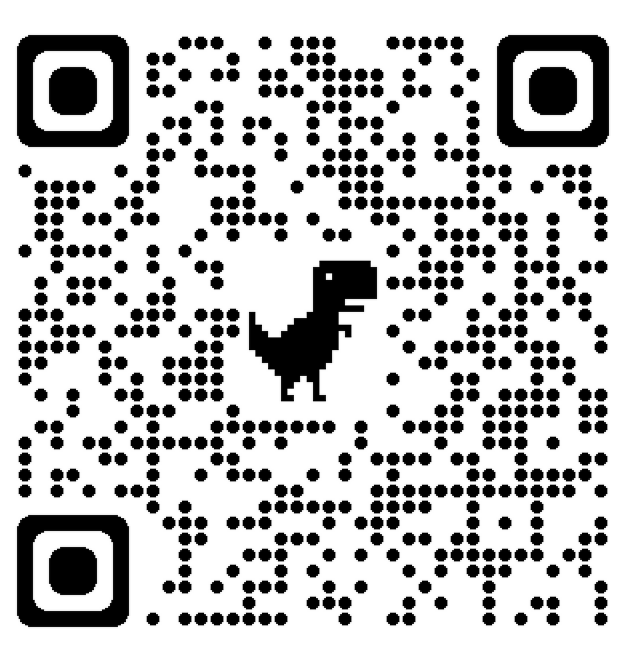 11
Bone Loss After Spinal Cord Injury
https://msktc.org/sci/factsheets/bone-loss-after-spinal-cord-injury
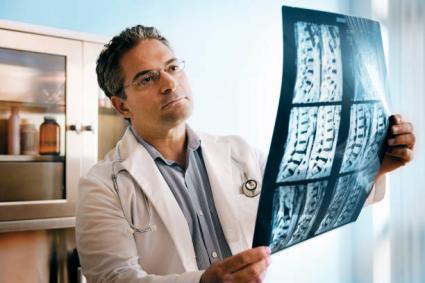 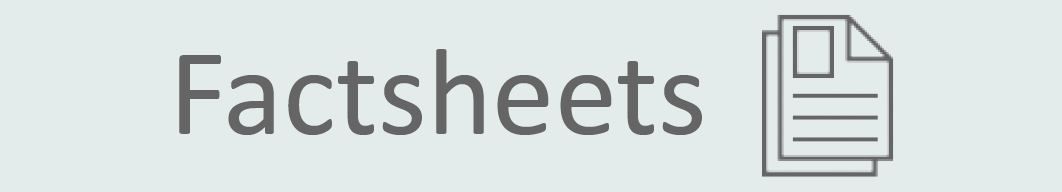 • Bone Loss After SCI
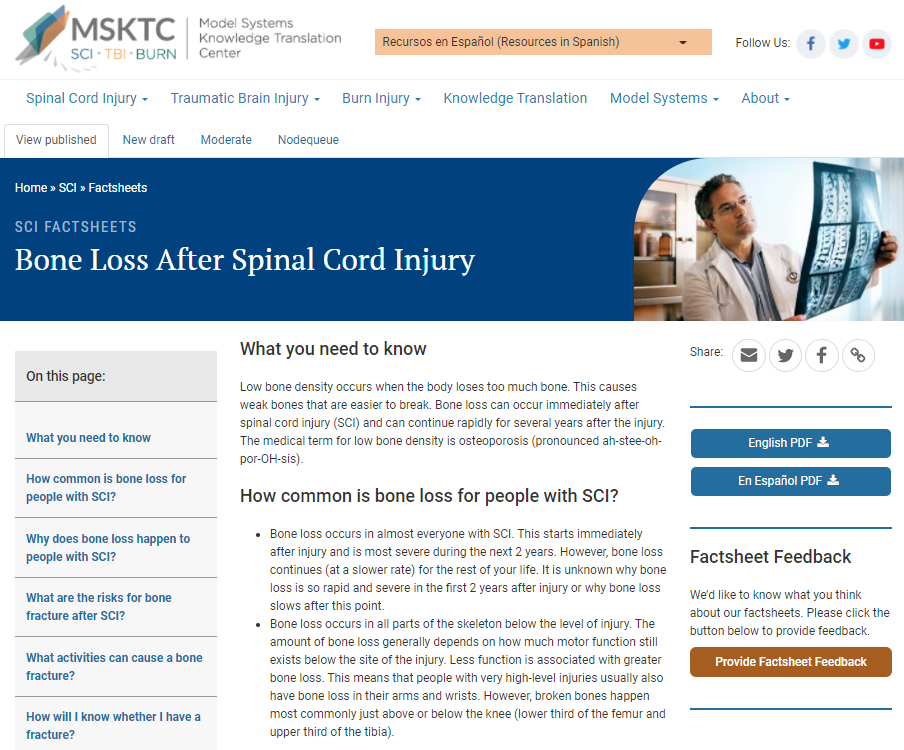 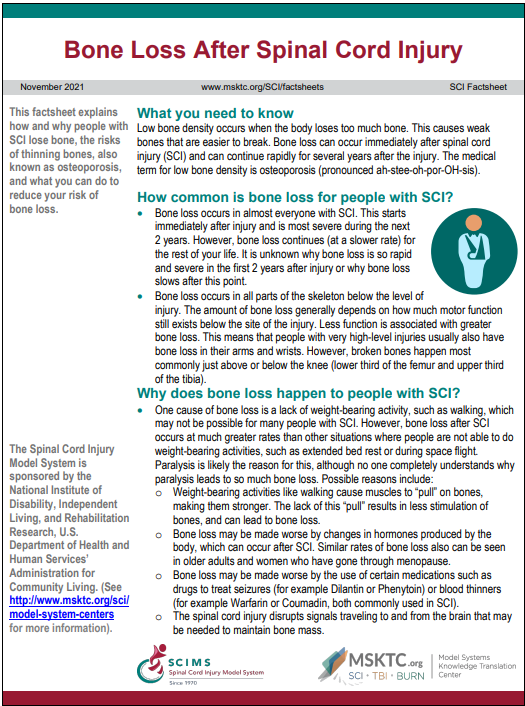 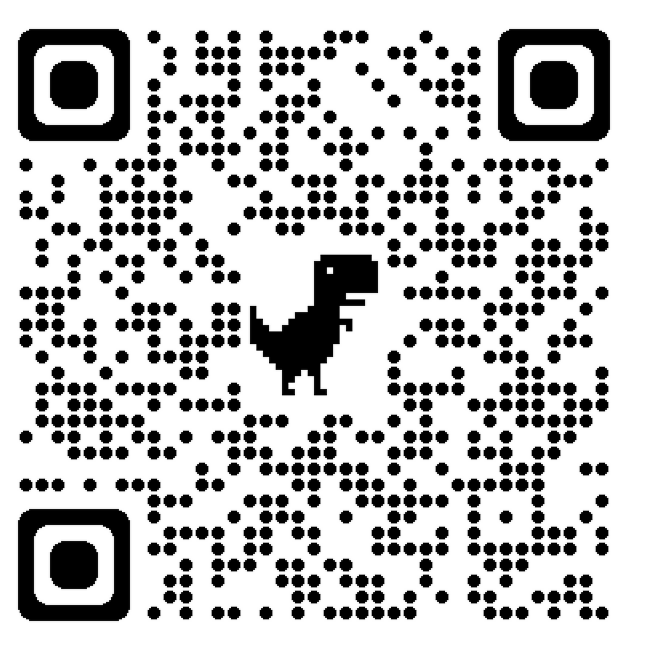 12
Depression and SCI
https://msktc.org/sci-topics/depression-sci
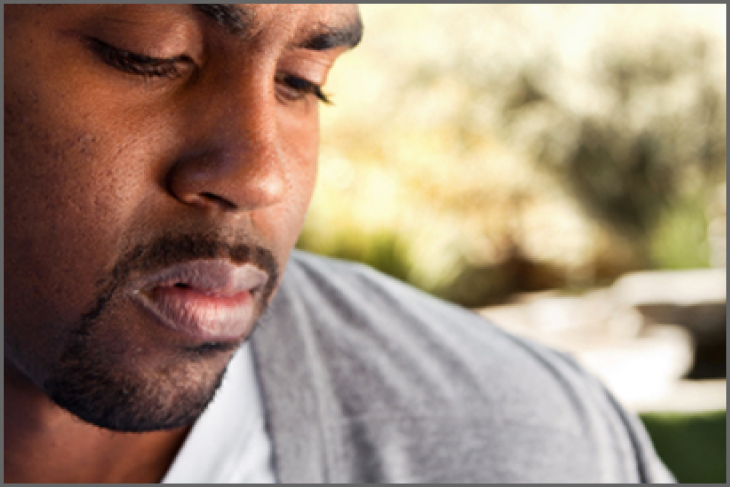 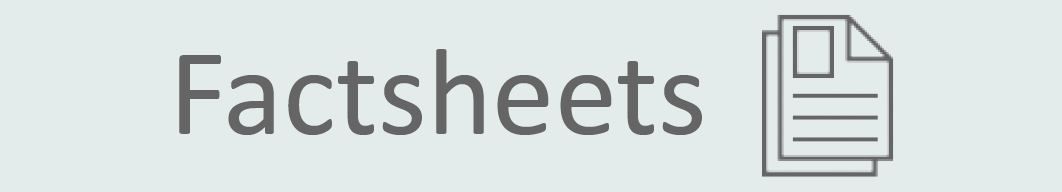 • Depression and SCI
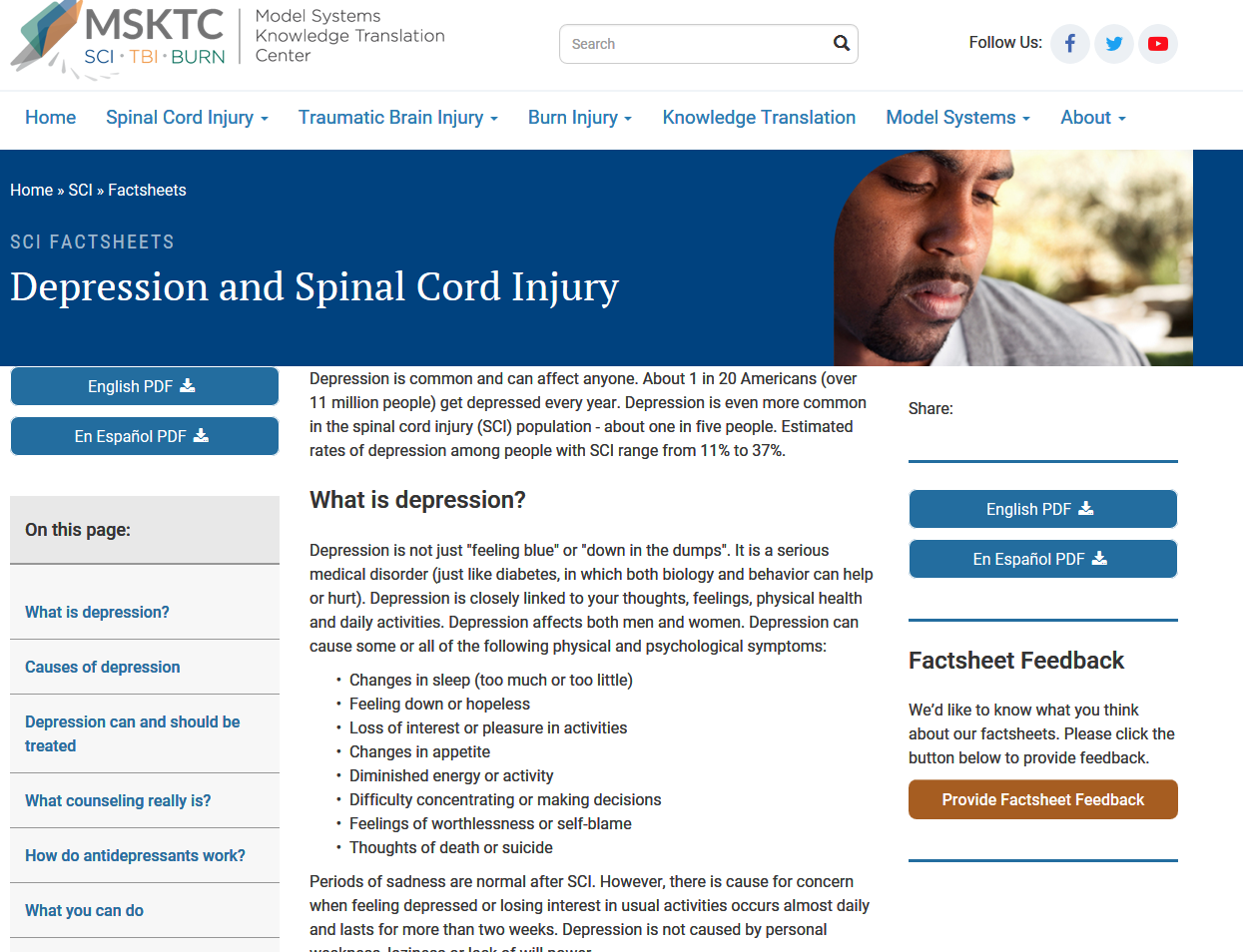 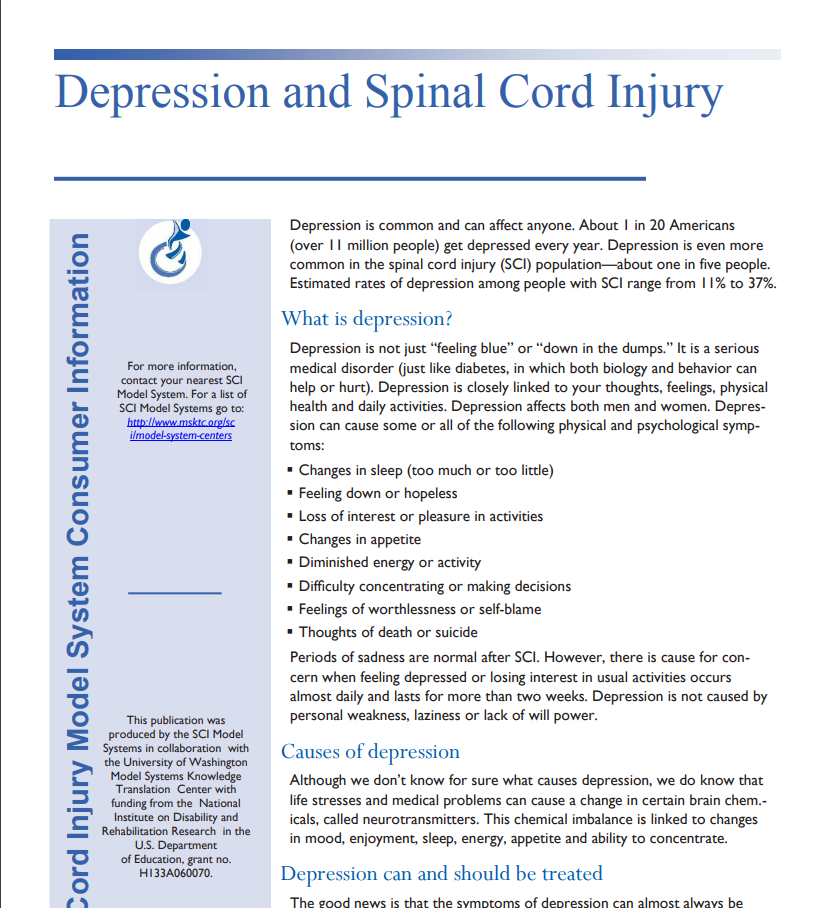 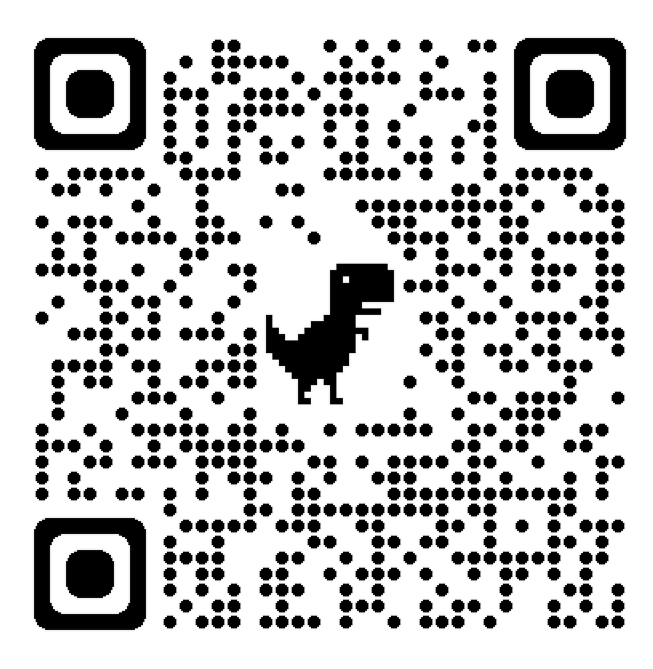 13
Driving after SCI
https://msktc.org/sci-topics/driving
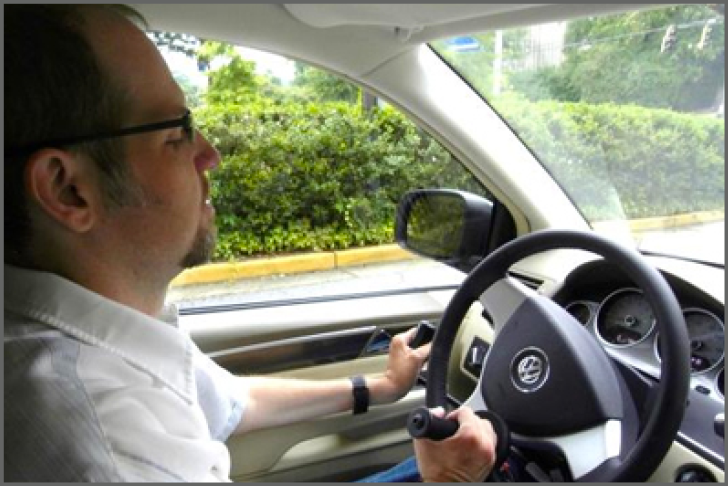 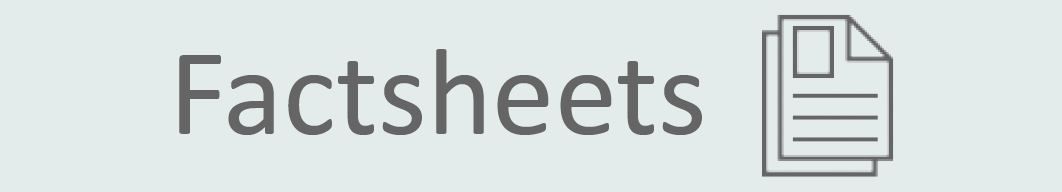 • Driving after SCI
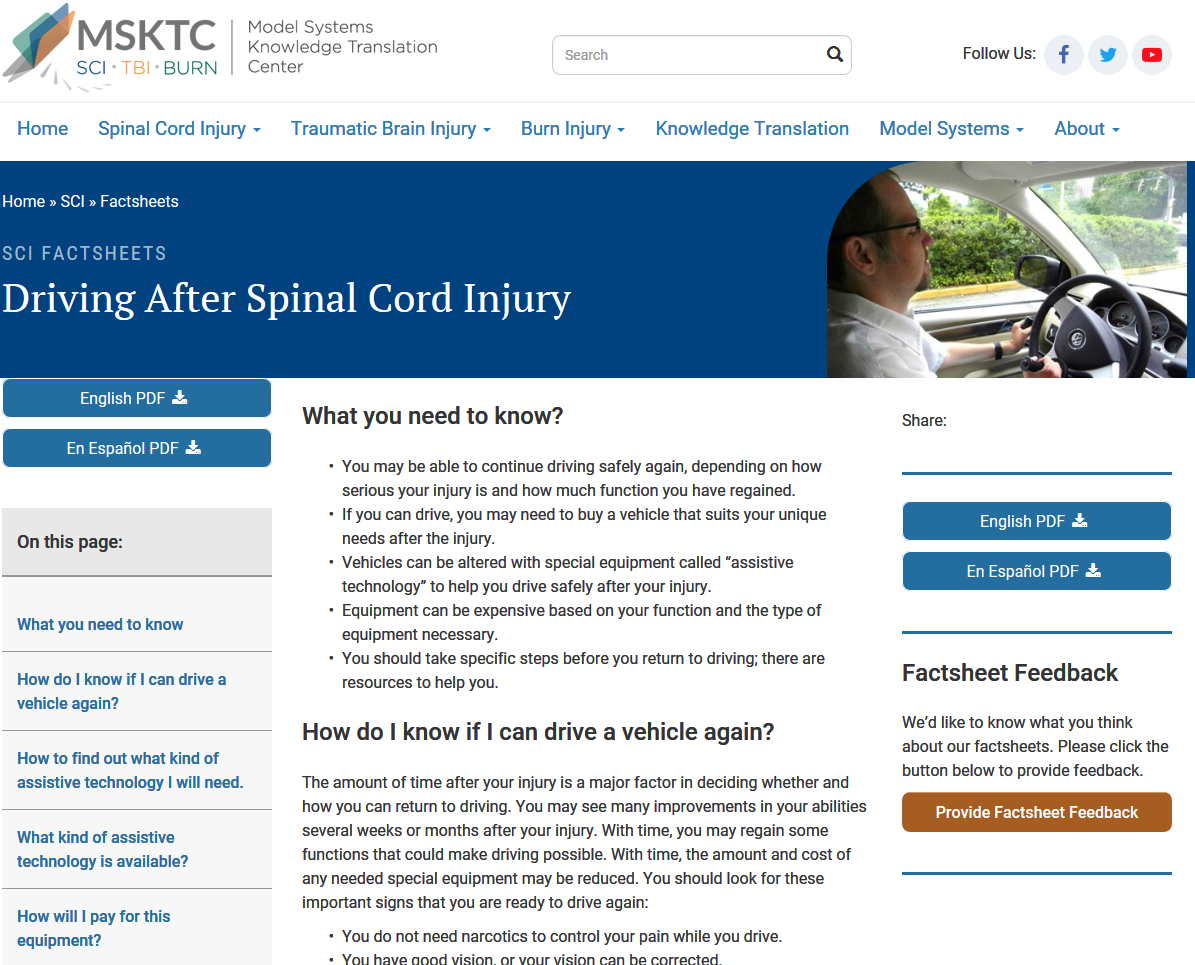 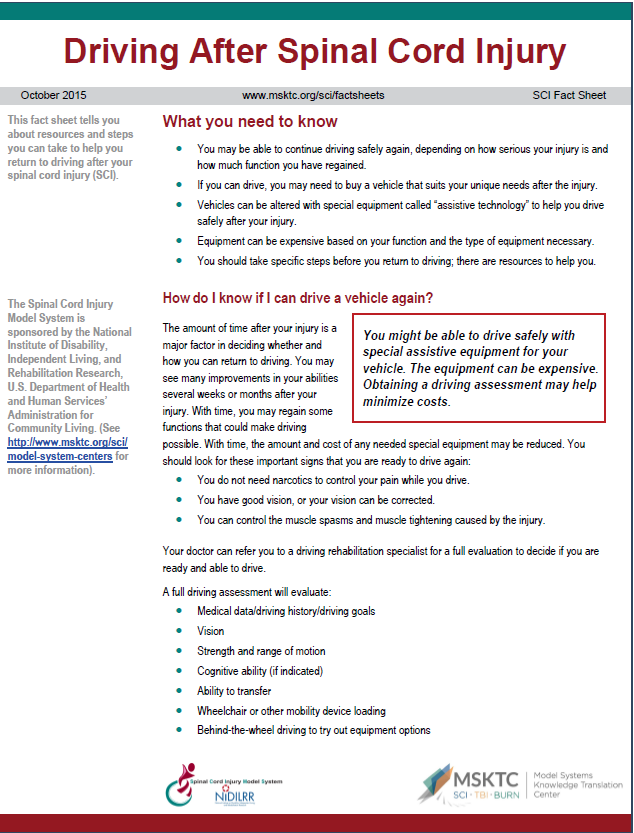 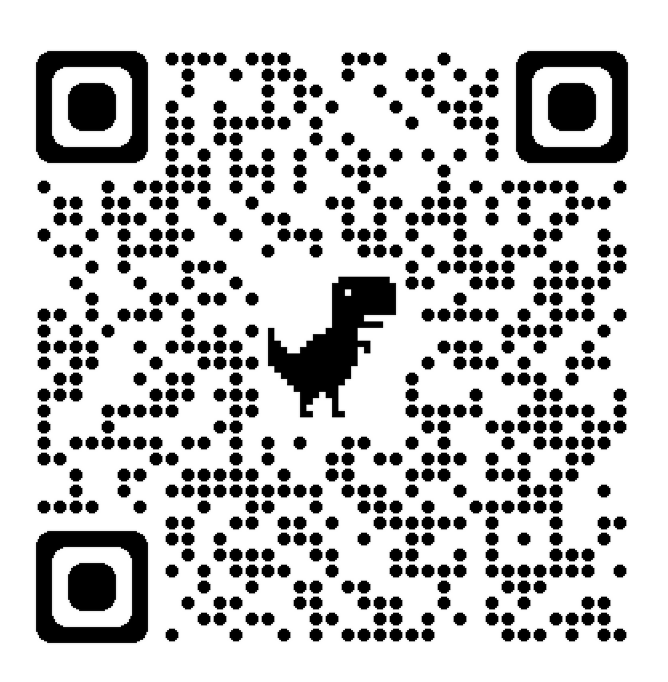 14
Employment after SCI
https://msktc.org/sci-topics/employment-after-sci
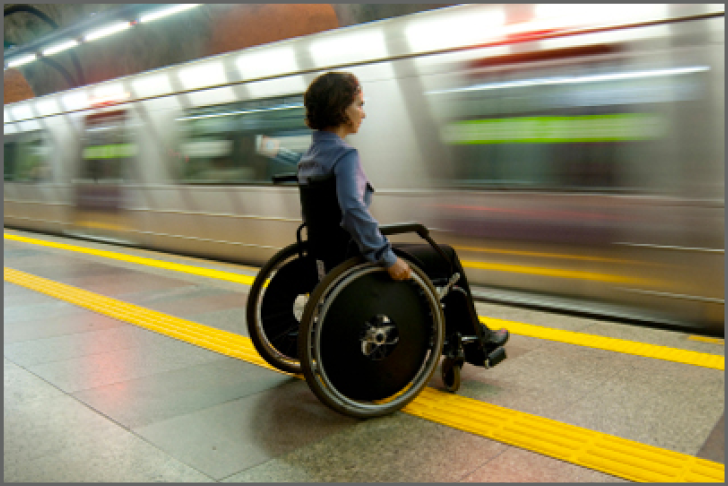 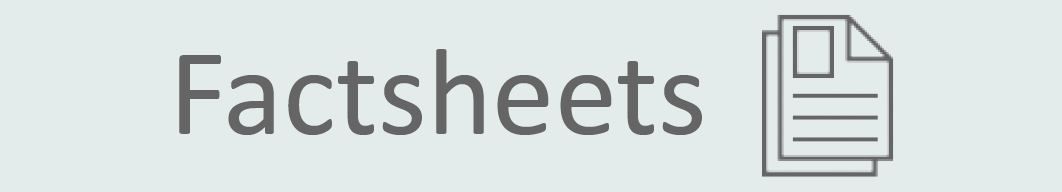 • Employment after SCI
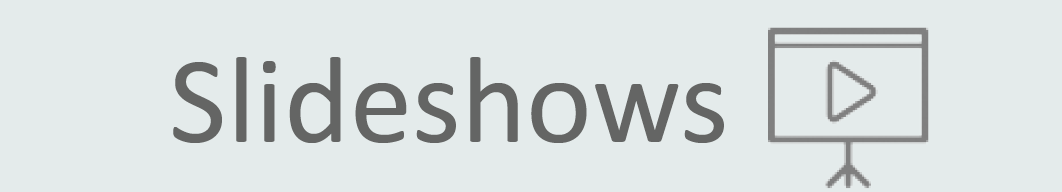 • Employment after SCI
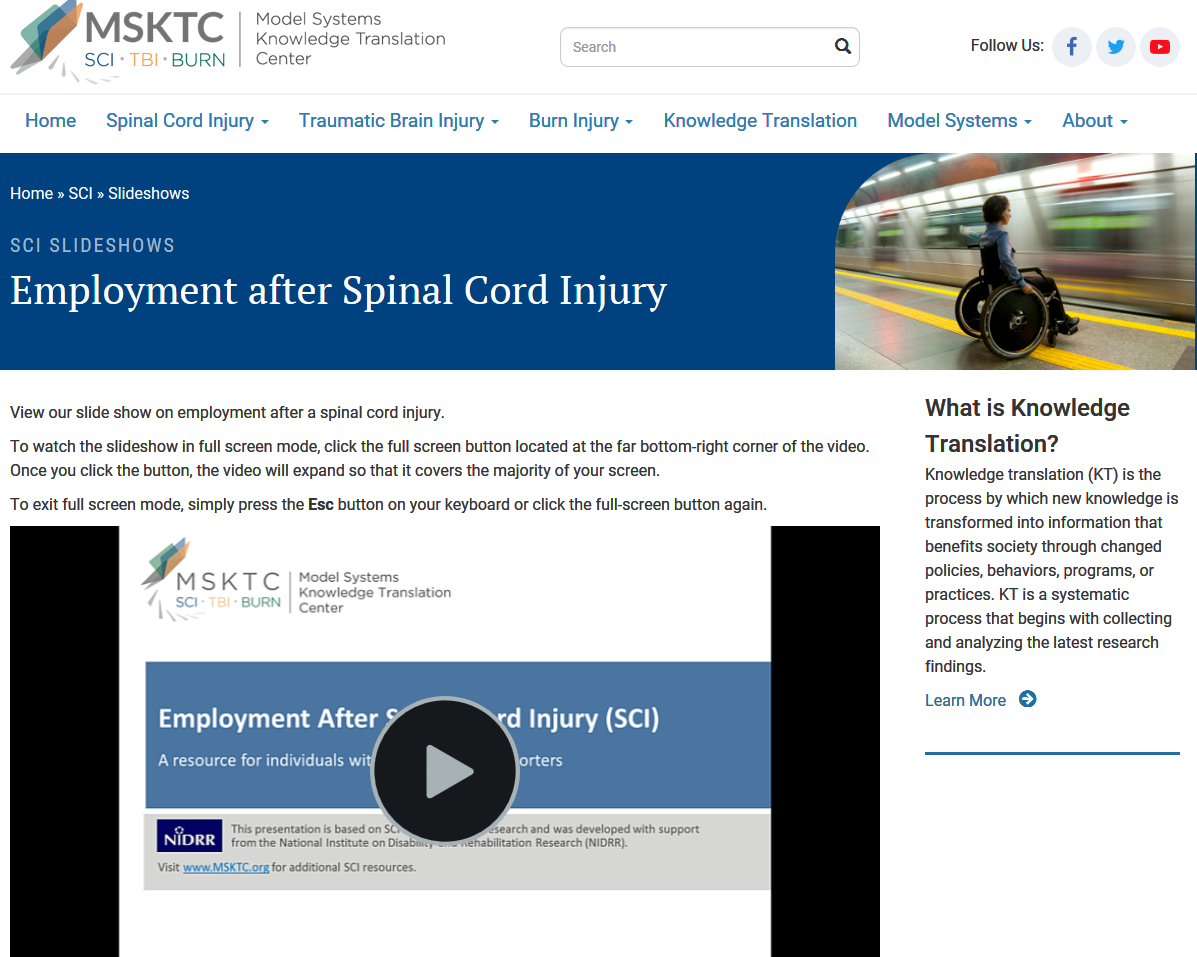 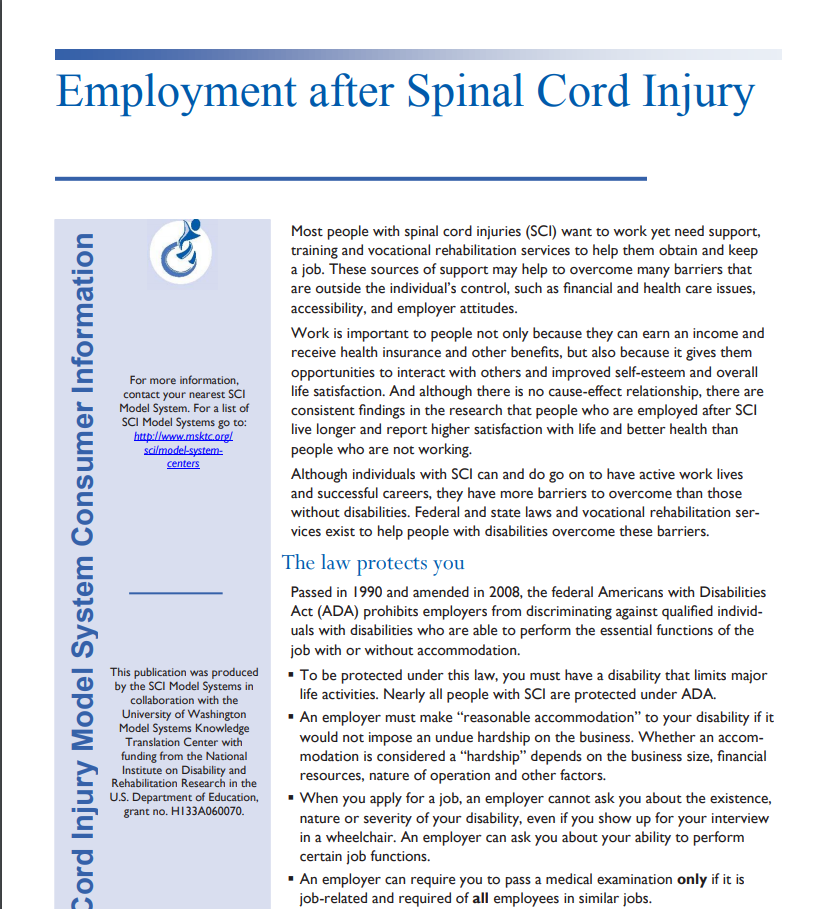 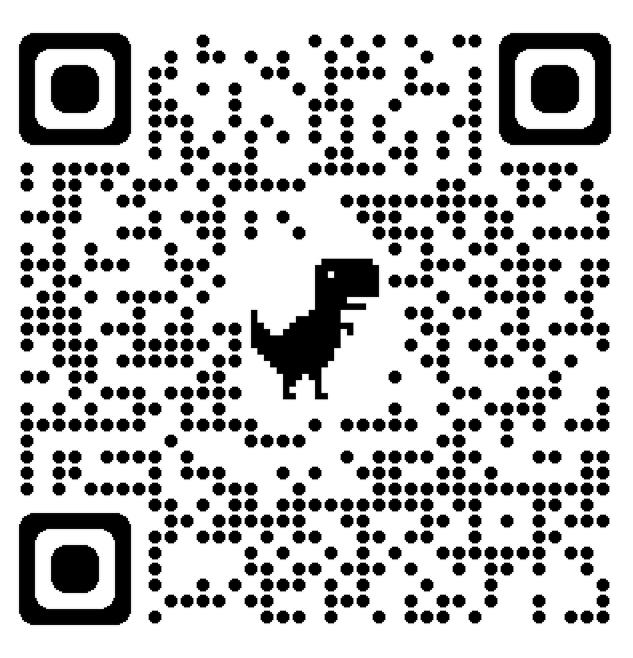 15
Exercise and Fitness after SCI
https://msktc.org/sci-topics/exercise-fitness-after-sci
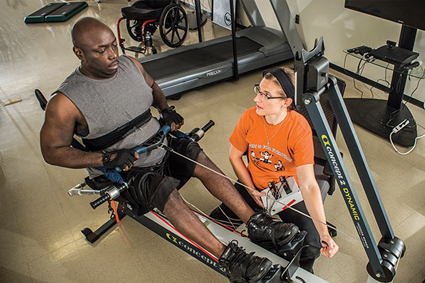 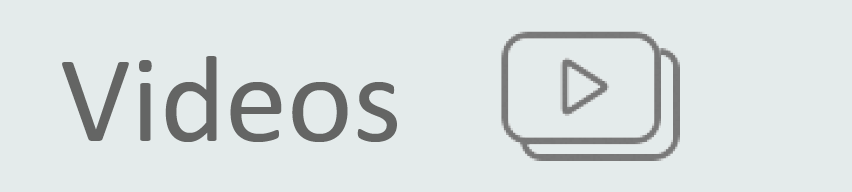 • The Therapeutic Feeling of Fitness
• Things to Watch Out for When Starting an Exercise Routine
• Thinking about Exercise in a New Way
• Troubleshooting for a Better Exercise Routine
• Exercise & Fitness after SCI
• A Range of Fitness Activities
• About Hand Cycling
• About Wheelchair Rugby
• Accessing Adaptive Equipment
• Any Exercise is Better than No Exercise
• Breaking Down Barriers
• Collaborating on Accessibility
• Components of a Good Exercise Routine
• Exercise for People with High Levels of SCI
• Exercise, Health, & Happiness
• Exercising & Independence
• Horseback Riding with SCI
• Peer Support & Exercise
• Meeting Other People with SCI through Sports
• Peer Support & Exercise
• Strengthening & Protecting the Shoulders
• The Benefits of Team Sports
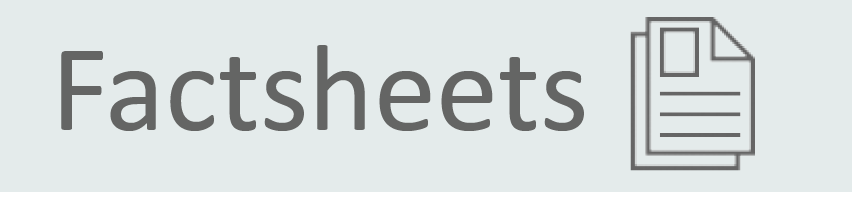 • Adaptive Sports & Recreation
• Exercise after SCI
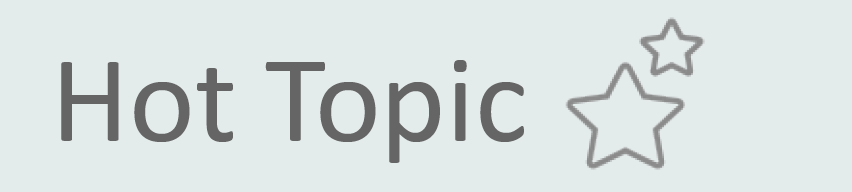 • Exercise & Fitnessafter SCI
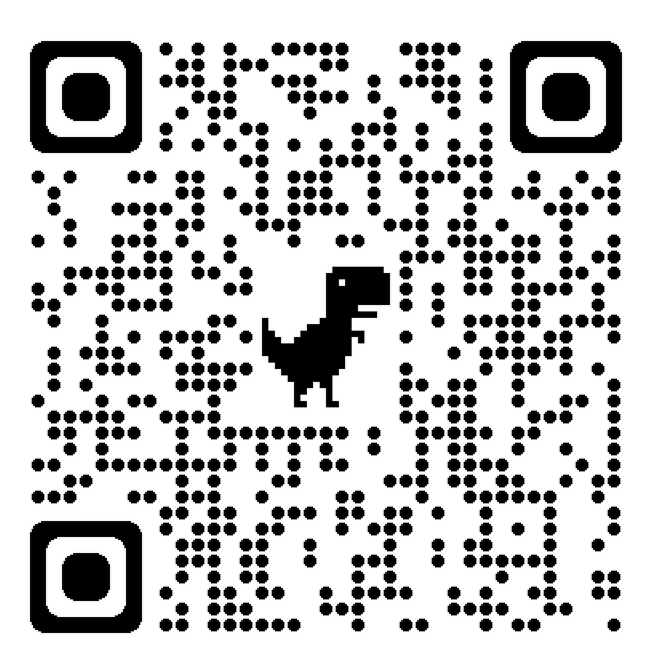 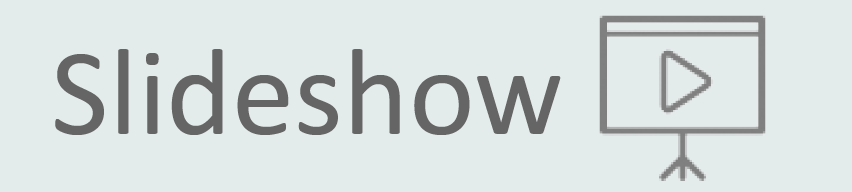 • Gait Training after SCI
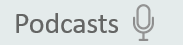 16
Gait Training and SCI
https://msktc.org/sci/slideshows/gait-training-after-spinal-cord-injury
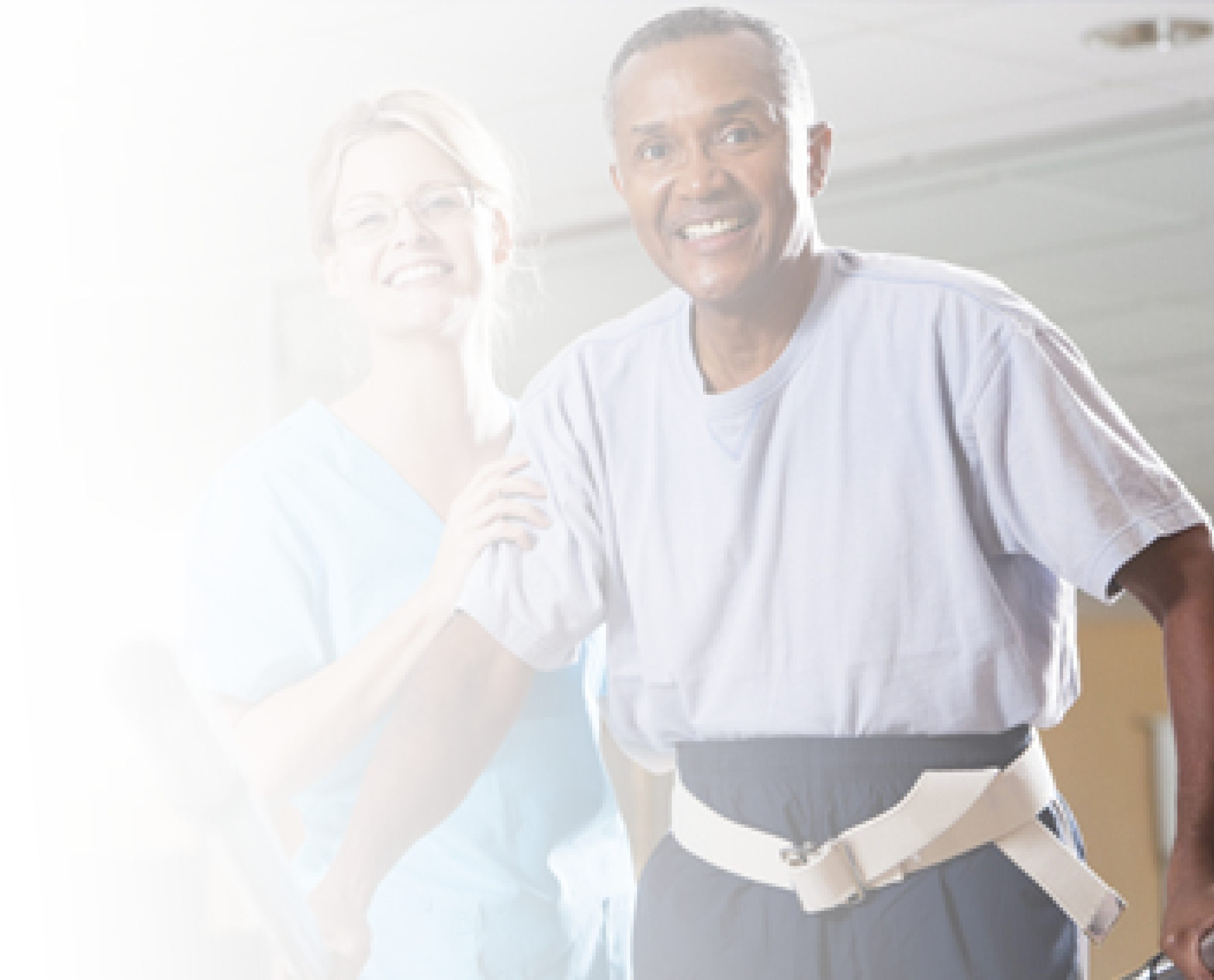 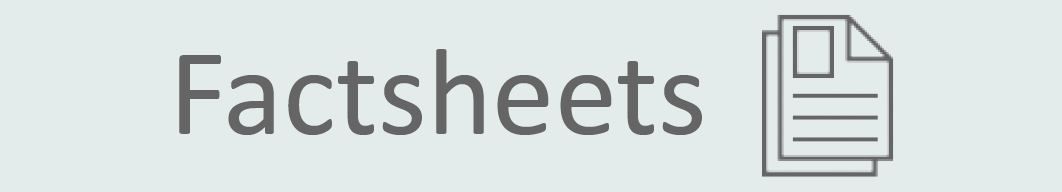 • SCI and Gait Training
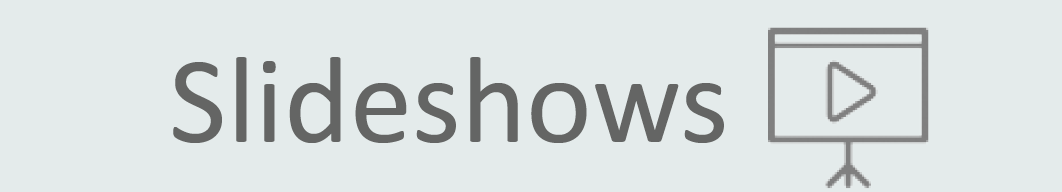 • SCI and Gait Training
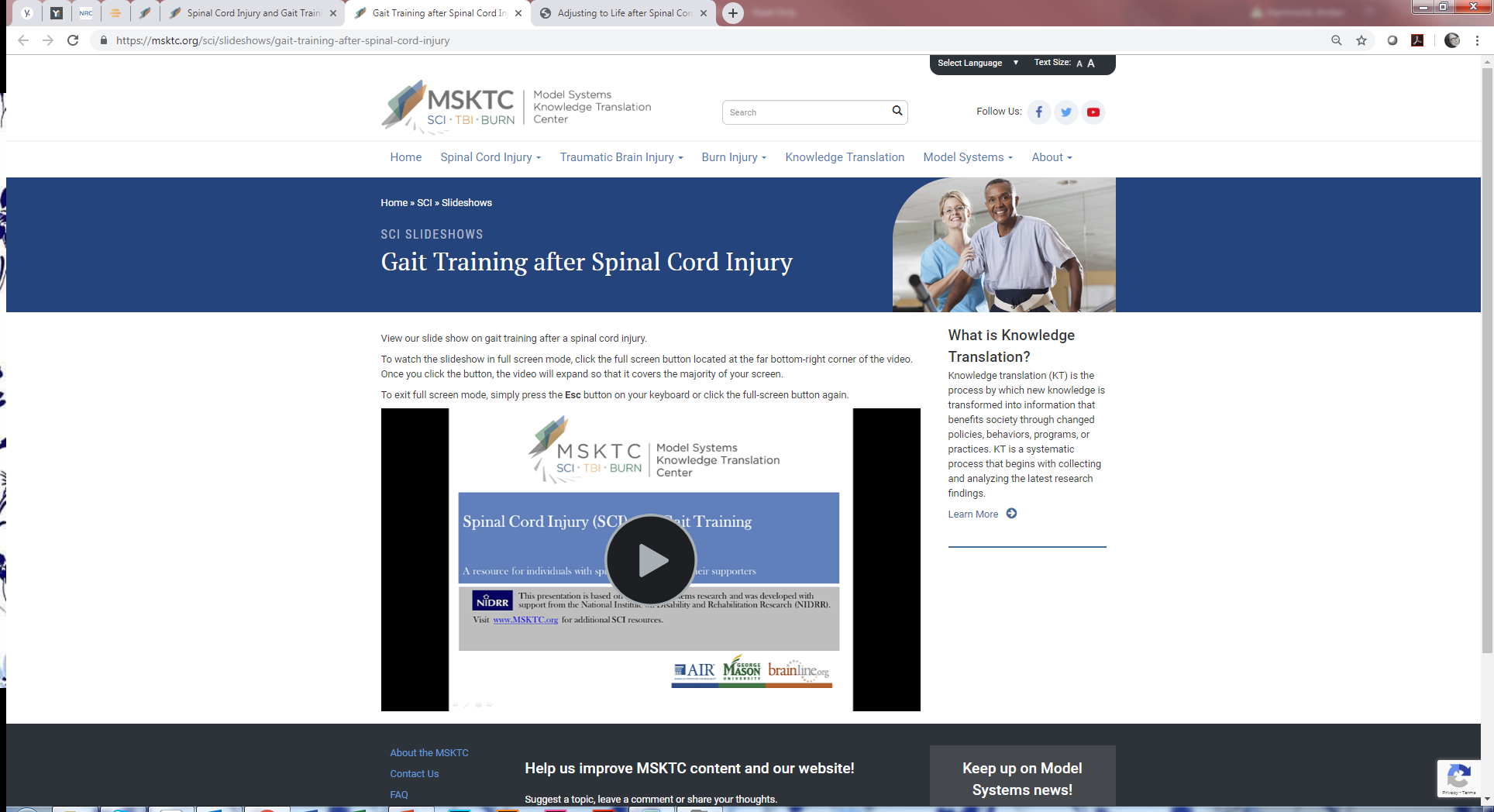 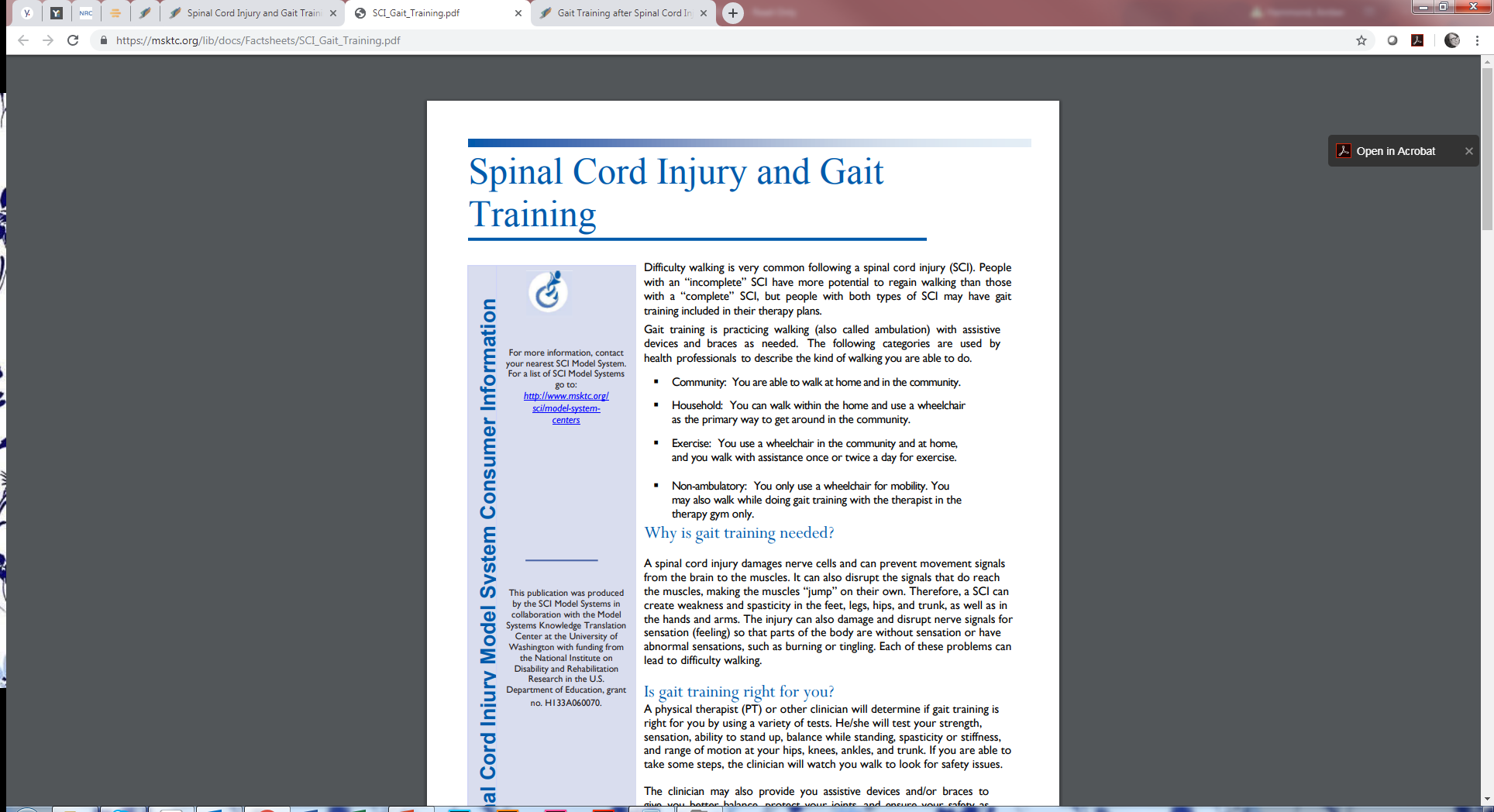 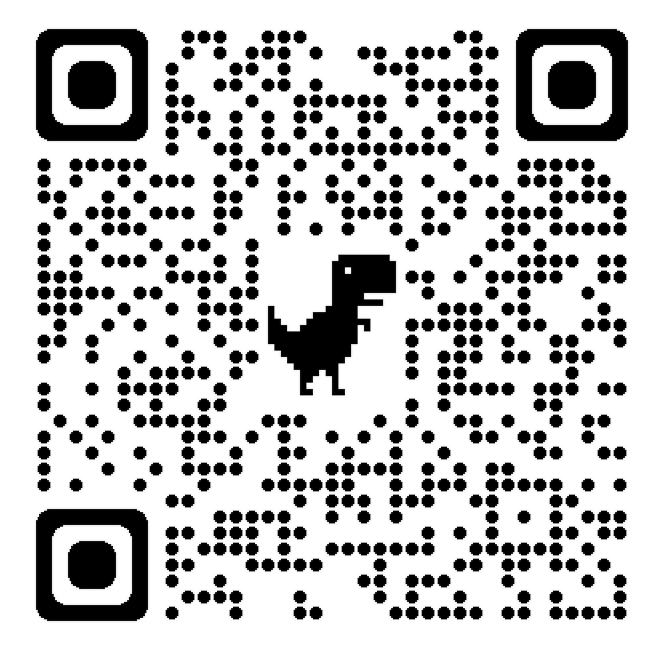 17
Inpatient Rehab Services
https://msktc.org/sci/sci-topics/inpatient-rehab-services-and-sci
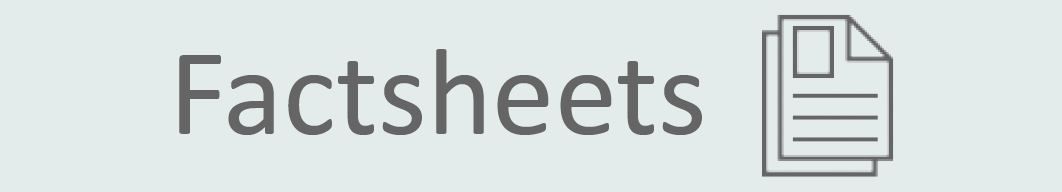 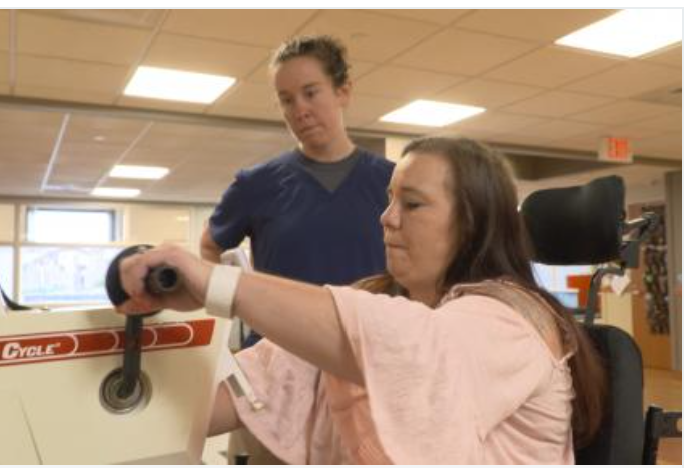 • A Guide to Inpatient Rehabilitation Services for People with SCI
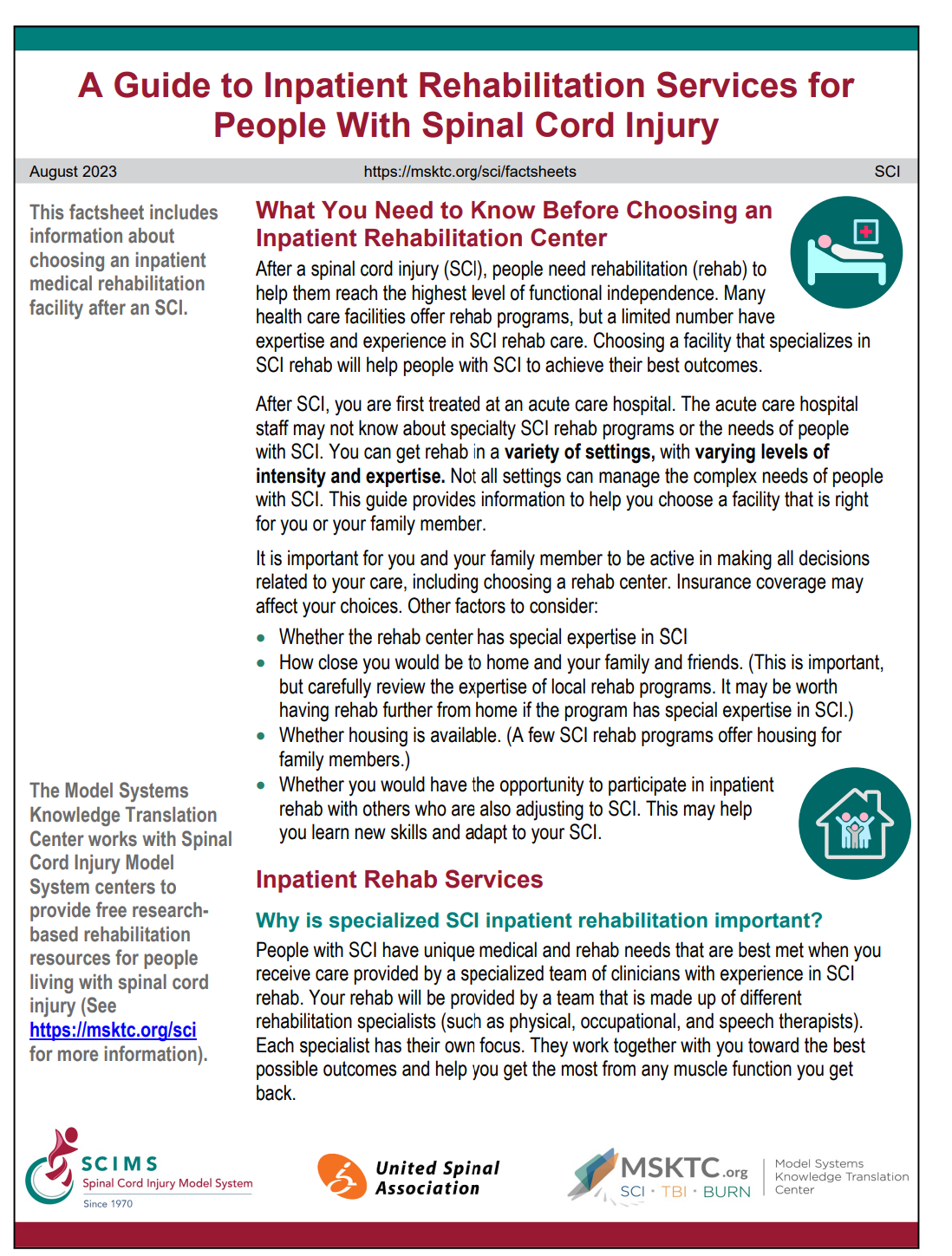 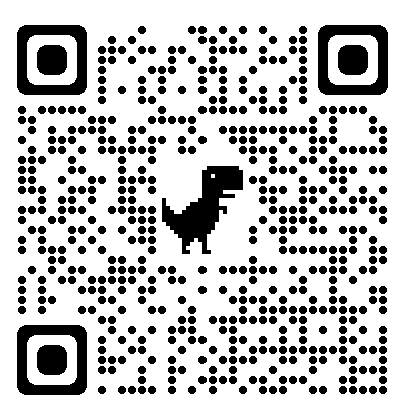 18
Nutrition and SCI
https://msktc.org/sci/sci-topics/nutrition-and-sci
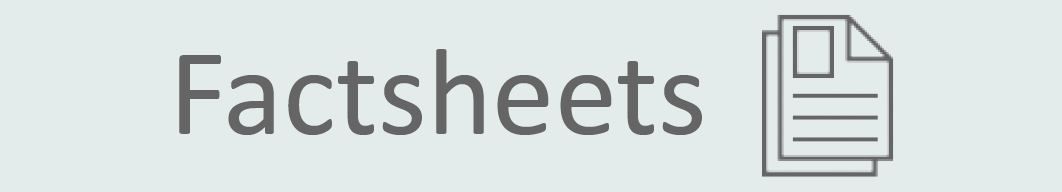 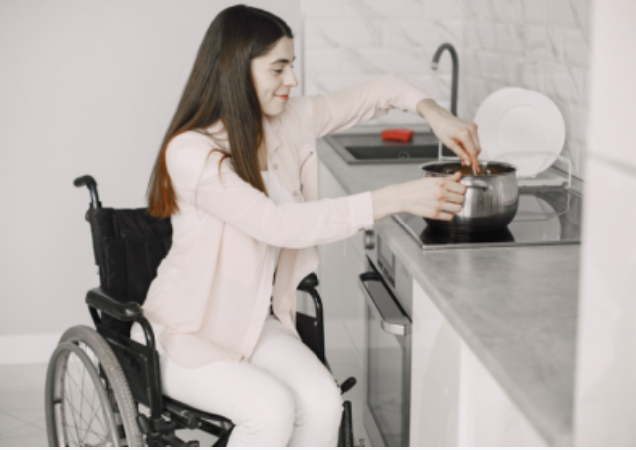 • Nutrition and SCI
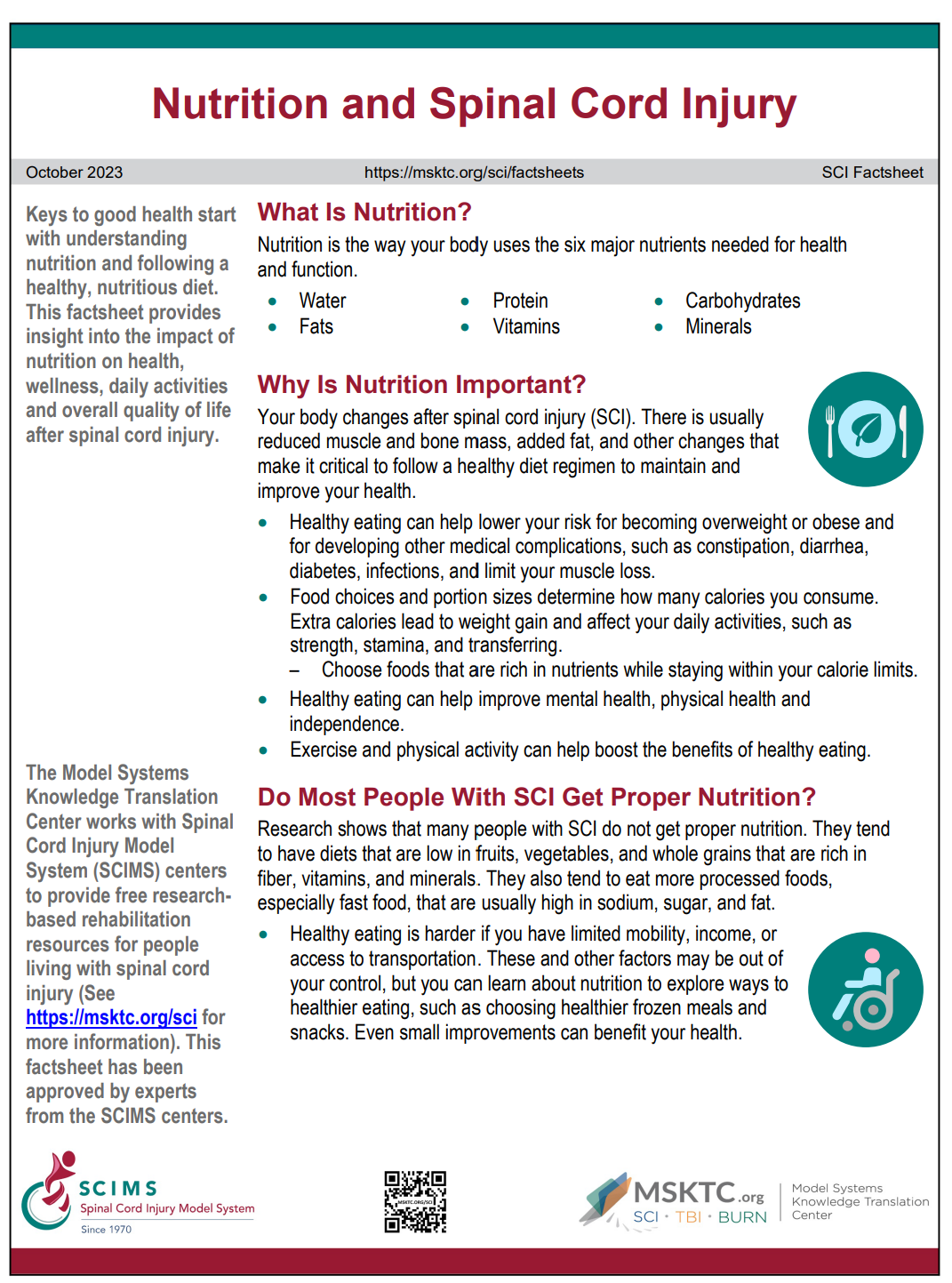 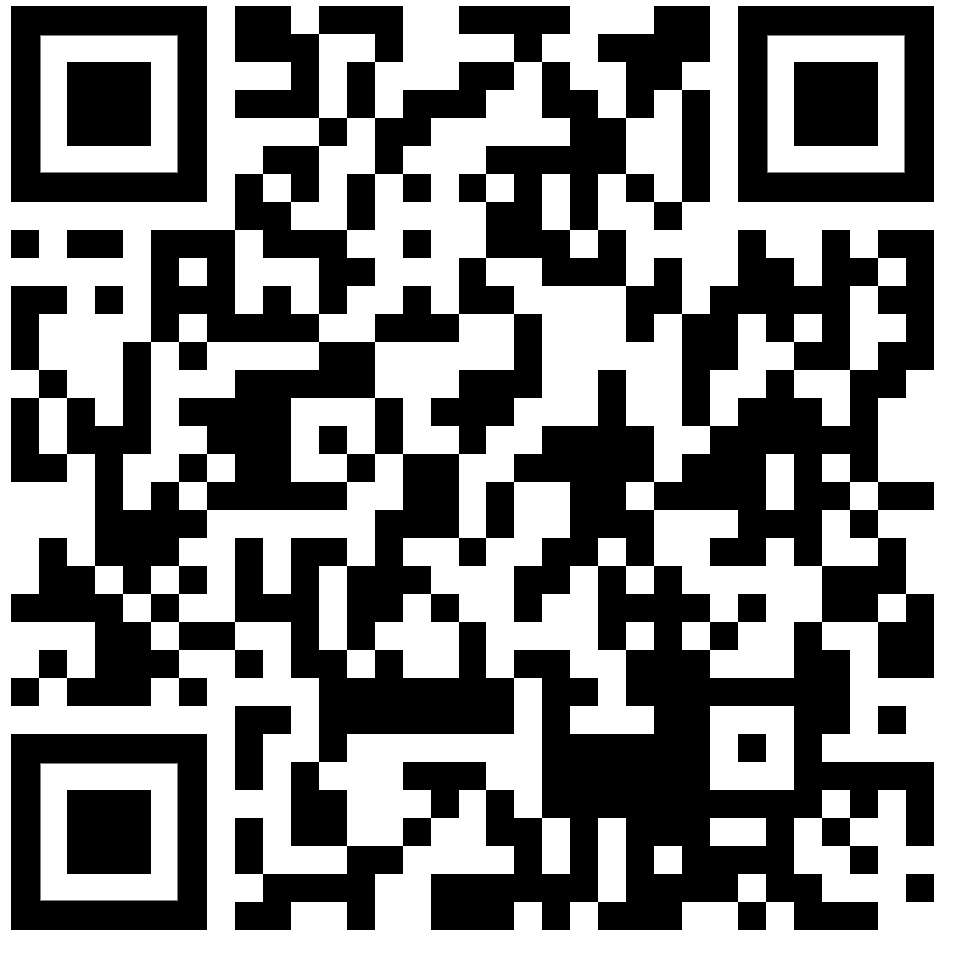 19
Managing Bowel Function
https://msktc.org/sci-topics/managing-bowel-function
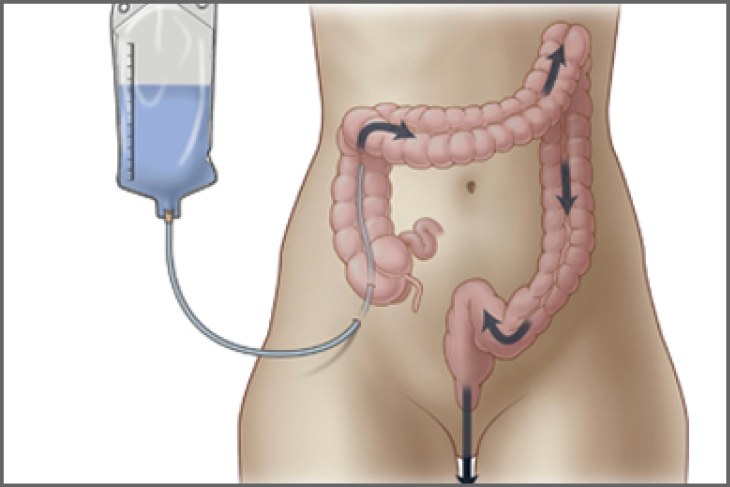 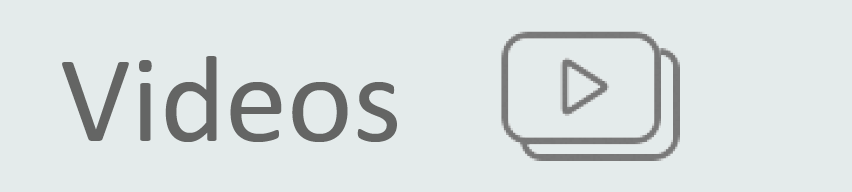 • The Challenges of Maintaining a Good Diet for a Bowel Program
• Travel Challenges
• Troubleshooting and Seeking Help
• A Typical Bowel Program
• Analyzing Your Bowel Movements
• Barriers to Following a Bowel Program
• Colostomy as a Last Resort
• Dating and Sex
• Different Types of Independence
• Digital Stimulation and Evacuation by a Caregiver
• Don’t Let Your Bowels Control You
• Family Dynamics and Resilience 
• Fecal Incontinence
• Fiber and Fluids
• Managing Bowel Function after SCI
• Medication, Techniques, and More
• Mental Challenges of a SCI 
• Overcoming Embarrassment
• Research on the Causes of Constipation
• Technological Advanced Needed
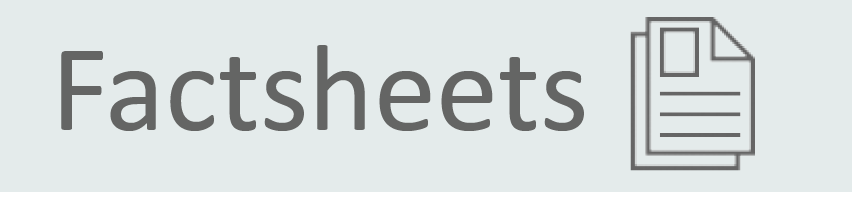 • Bowel Function after SCI
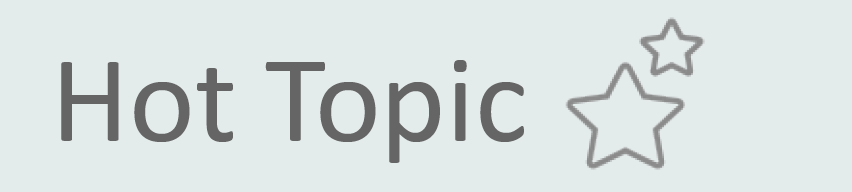 • Managing Bowel Function after SCI
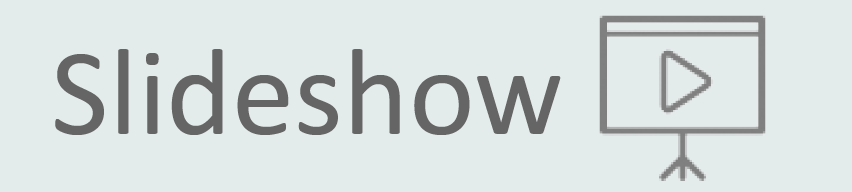 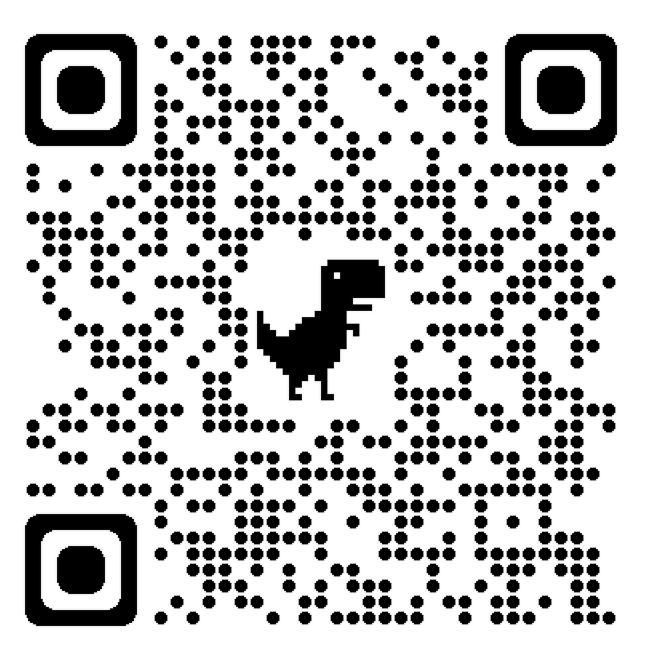 Infocomic
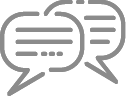 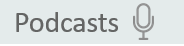 20
Managing Pain after SCI
https://msktc.org/sci-topics/managing-pain-after-spinal-cord-injury
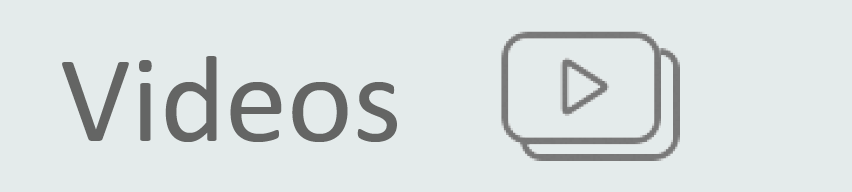 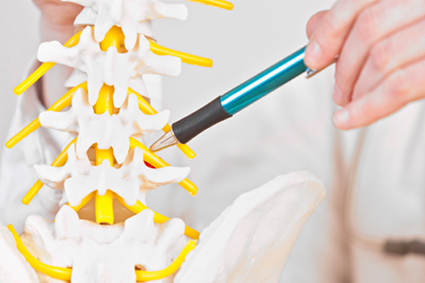 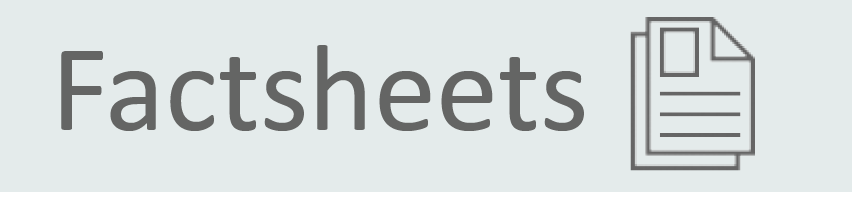 • A New Standard of Care


• Asking About Pain


• Assessing Pain in People with SCI

• Coming to Terms with SCI

• Does Exercise Prevent or Reduce Pain in SCI patients

• Finding the Right Doctor

• Predicting Pain to Head It Off

• Shoulder Exercises for People with SCI

• Shoulder Pain and SCI

• The Impact of Pain
• Pain after SCI
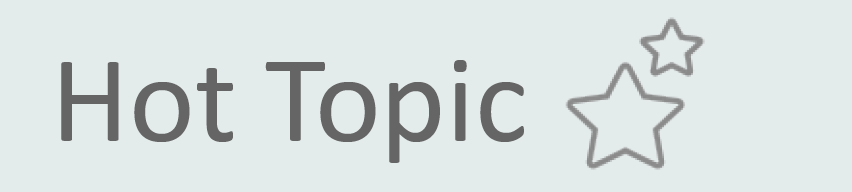 • Managing Pain after SCI
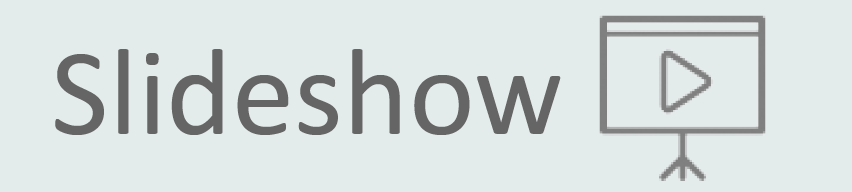 • Pain after SCI
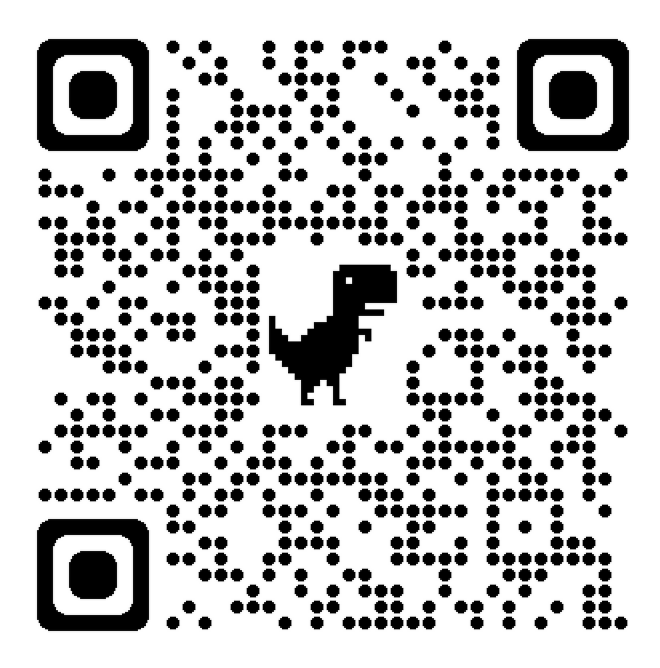 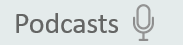 21
Personal Care Attendants and SCI
https://msktc.org/sci/factsheets/personal-care-attendants-and-spinal-cord-injury
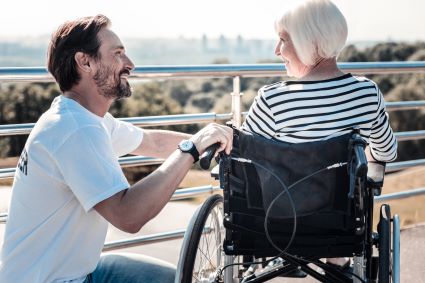 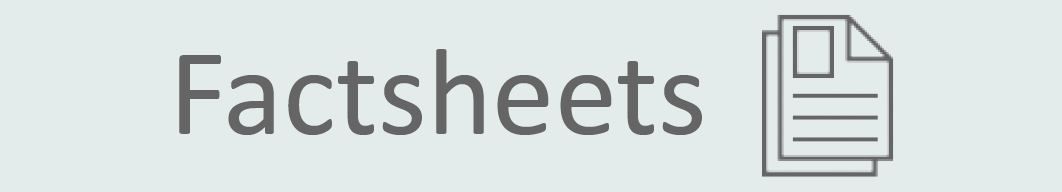 • Personal Care Attendants and SCI
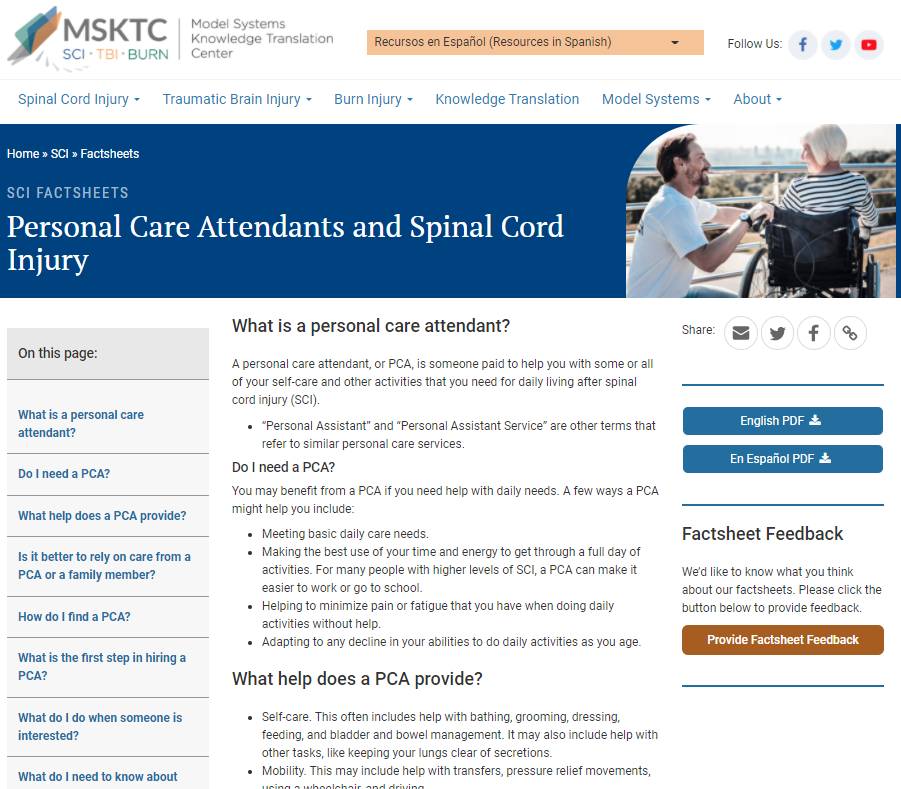 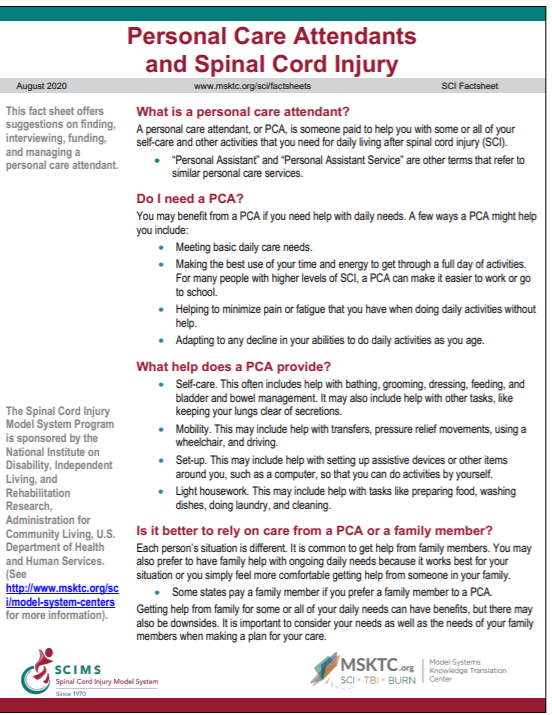 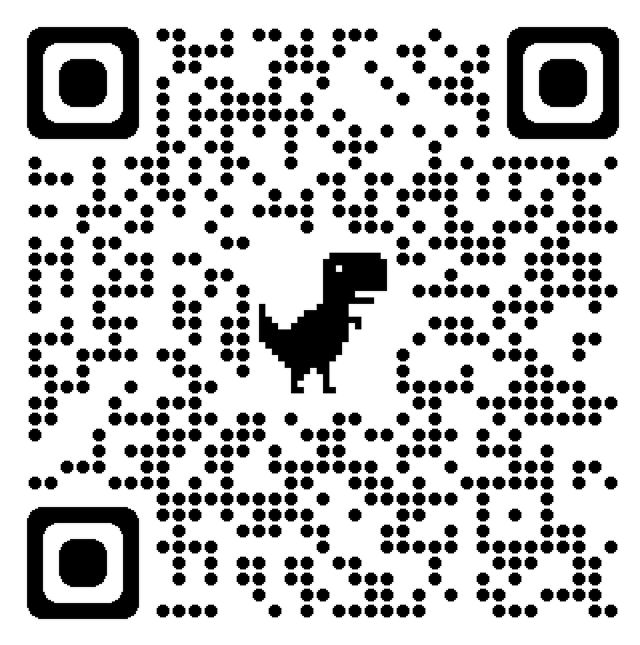 22
Pregnancy after SCI
https://msktc.org/sci-topics/pregnancy-sci
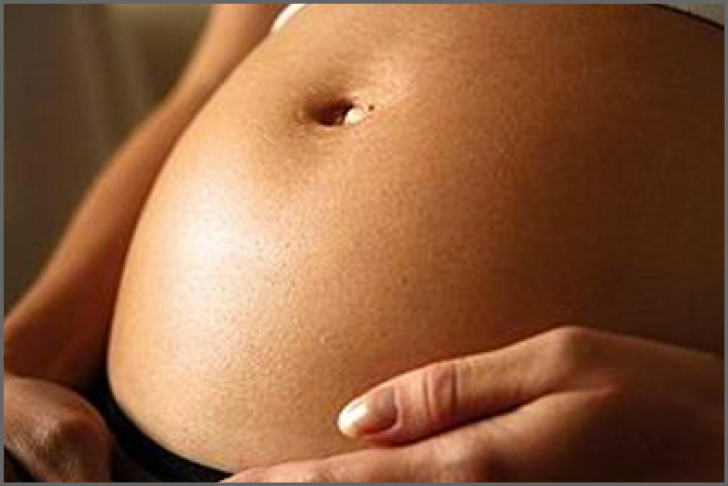 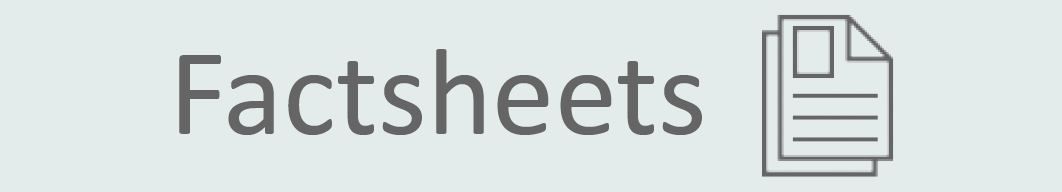 • Pregnancy and Women with SCI
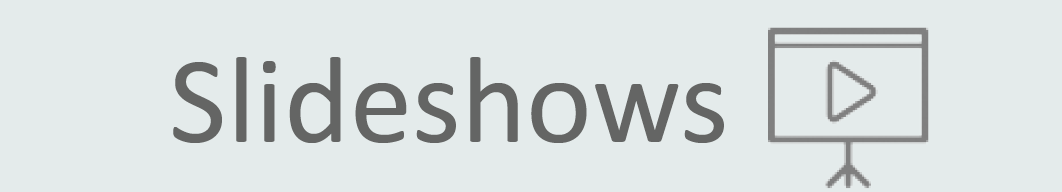 Infocomic
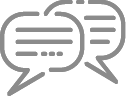 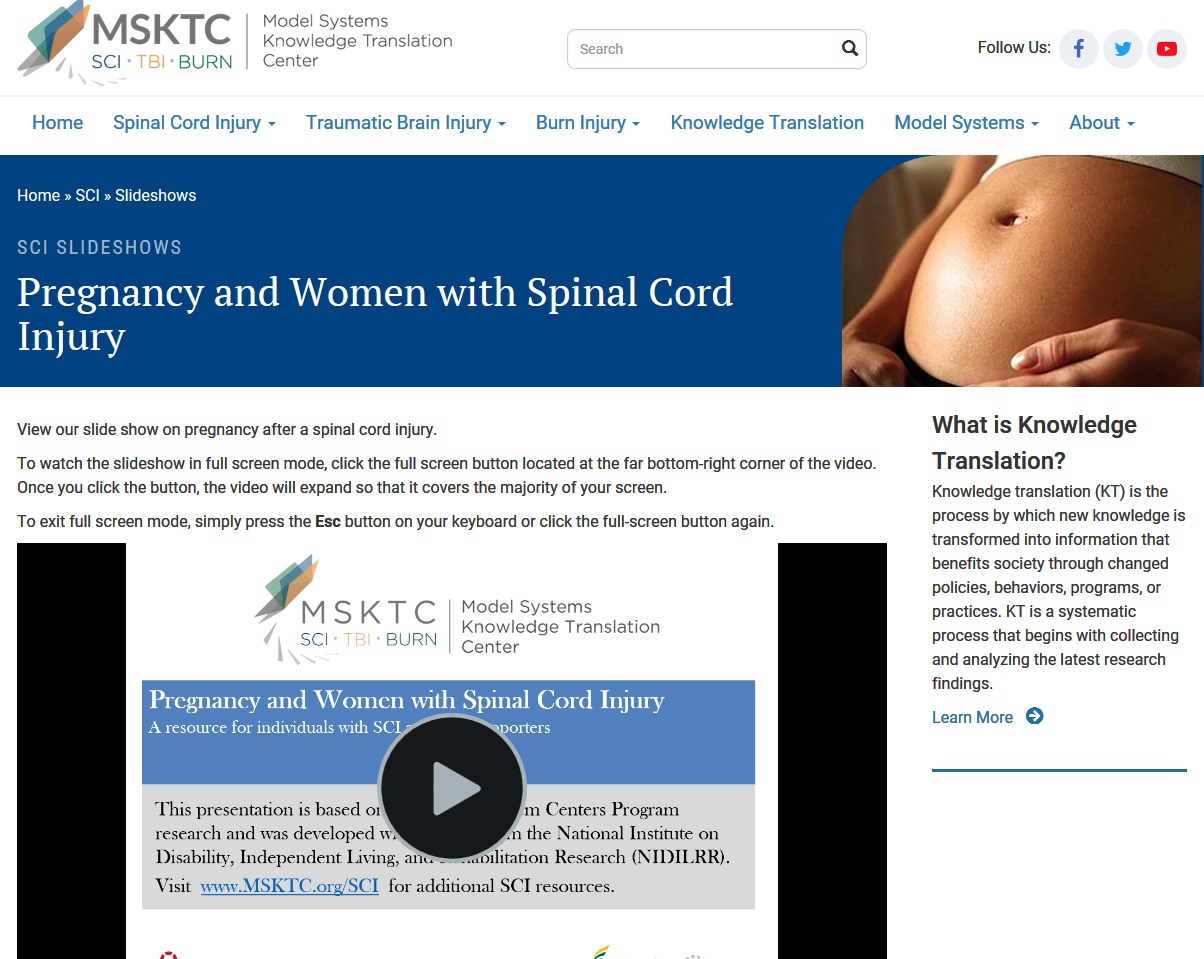 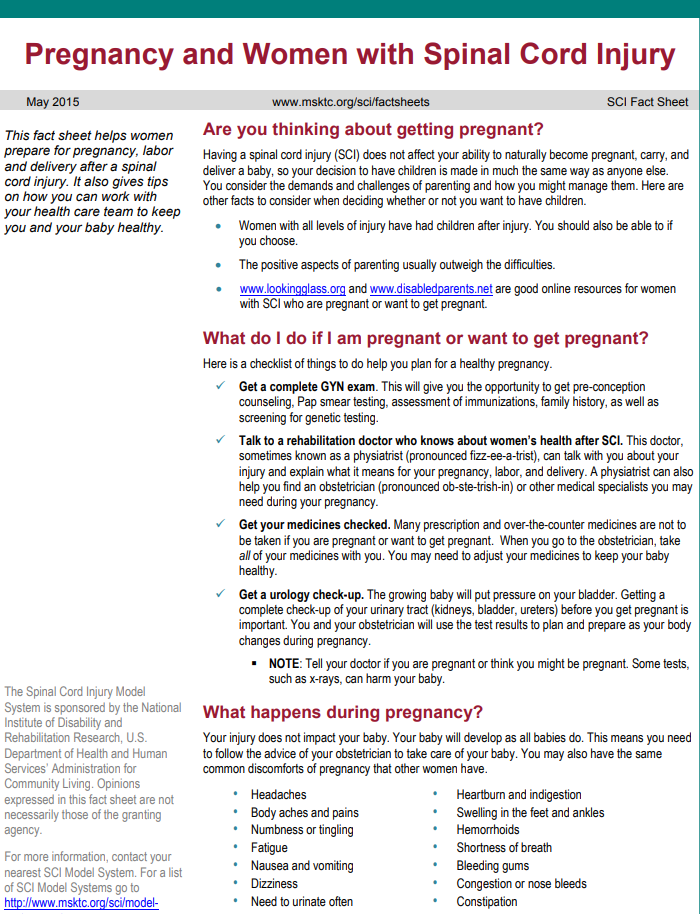 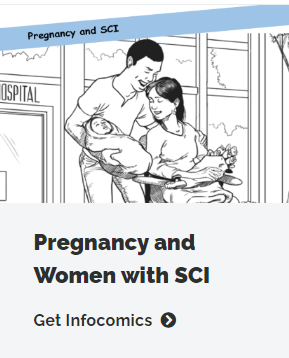 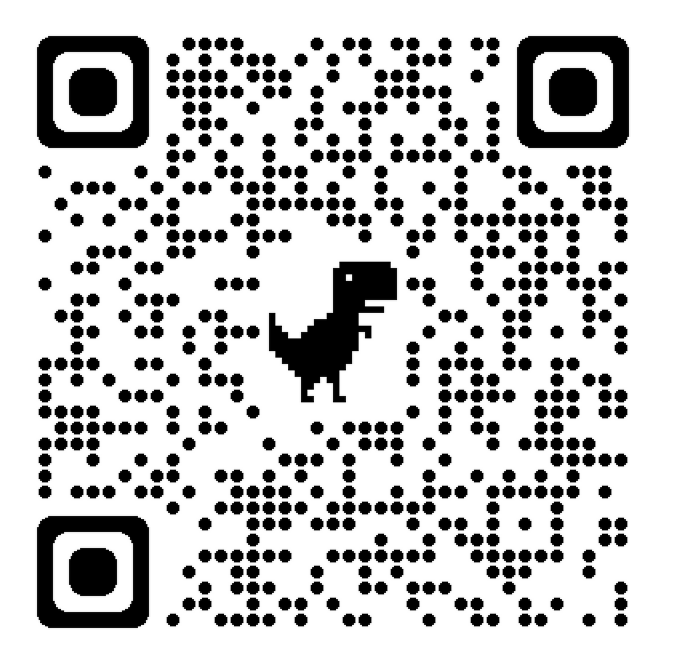 23
Respiratory Health and SCI
https://msktc.org/sci-topics/respiratory-health
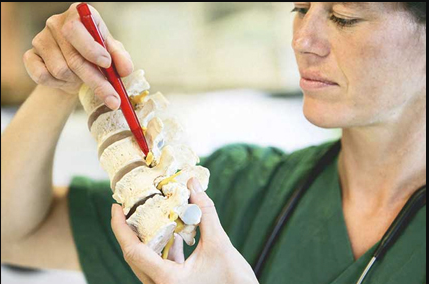 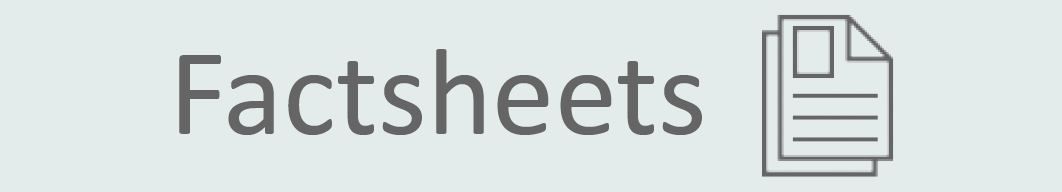 • Respiratory Health and SCI
Infocomic
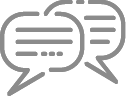 • Respiratory Health and SCI
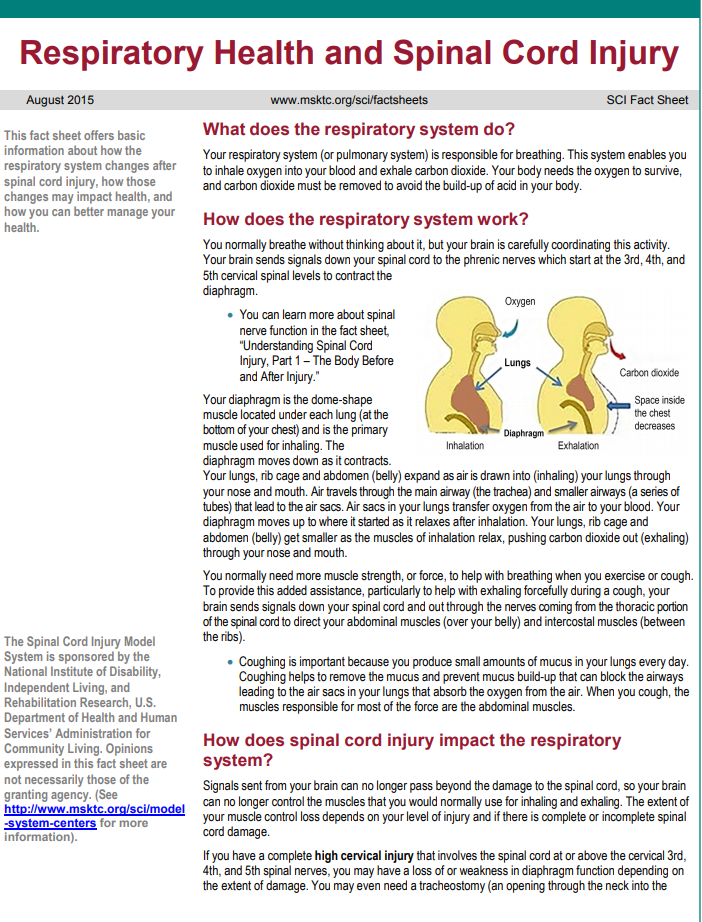 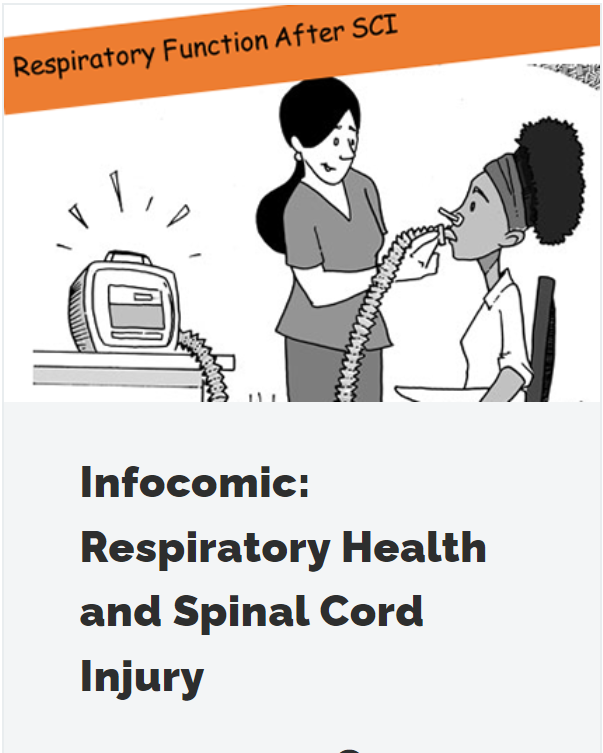 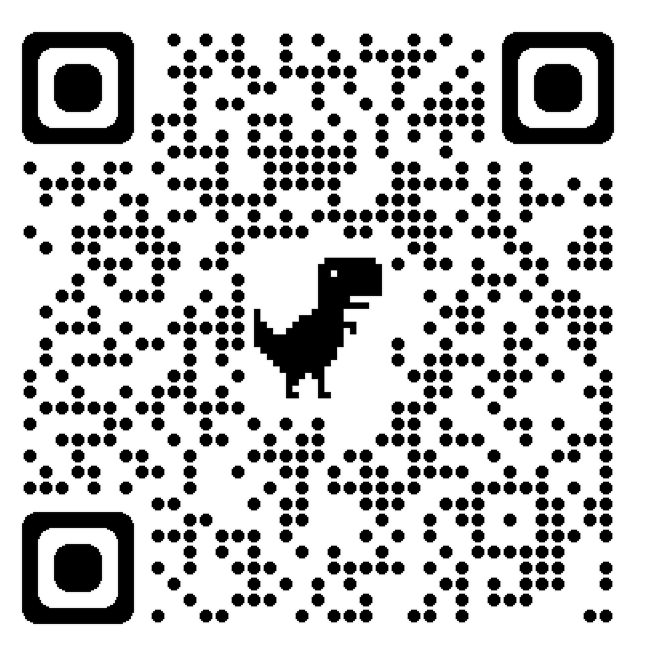 24
Safe Transfer Techniques
https://msktc.org/sci-topics/safe-transfer-techniques
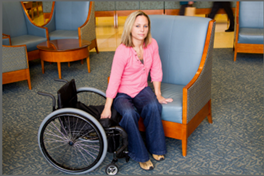 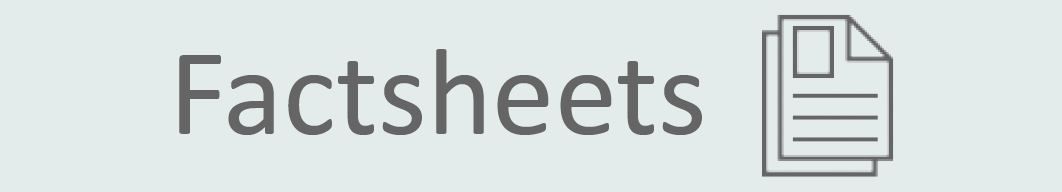 • Safe Transfer Technique
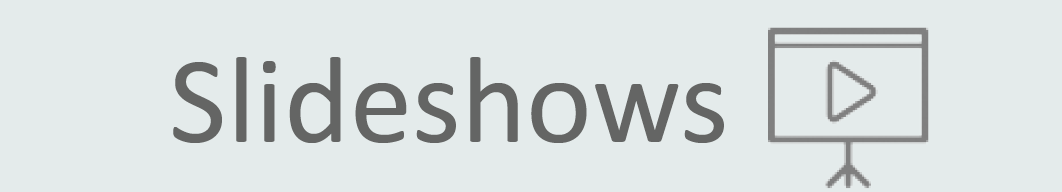 • Safe Transfer Technique
Infographics
• Safe and Independent Manual Wheelchair Transfers
• Safe and Independent Power Wheelchair Transfers
Online Courses
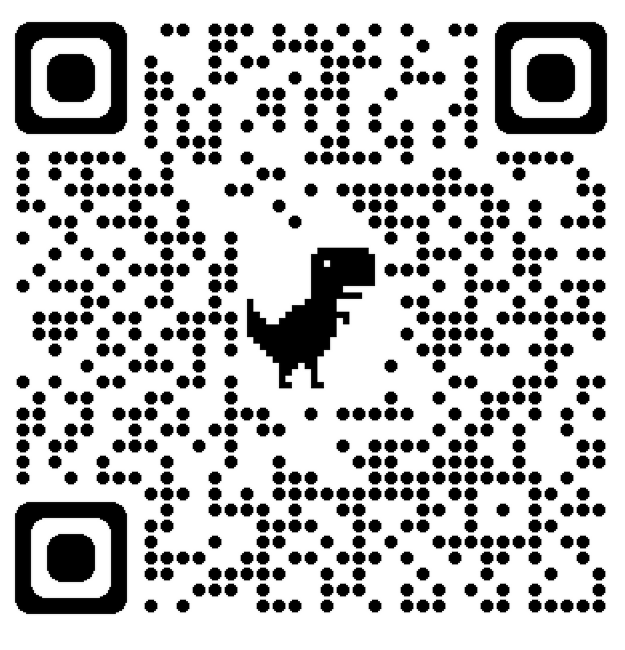 • Safe Wheelchair Transfers Training
25
Sexuality and Sexual Functioning After SCI
https://msktc.org/sci-topics/sexuality
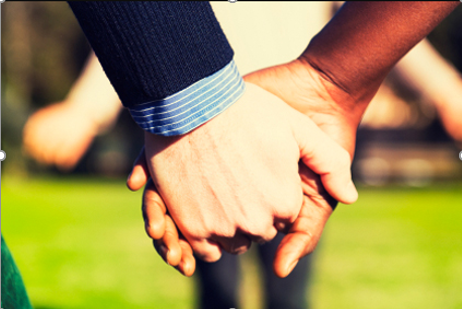 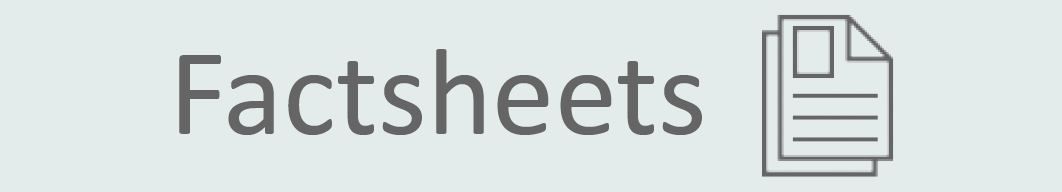 • Sexuality and Sexual Functioning After SCI
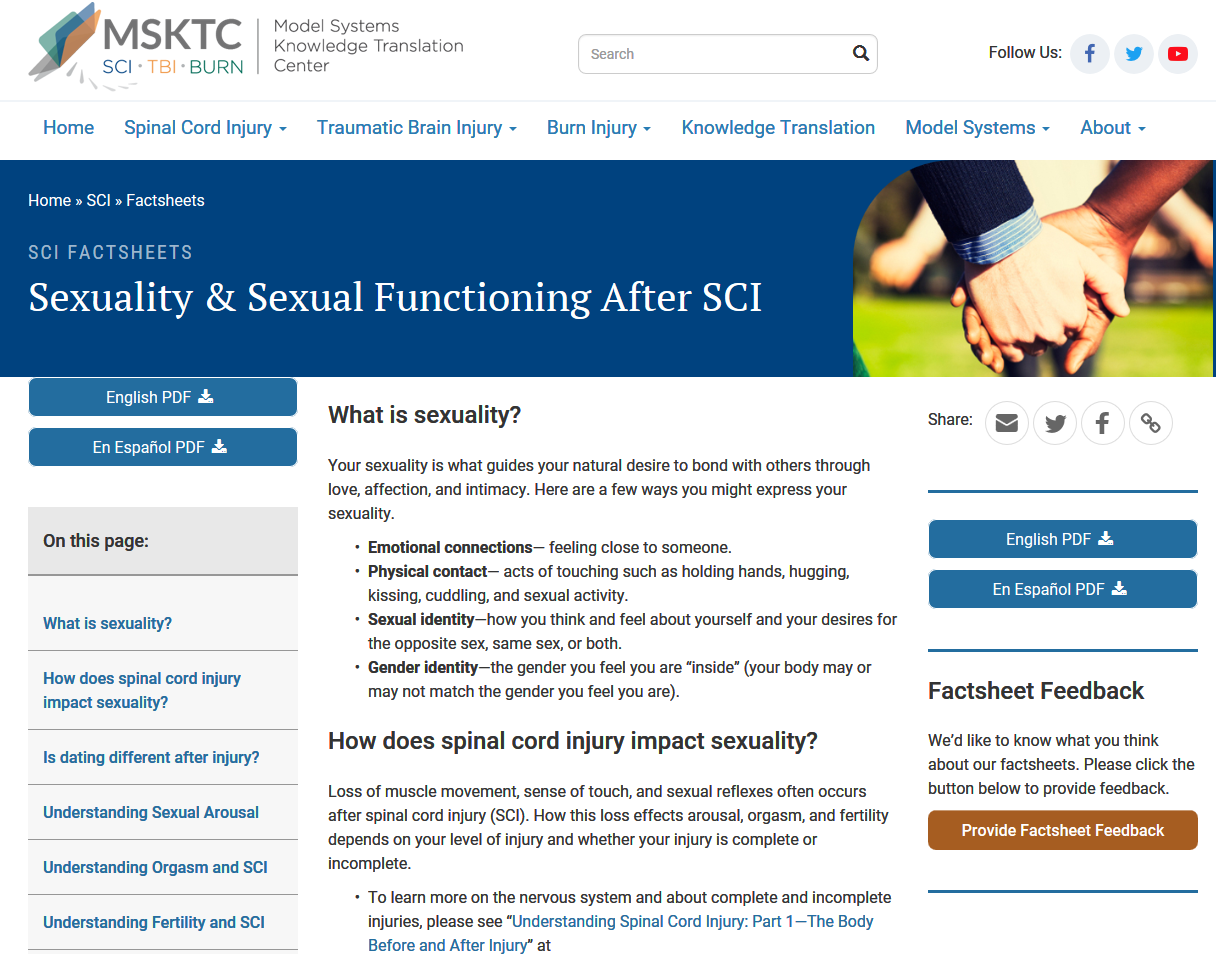 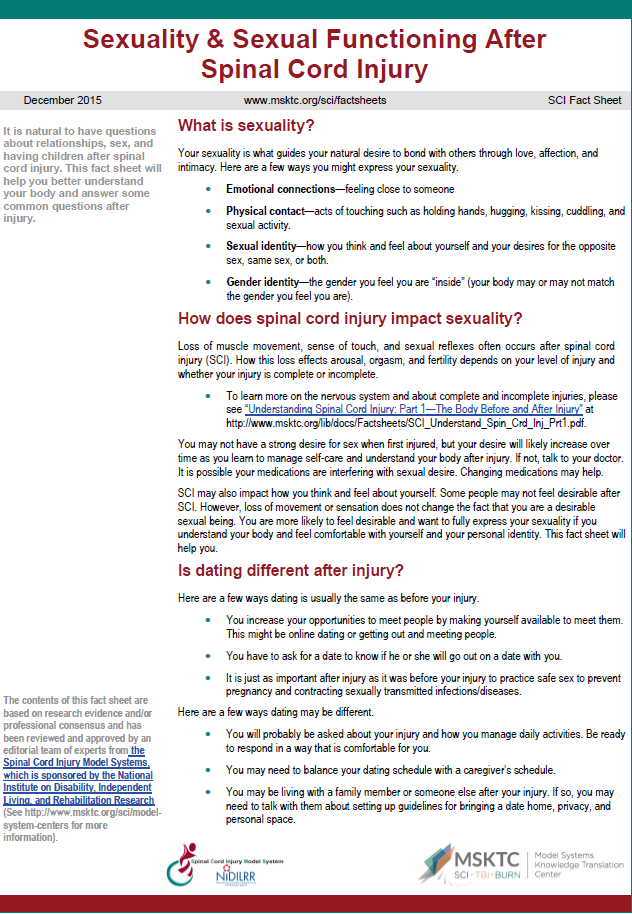 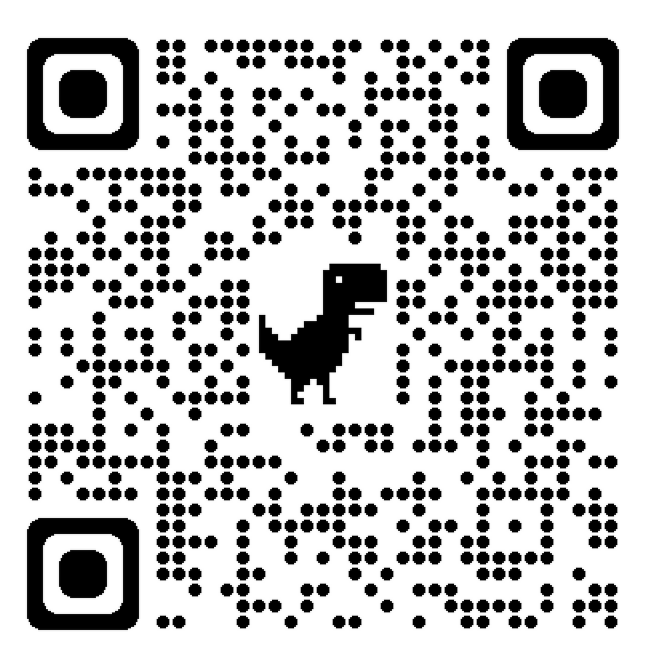 26
Skin Care and Pressure Sores
https://msktc.org/sci-topics/skin-care-pressure-sores
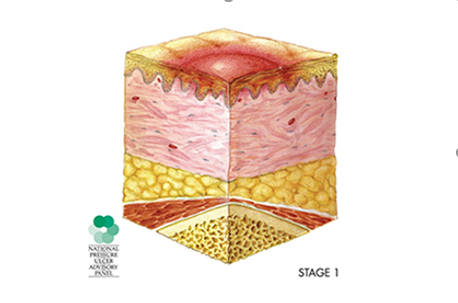 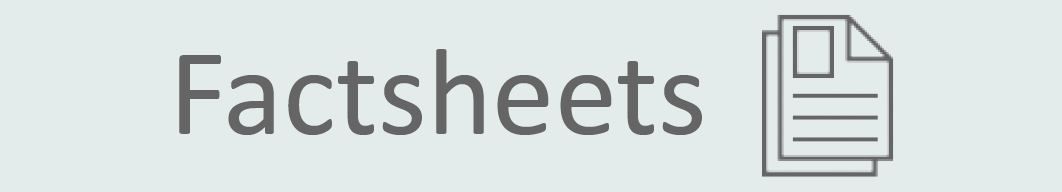 • Areas at High Risk for Developing Pressure Sores
• Building Skin Tolerance for Pressure
• Causes and Risks
• Preventing Pressure Sores
• Recognizing and Treating Pressure Sores
• Skin Care and Pressure Sores in SCI
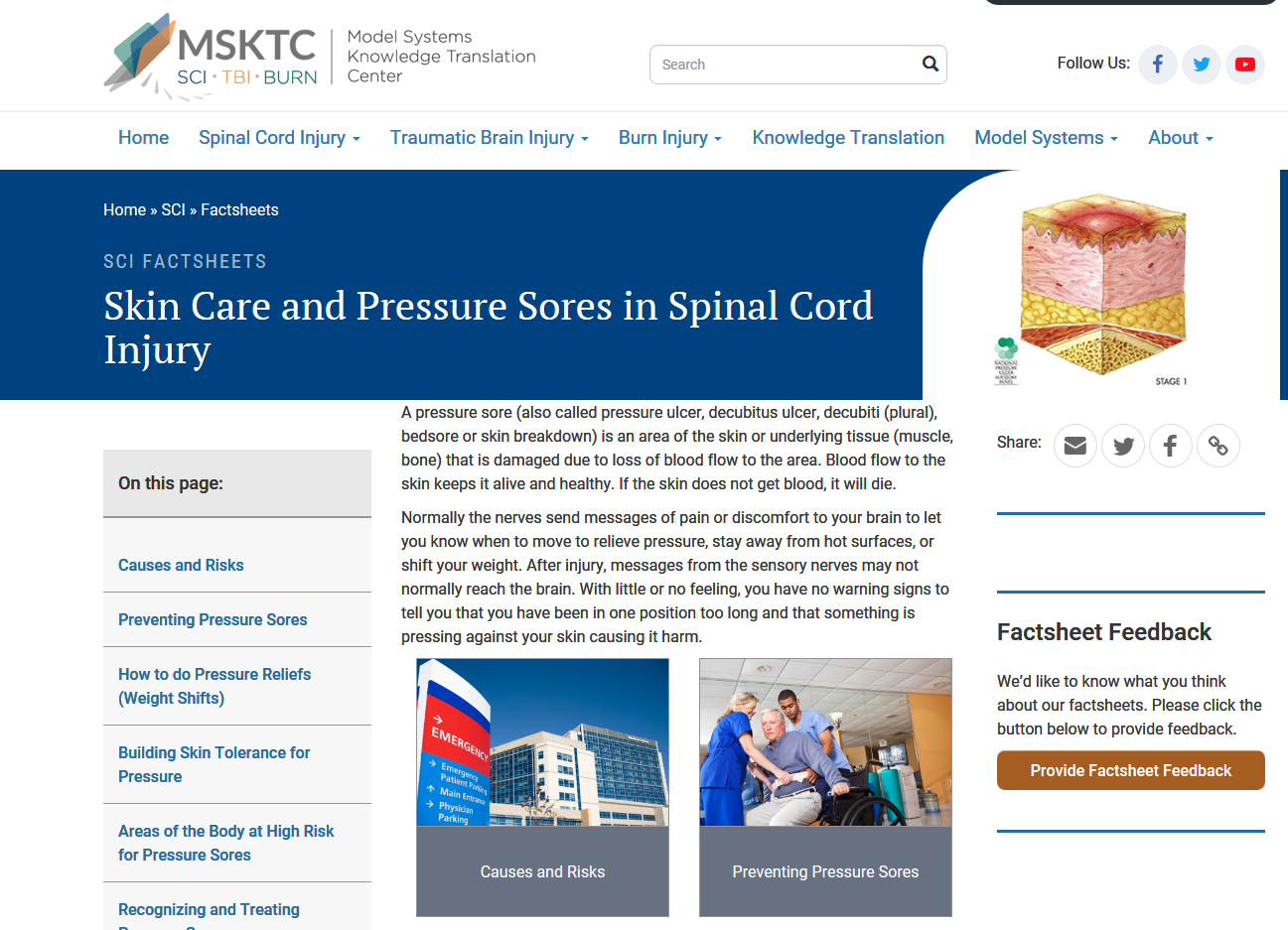 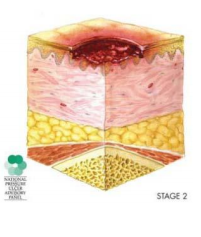 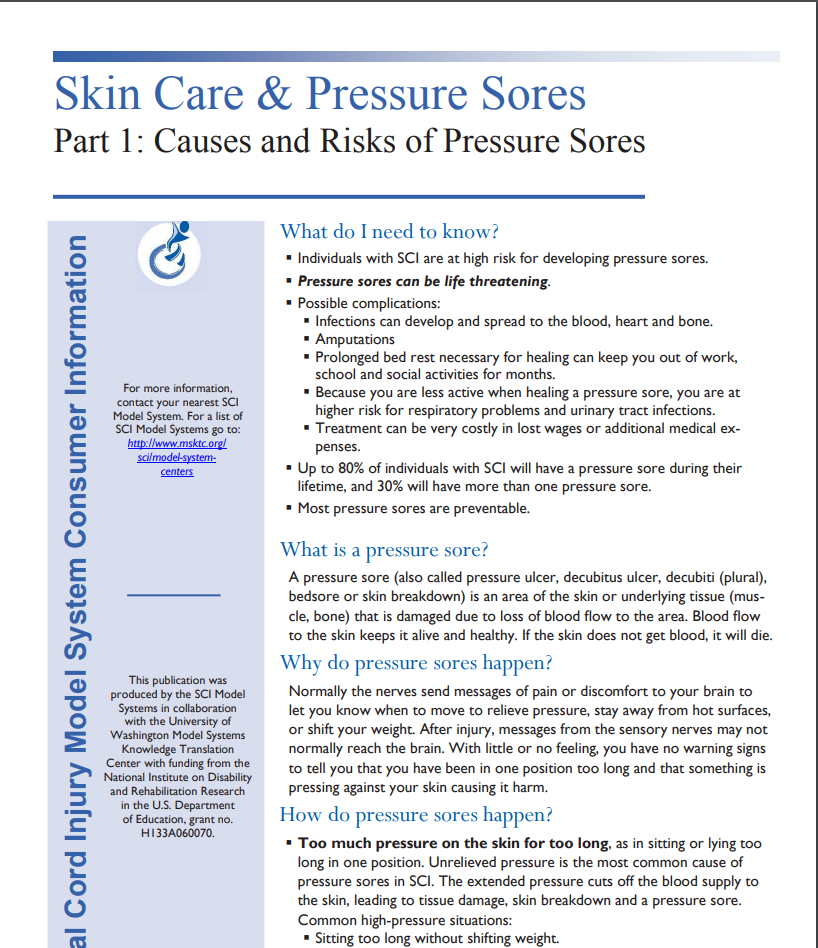 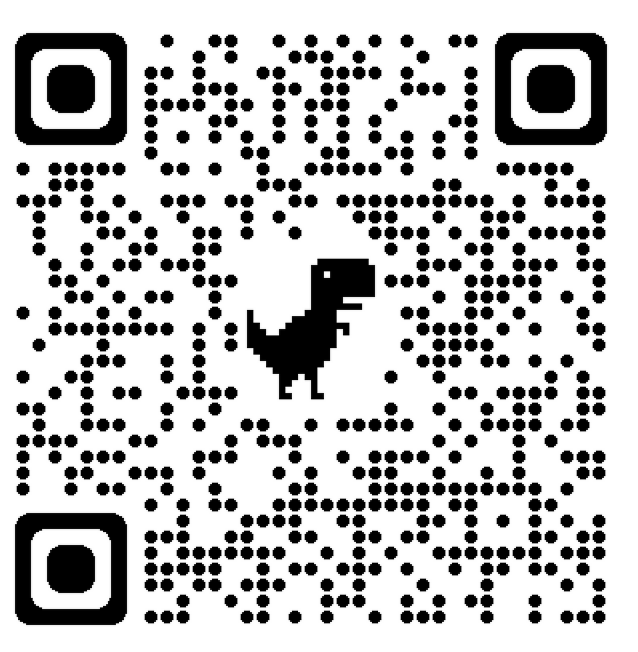 27
Spasticity and SCI
https://msktc.org/sci-topics/spasticity-sci
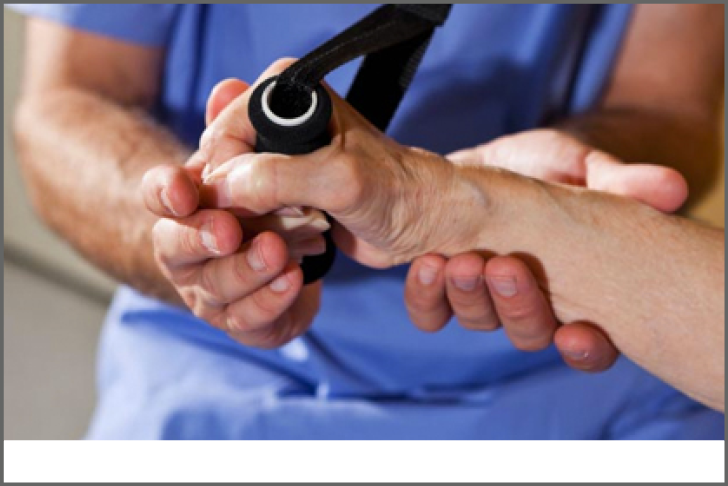 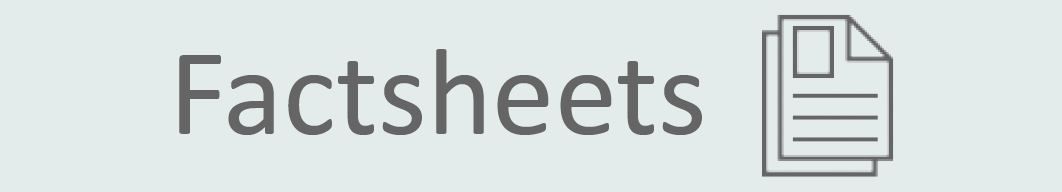 • Spasticity and SCI
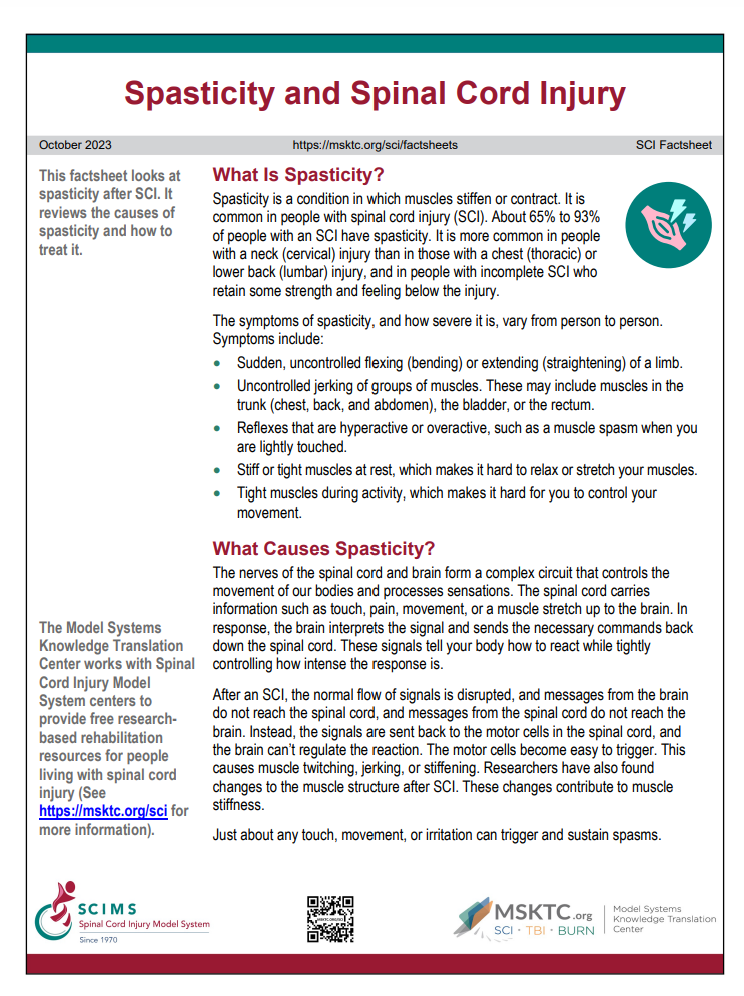 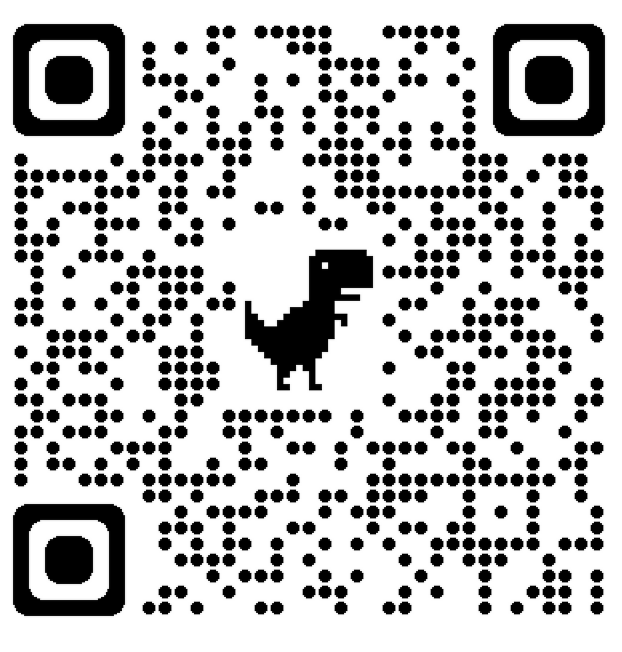 28
Surgical and Reconstructive Treatment of Pressure Injuries
https://msktc.org/sci-topics/surgical-and-reconstructive-treatment-pressure-injuries
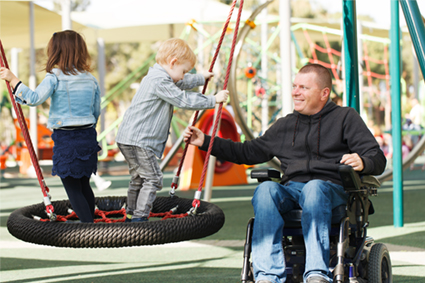 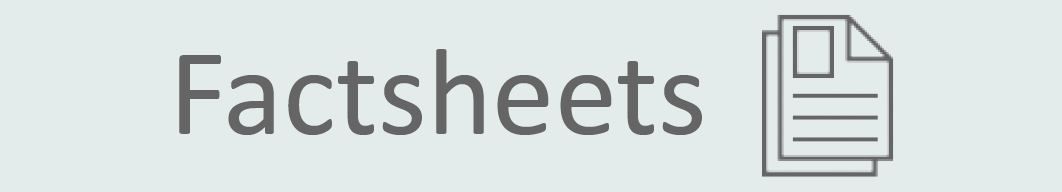 • Surgical and Reconstructive Treatment of Pressure Injuries
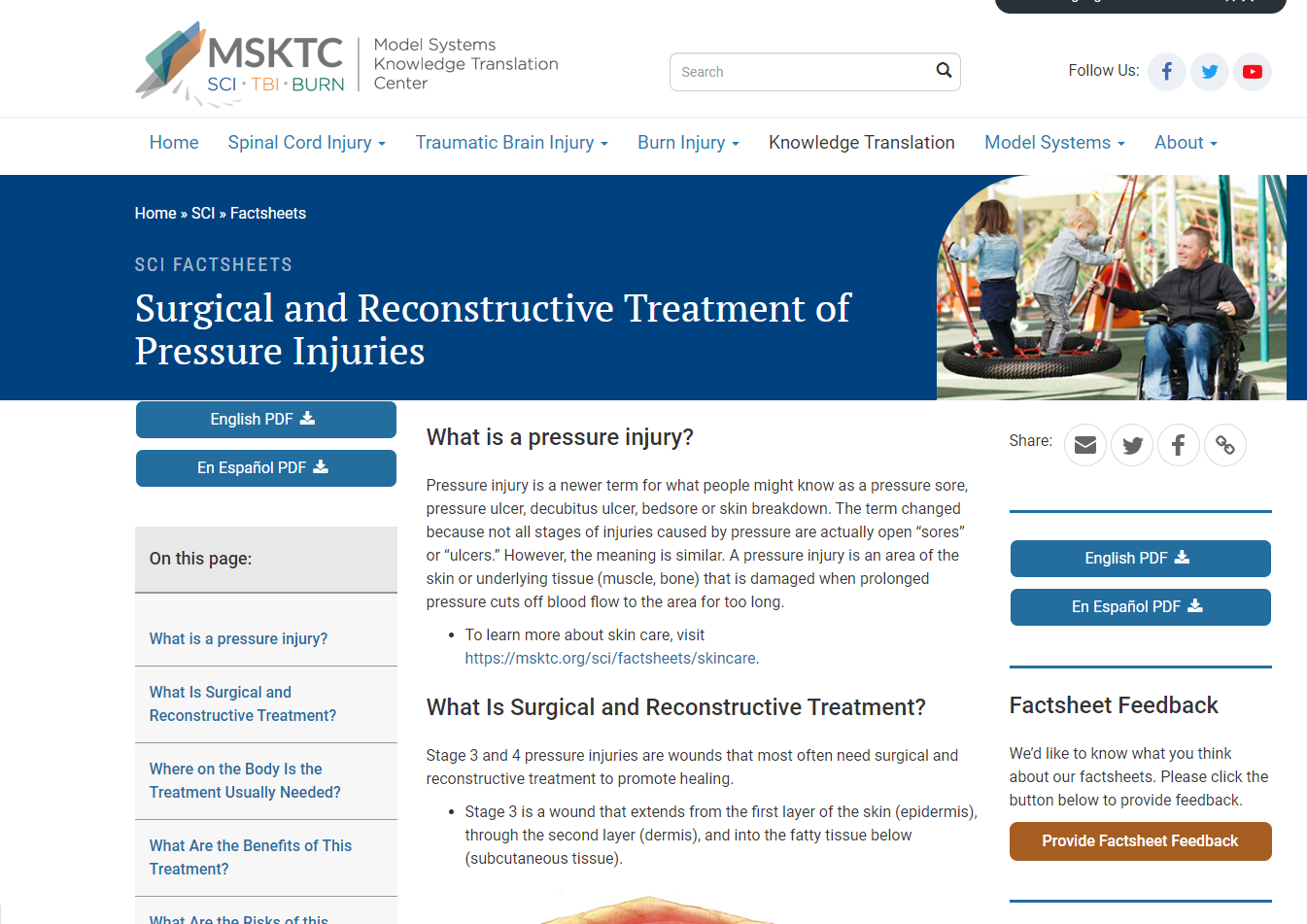 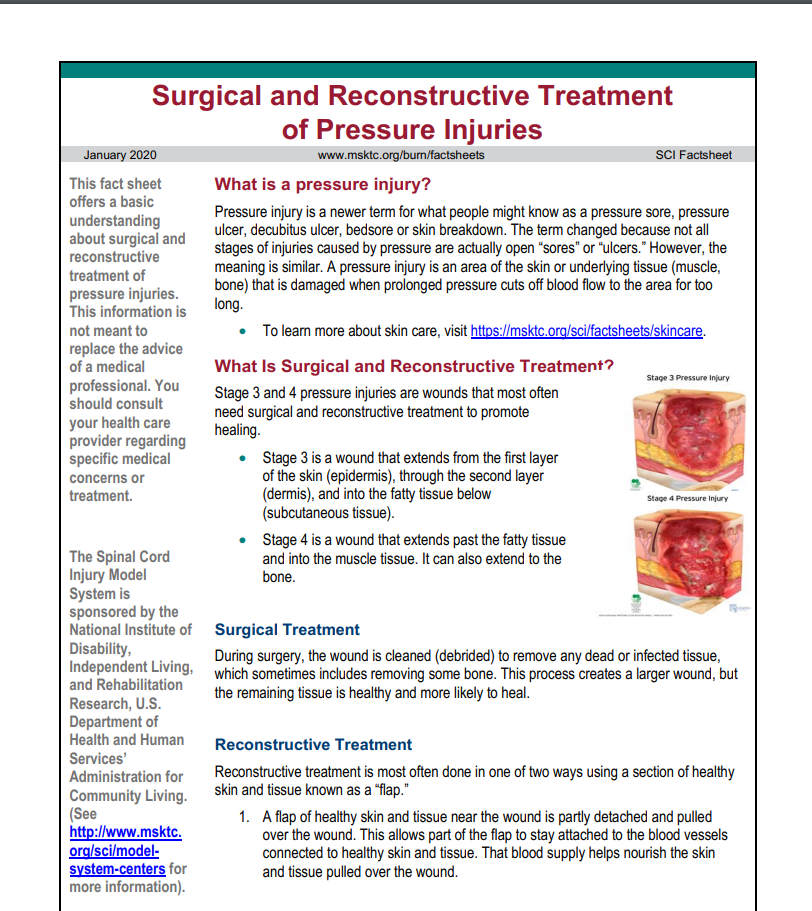 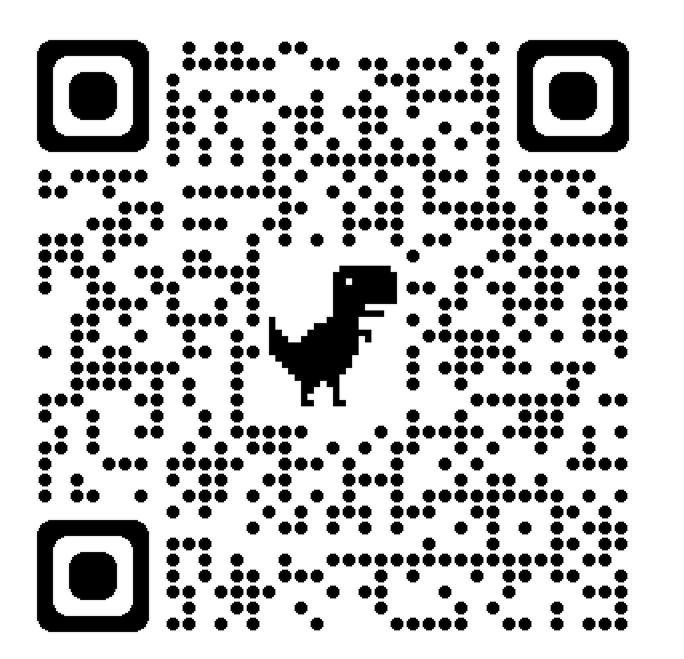 29
Understanding SCI
https://msktc.org/sci-topics/understanding-sci
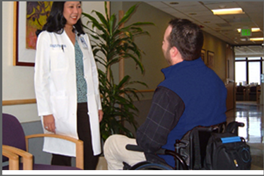 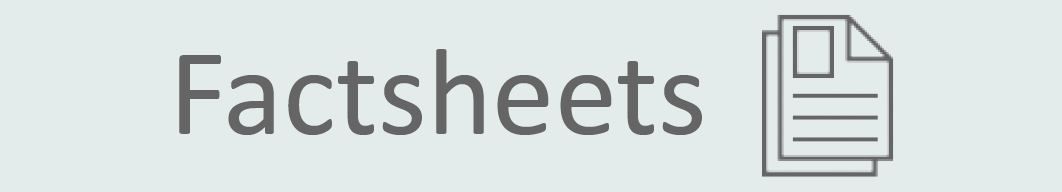 • Understanding SCI: Part 1—The Body Before and After Injury
• Understanding SCI: Part 2—Recovery and Rehabilitation
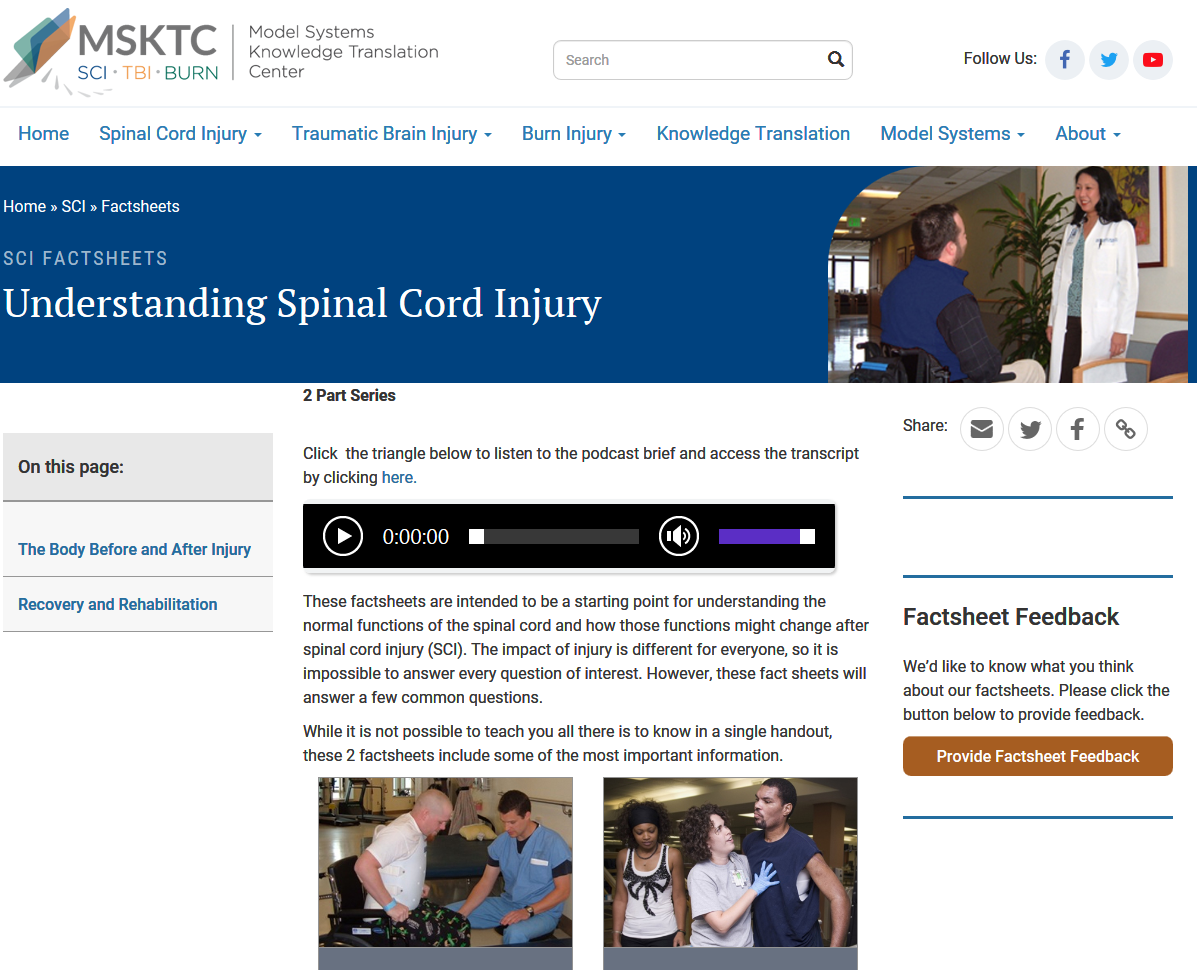 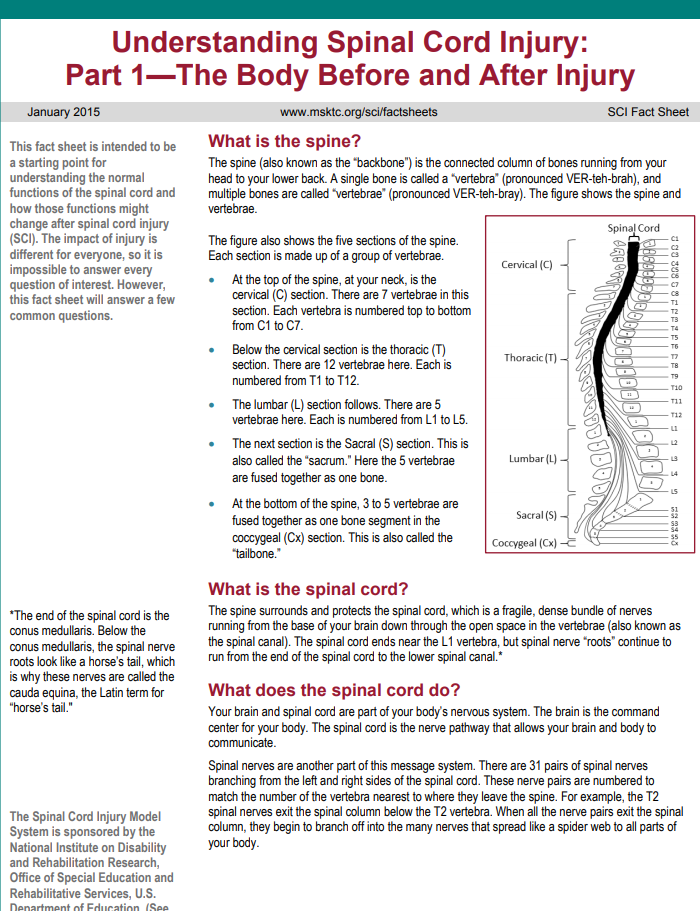 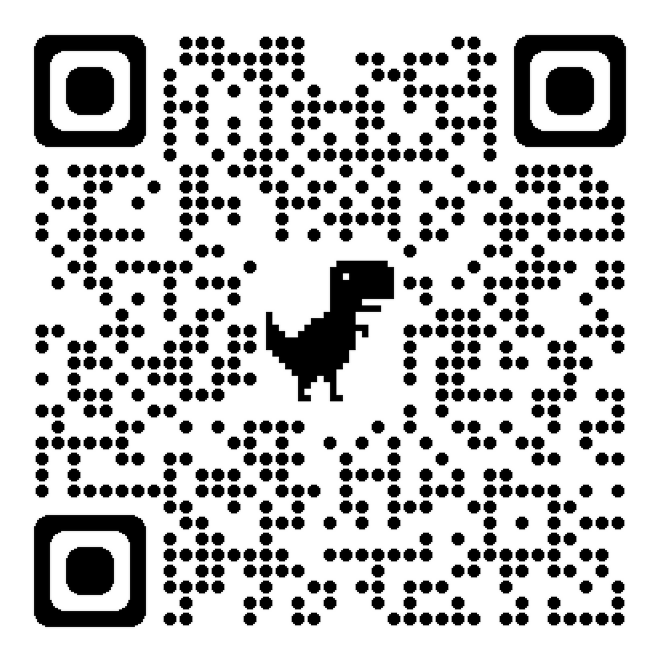 30
Urinary Tract Infection and SCI
https://msktc.org/sci-topics/urinary-tract-infection
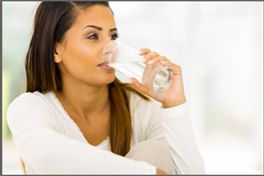 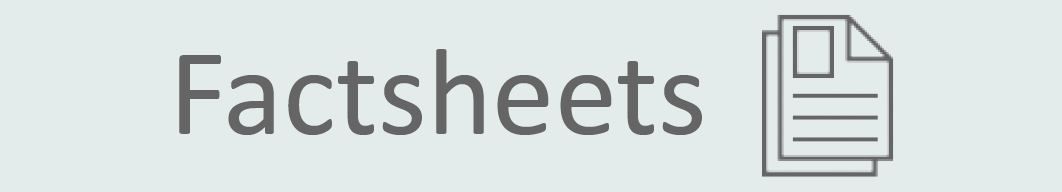 • Urinary Tract Infection and SCI
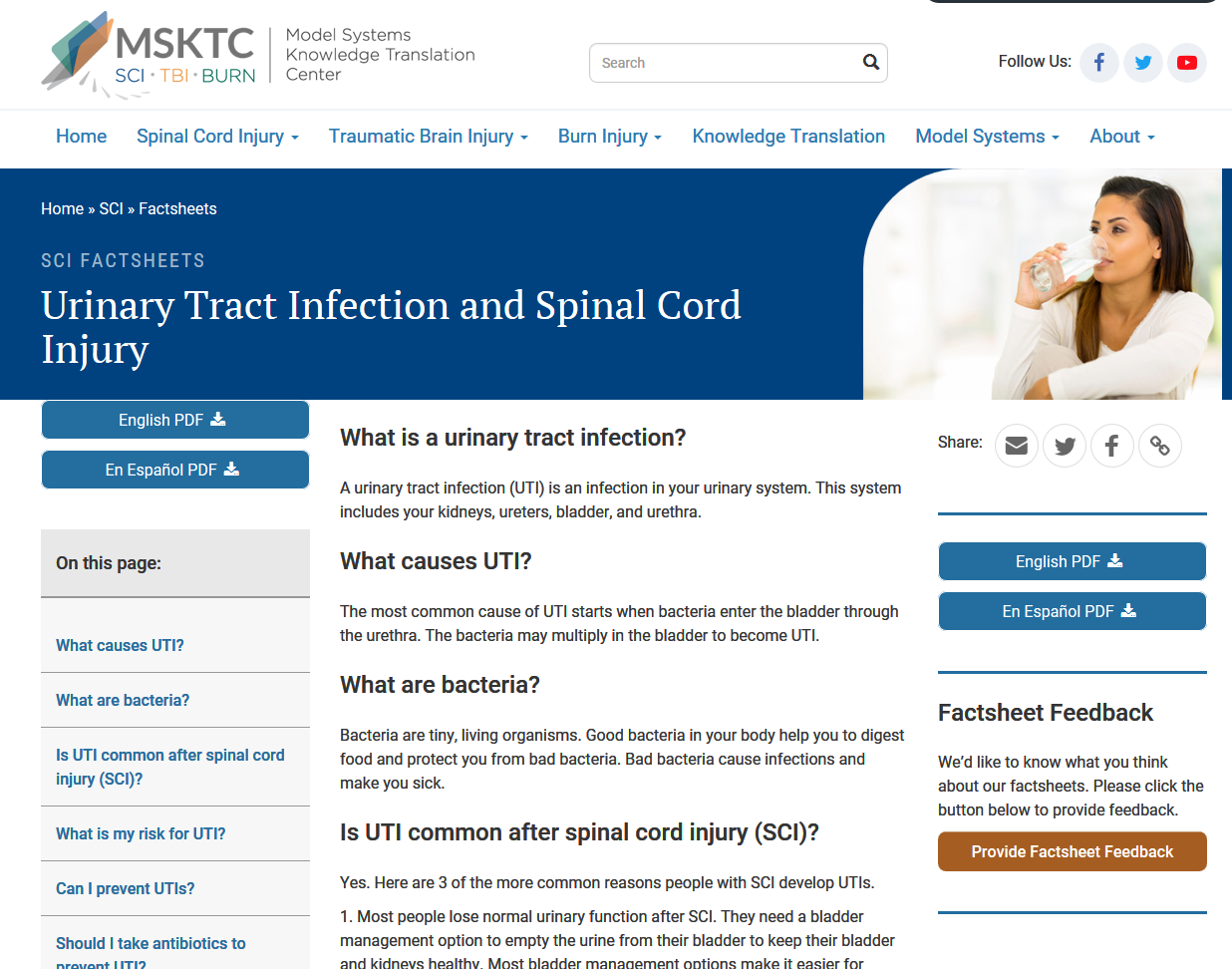 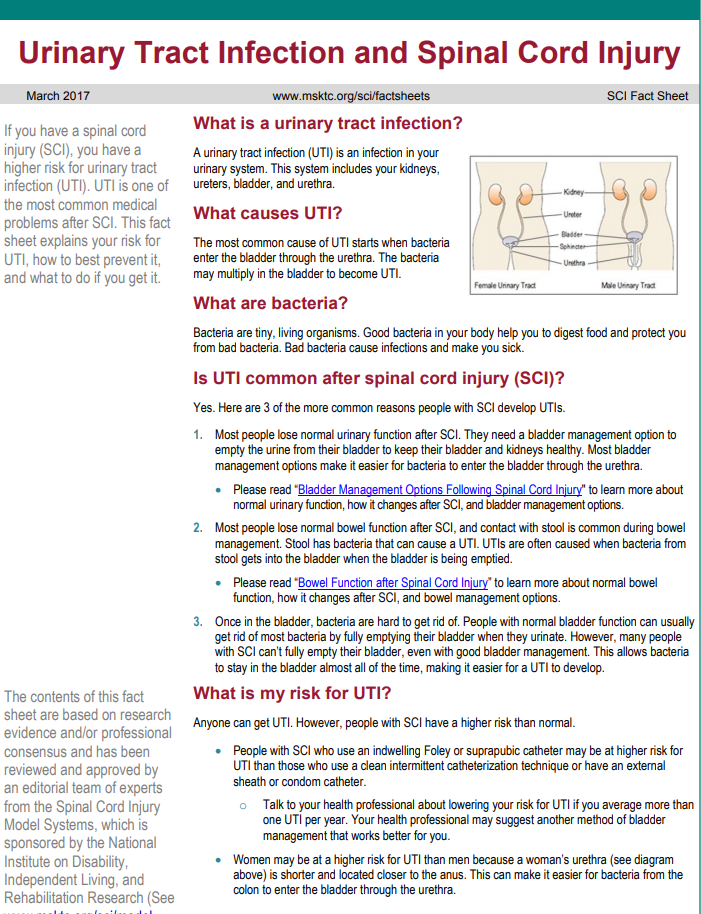 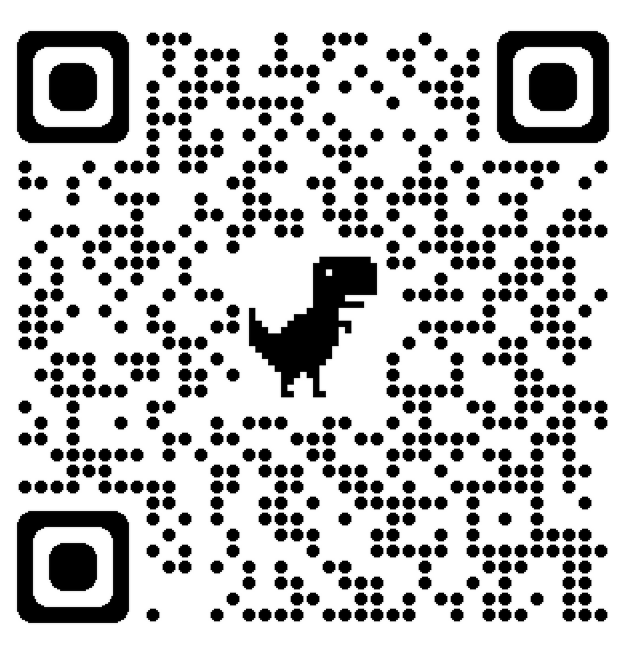 31
Wheelchair Information
https://msktc.org/sci/sci-topics/wheelchair-information
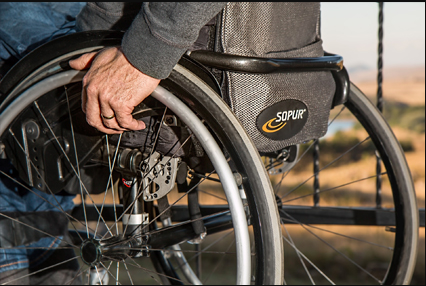 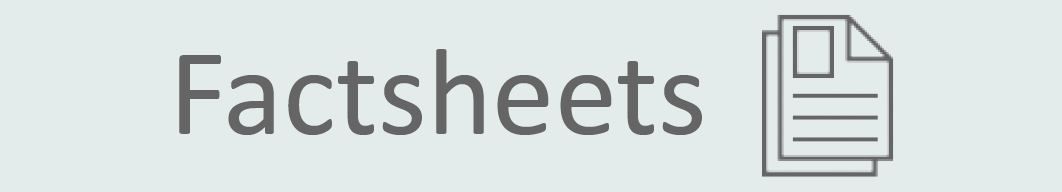 • Maintenance Guide for Users of Manual and Power Wheelchairs
• The Power Wheelchair: What the SCI Consumer Needs to Know
• The Manual Wheelchair: What the SCI Consumers Need to Know
• Getting the Right Wheelchair: What the SCI Consumer Needs to know
Infographics
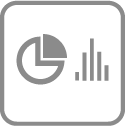 • Know and Maintain Your Folding Manual Wheelchair
• Know and Maintain Your Rigid Manual Wheelchair
• Know and Maintain Your Power Wheelchair
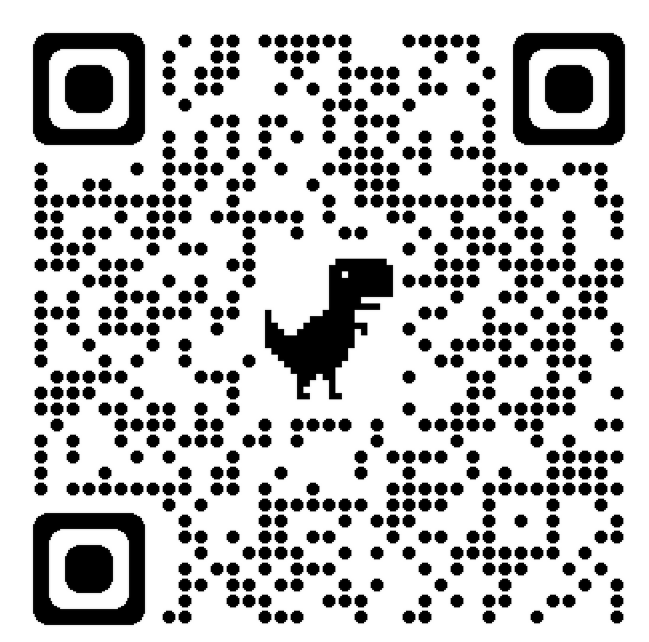 Online Courses
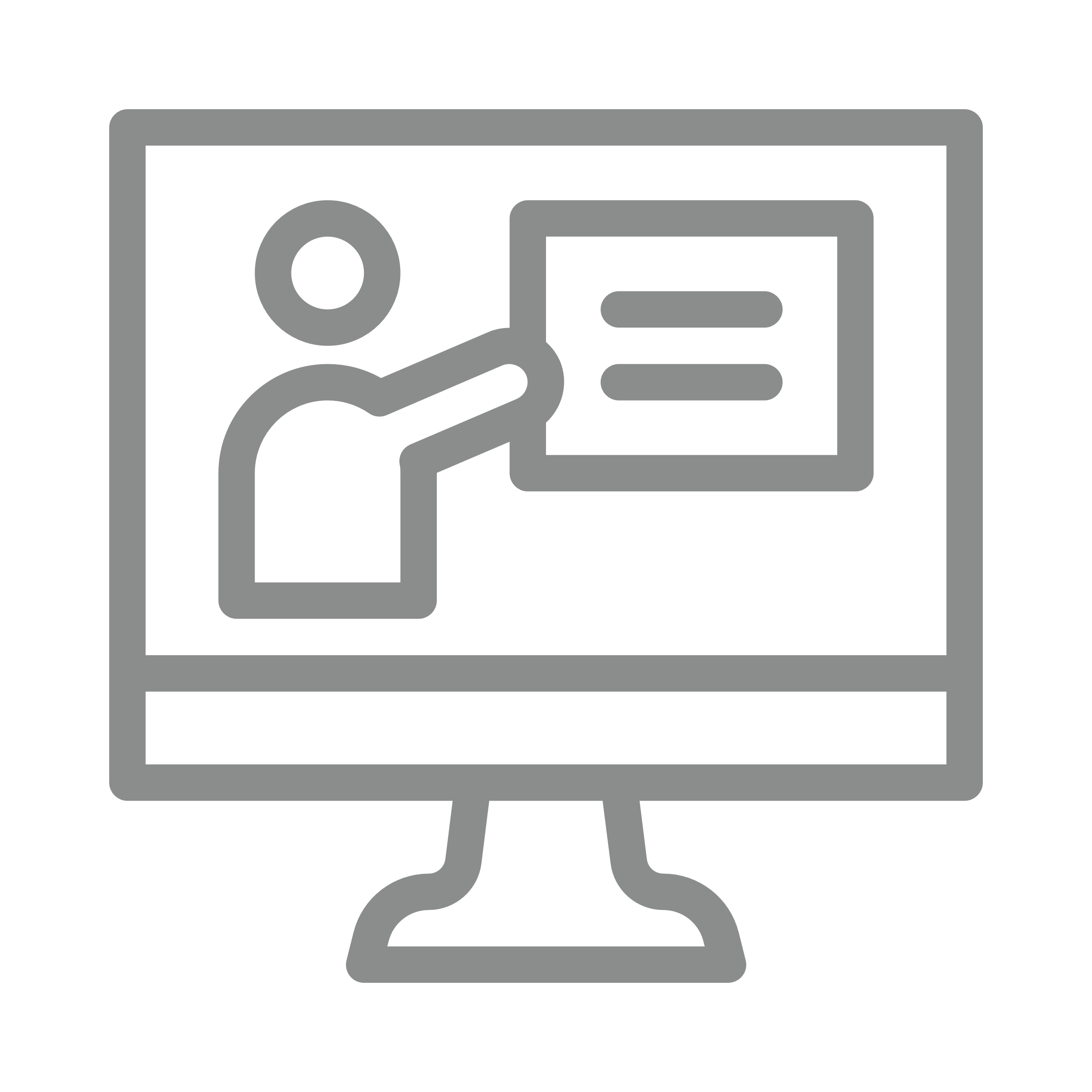 • Manual Wheelchair Maintenance Training
• Power Wheelchair Maintenance Training
32
Take a Brief Survey to Share Your Input
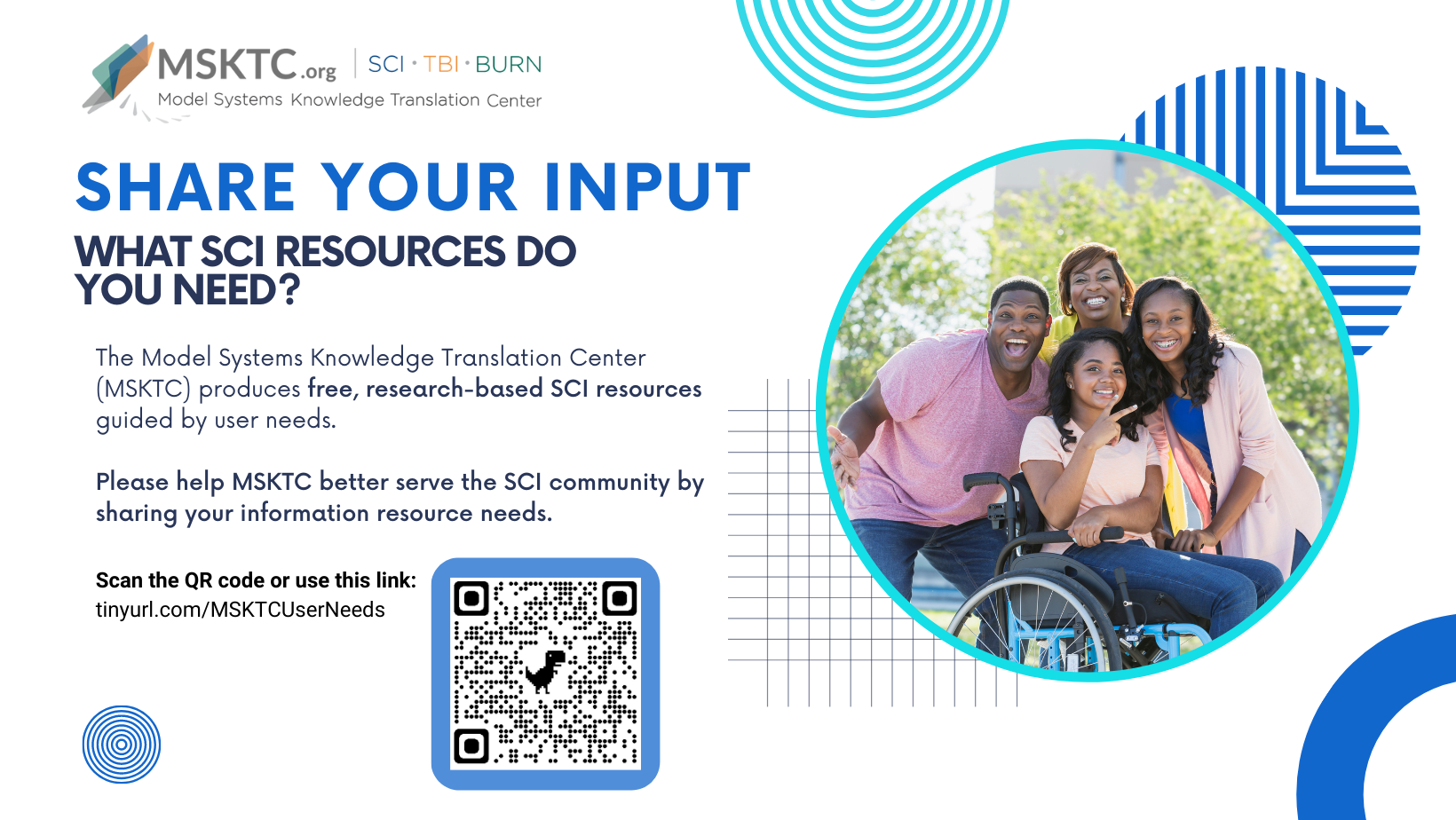 Become an Ambassador to Share MSKTC Resources
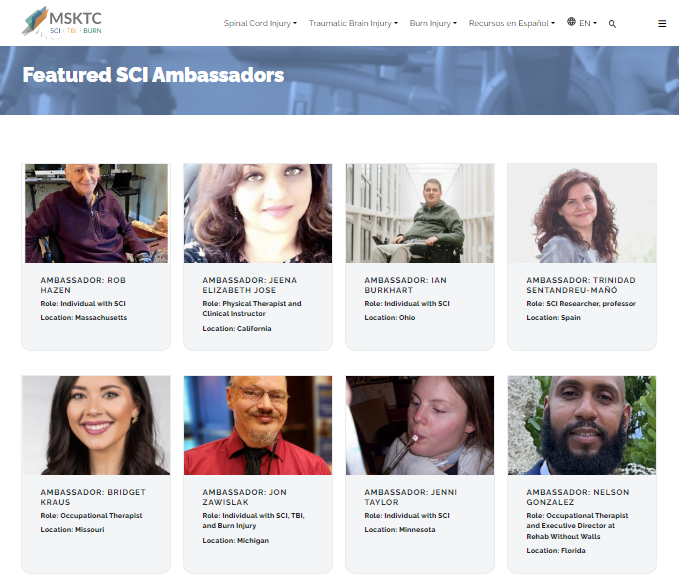 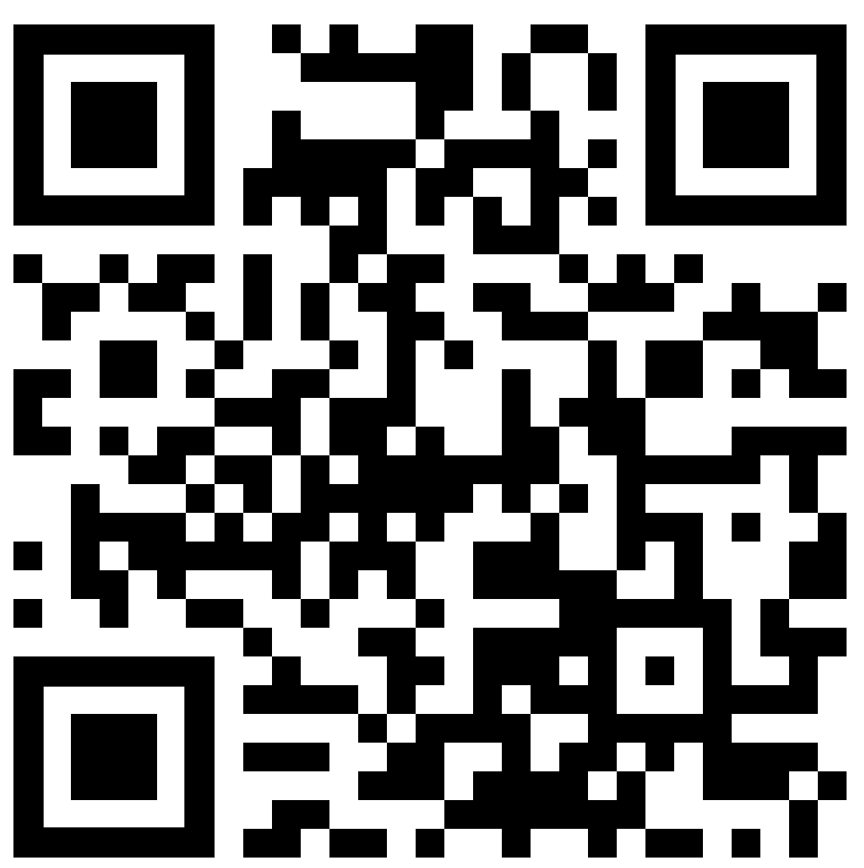 Visit MSKTC.org/SCI
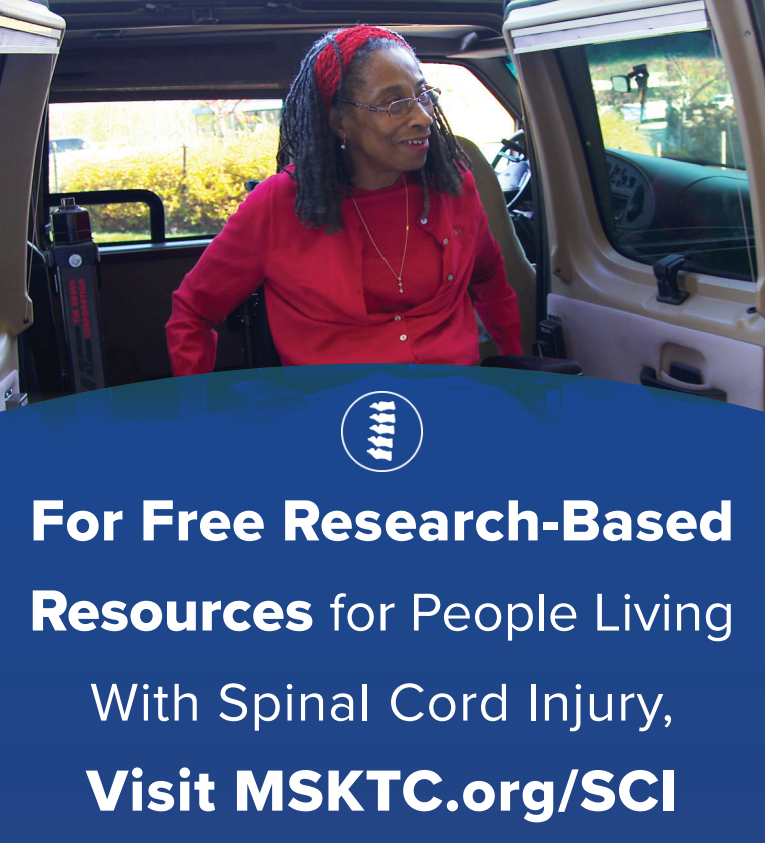 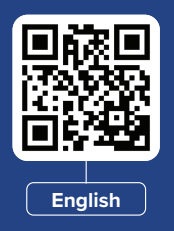 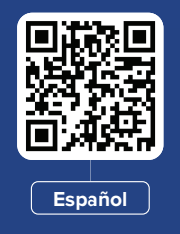 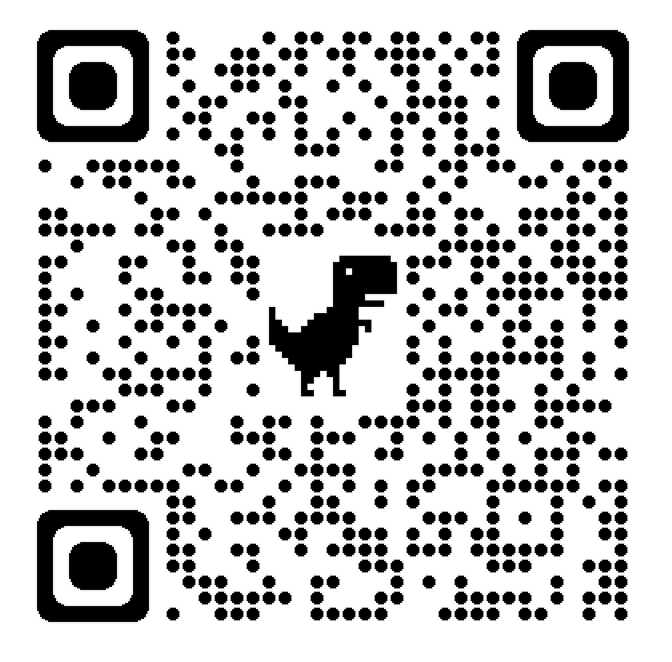 Visit the MSKTC Website
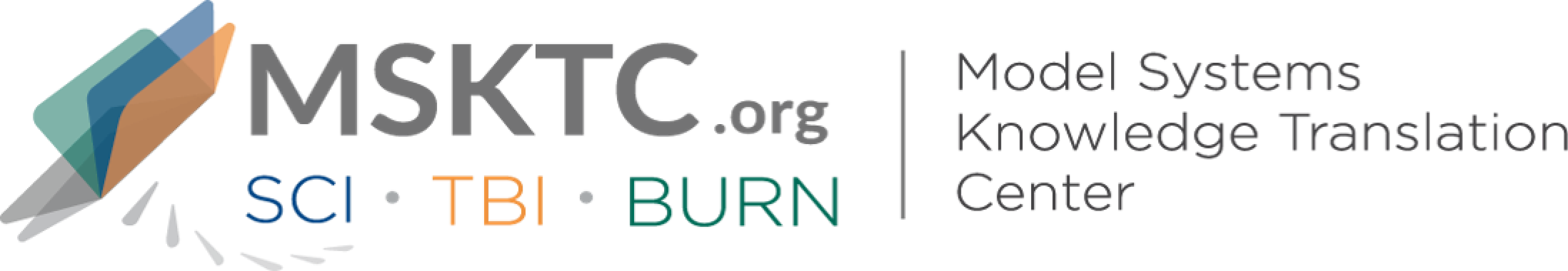 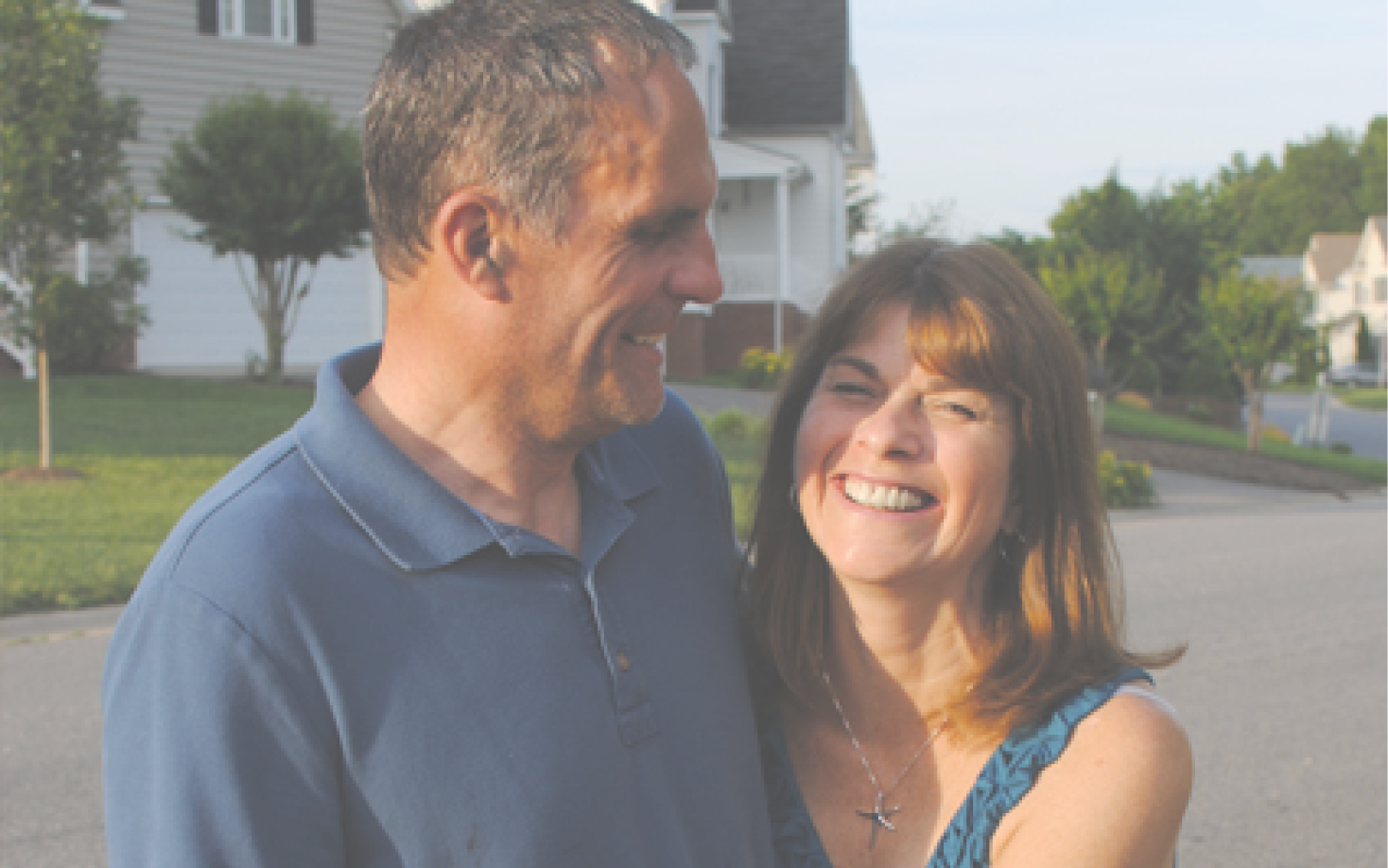 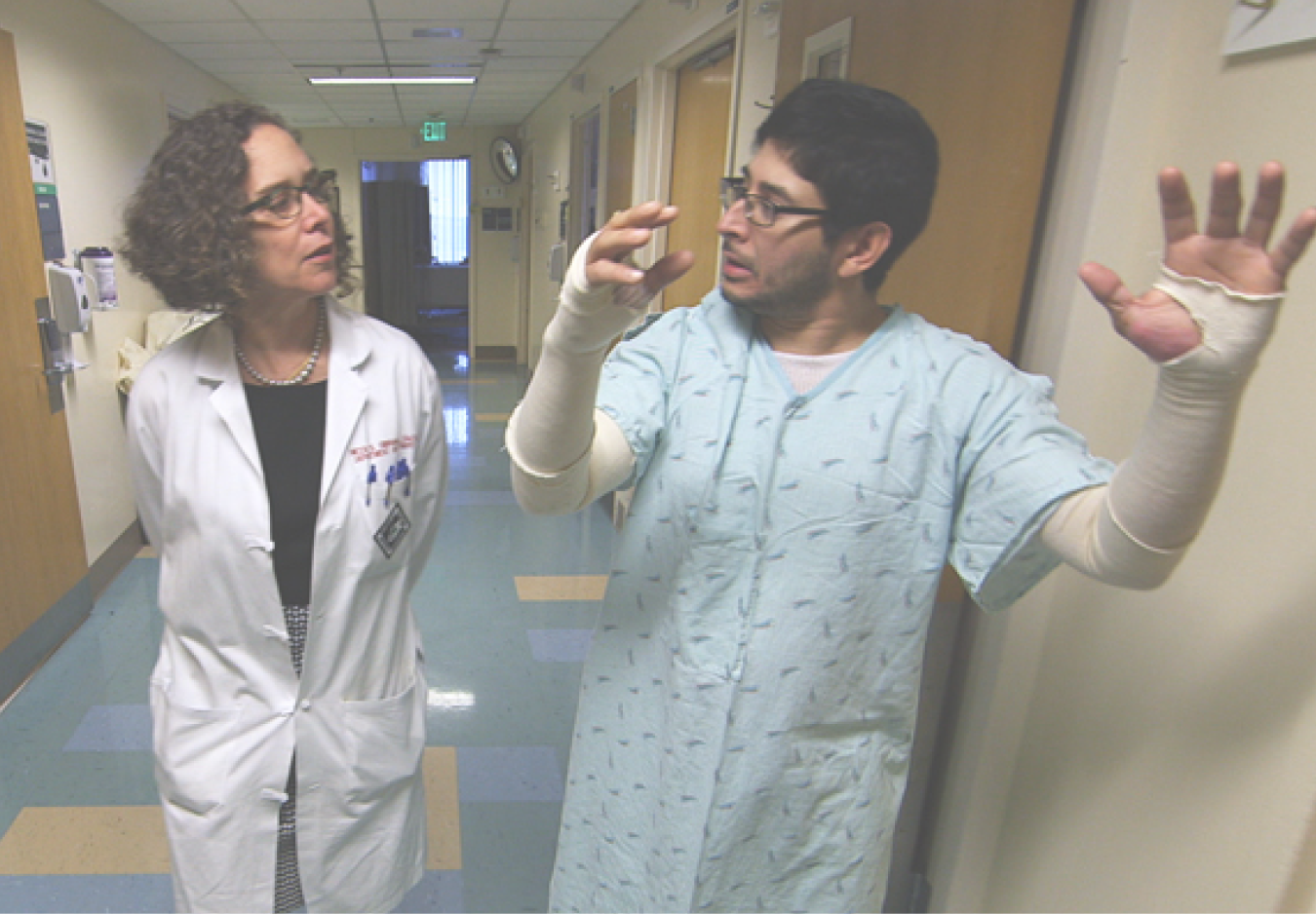 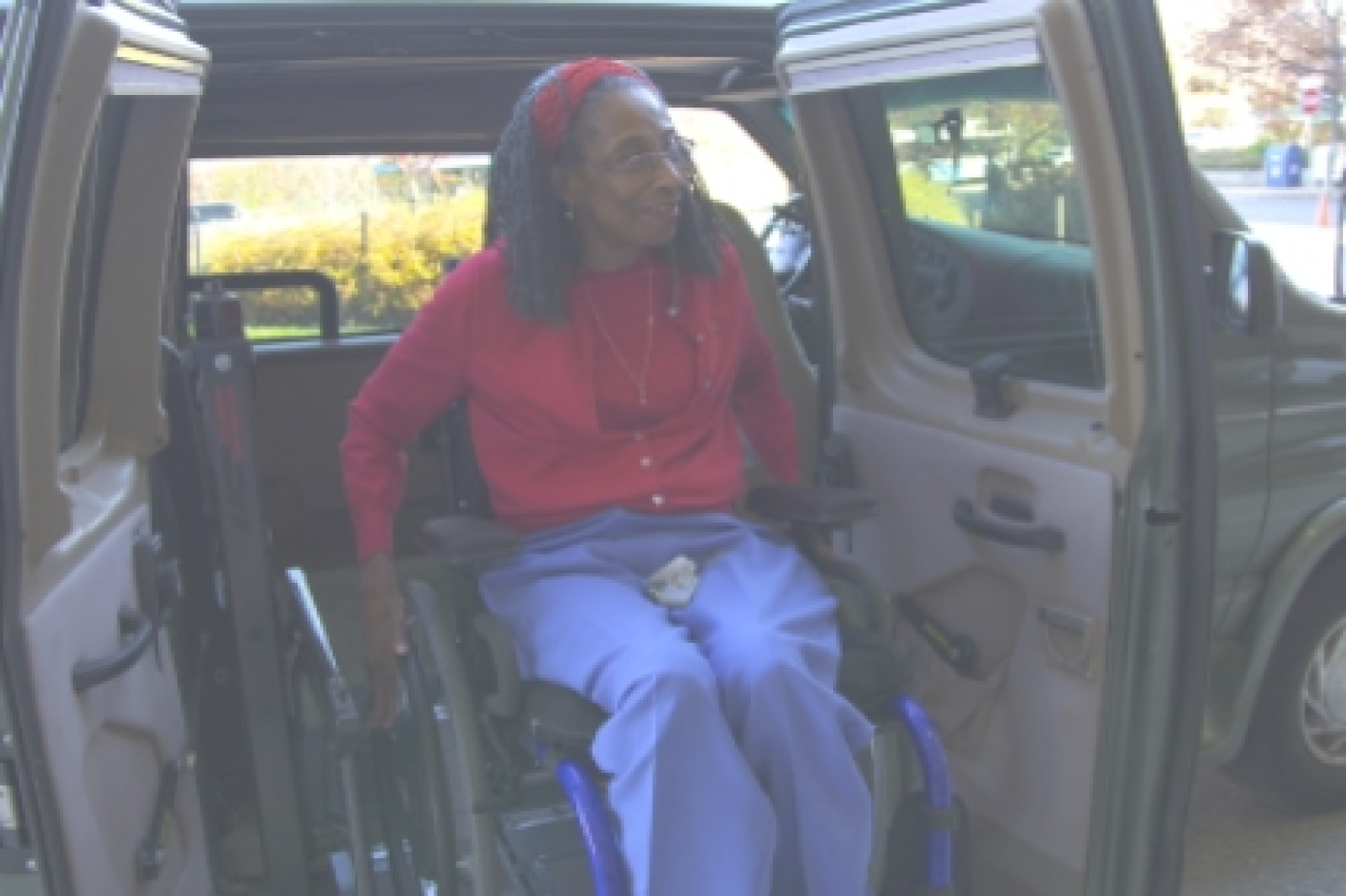 Spinal Cord Injury
msktc.org/sci
Traumatic Brain Injury
msktc.org/tbi
Burn Injury
msktc.org/burn
Disclaimer
Disclaimer: This information is not meant to replace the advice of a medical professional. You should consult your health care provider about specific medical concerns or treatment. The contents of this resource were developed under grants (90DP0082 and 90DPKT0009) from the National Institute on Disability, Independent Living, and Rehabilitation Research (NIDILRR). NIDILRR is a Center within the Administration for Community Living (ACL), U.S. Department of Health and Human Services (HHS). The contents of this resource do not necessarily represent the policy of NIDILRR, ACL, or HHS, and you should not assume endorsement by the federal government.

Copyright © 2023 Model Systems Knowledge Translation Center (MSKTC). May be reproduced and distributed freely with appropriate attribution. Prior permission must be obtained for inclusion in fee-based materials.
37